70 ЛЕТИЮ ВЕЛИКОЙ ПОБЕДЫ ПОСВЯЩАЕТСЯ…
ПЕДАГОГИ ГОРОДА РЕУТОВА – УЧАСТНИКИ ВЕЛИКОЙ ОТЕЧЕСТВЕННОЙ ВОЙНЫ
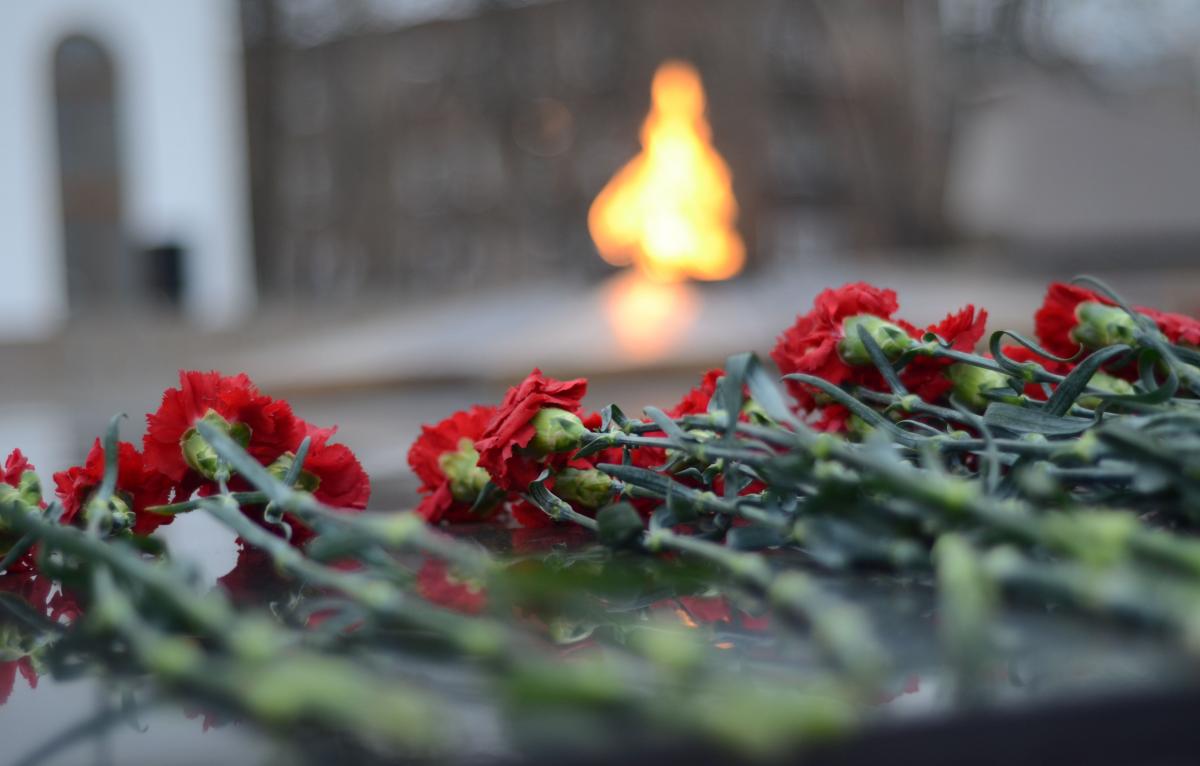 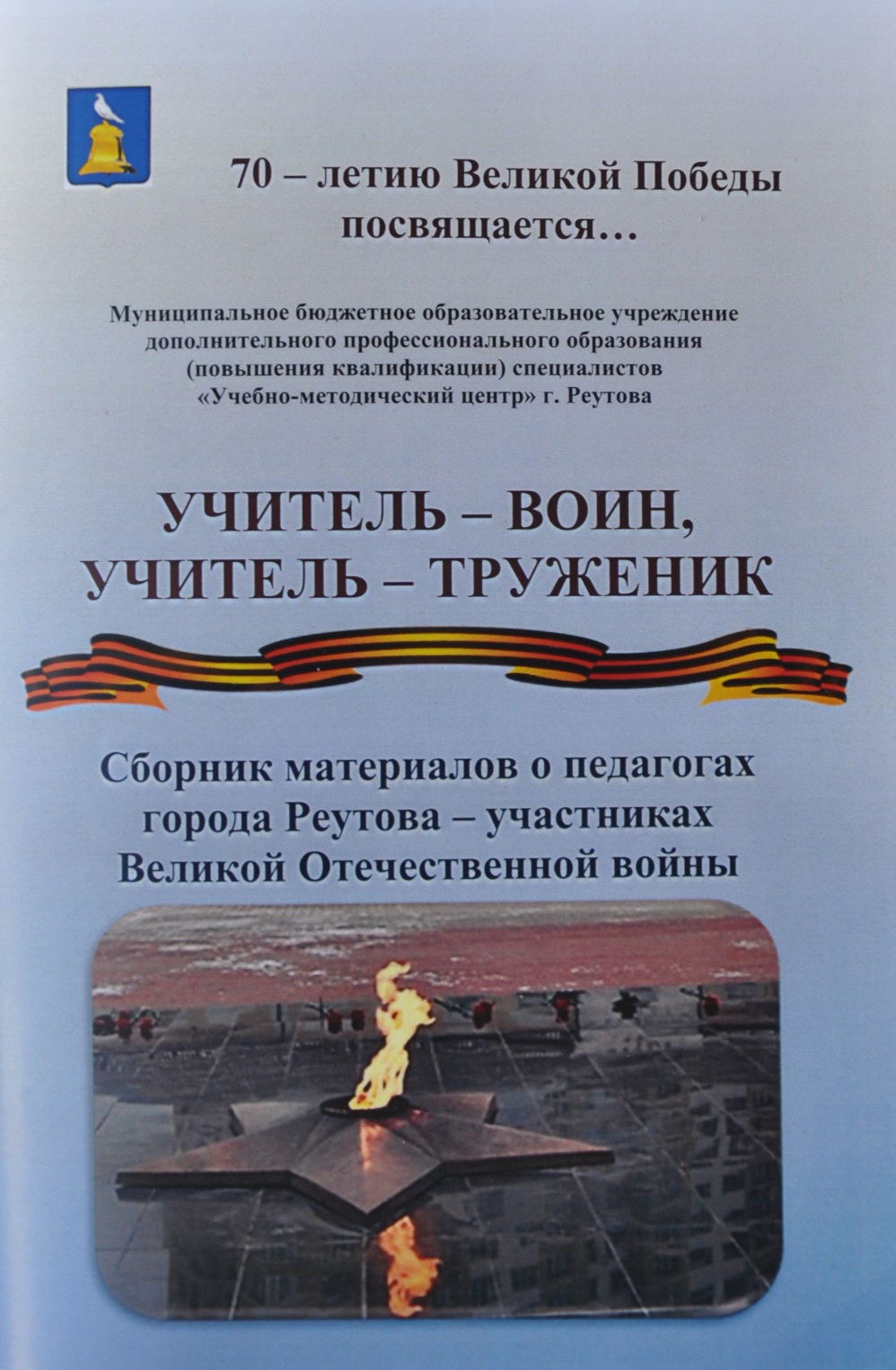 В апреле 2015 года вышел в свет сборник «Учитель – воин, учитель – труженик», подготовленный к 70 – летию Победы ветеранами педагогического труда Львовой И.П., Фоминой Г.З., Соенковой Е.К. Давайте вместе перелистаем его страницы и узнаем о судьбах педагогов нашего города – участниках Великой Отечественной войны.
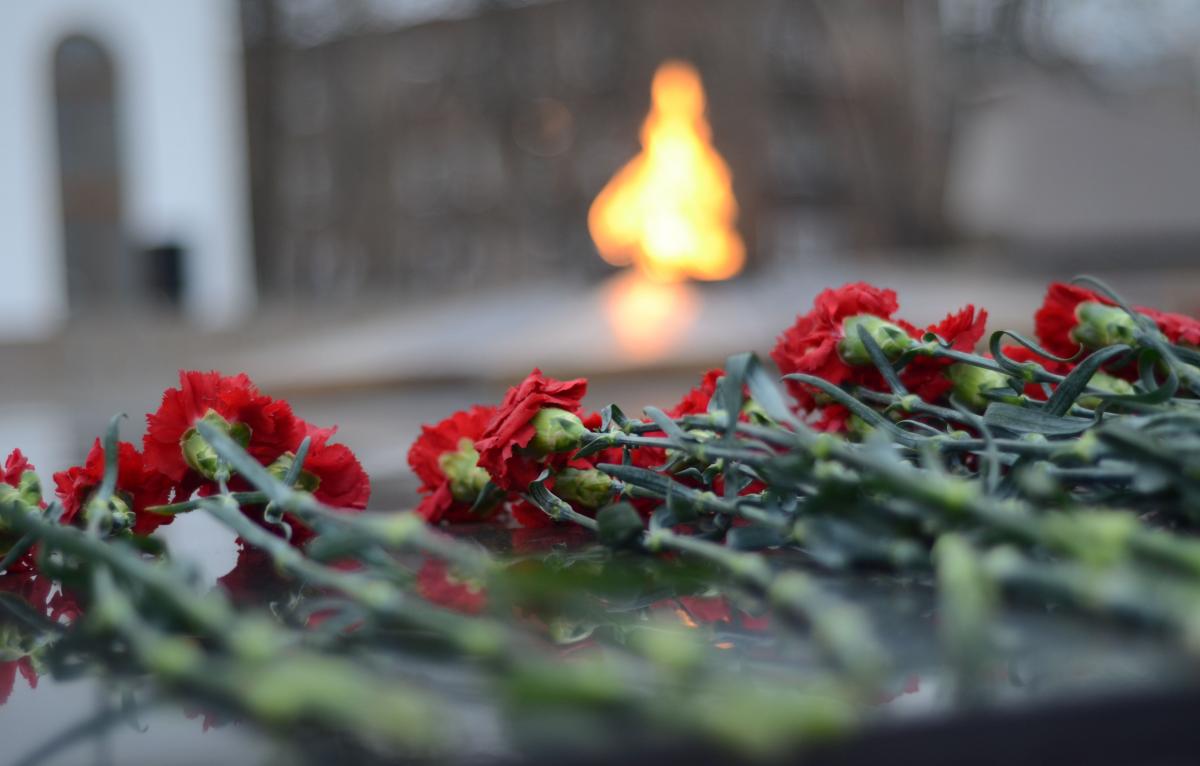 До войны в нашем городе дети и взрослые учились в нескольких школах. Это –средняя школа №1 имени газеты «Правда», семилетняя школа около станции, начальная школа и  вечерняя школа  рабочей молодёжи. В этих школах работало около 50 учителей.  10 педагогов  участвовали в боях на фронтах Великой Отечественной войны.
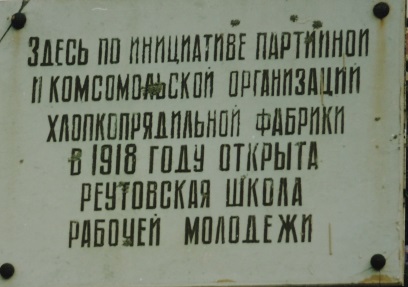 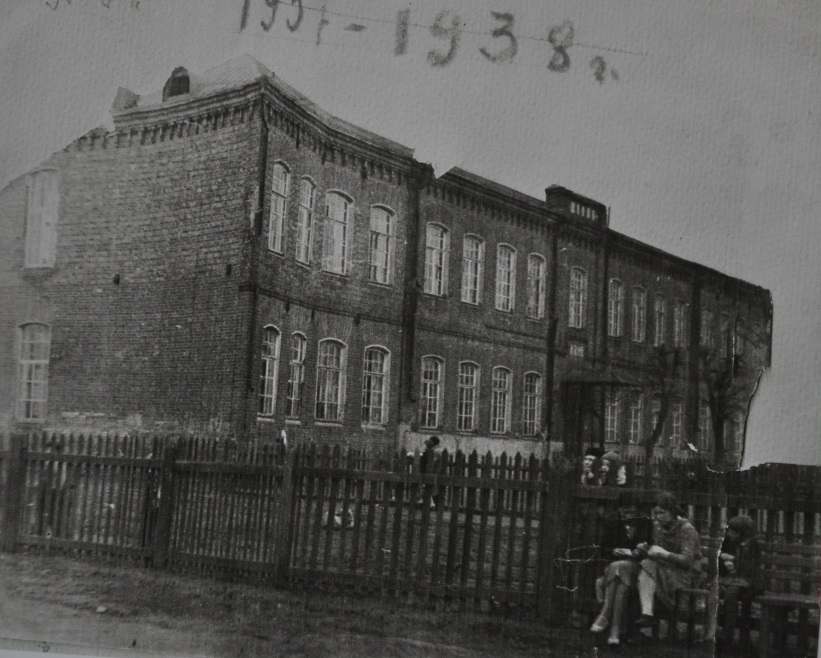 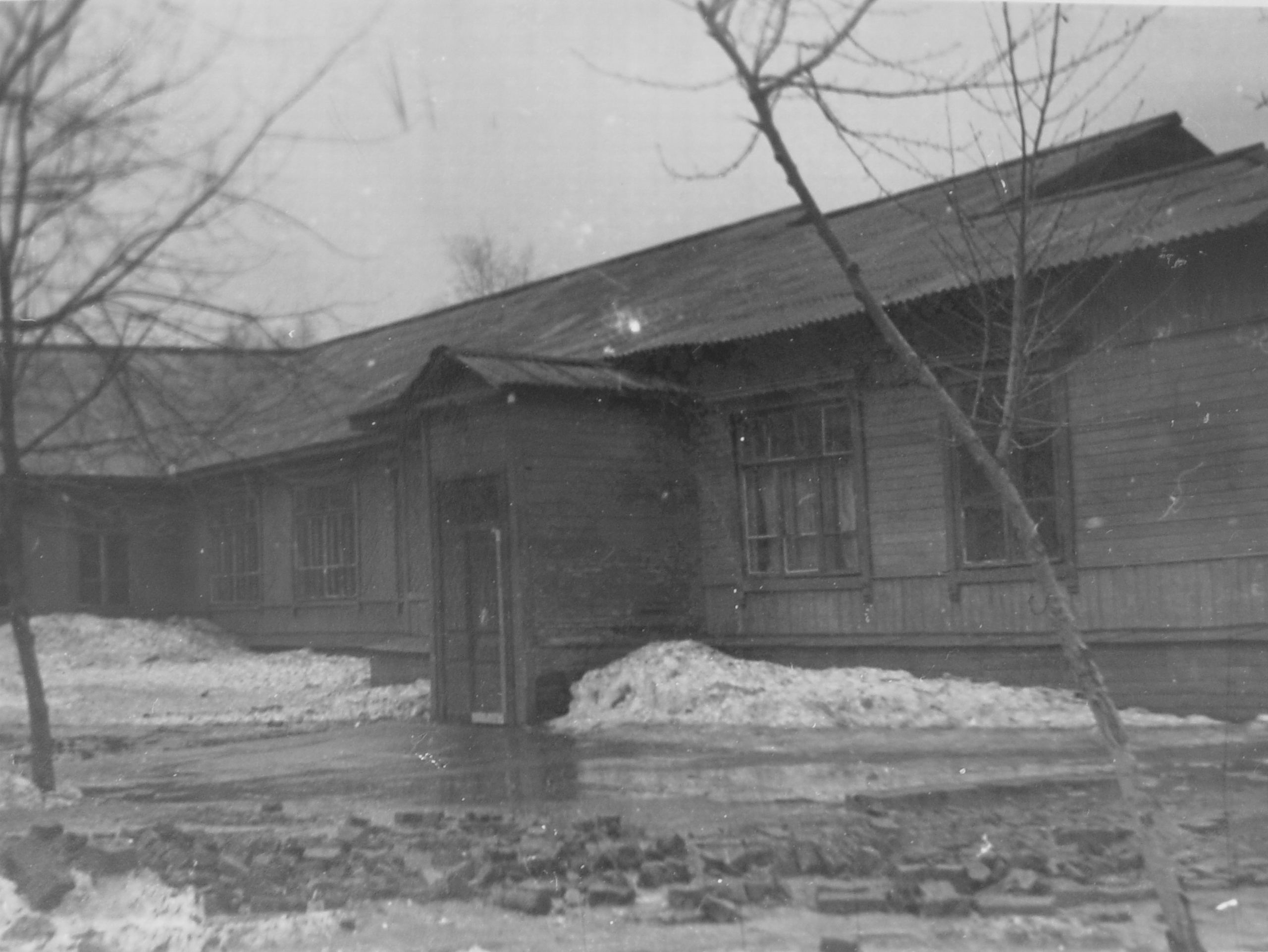 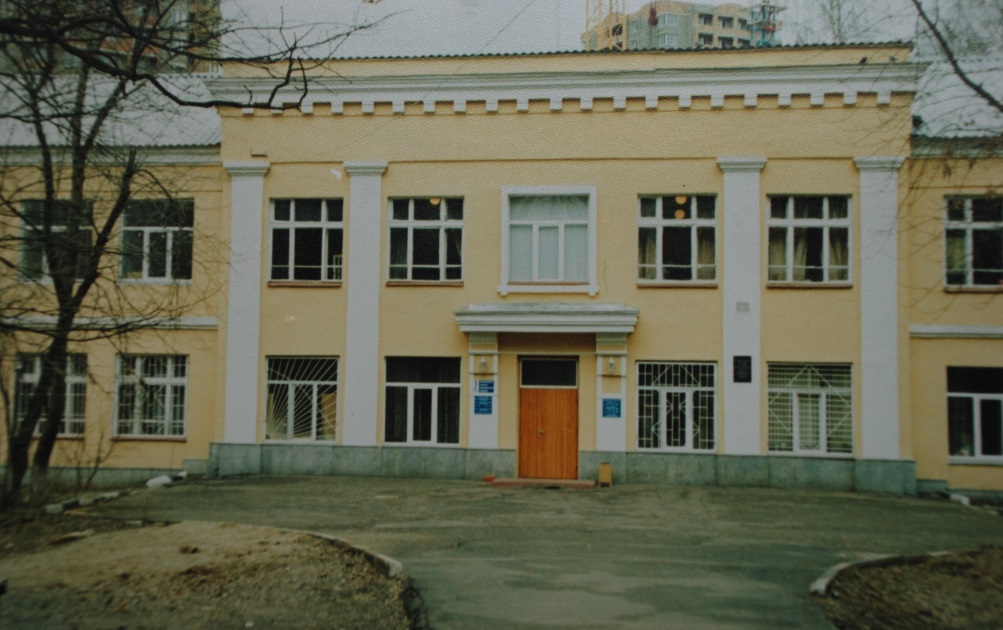 Два учителя школы №1 погибли на фронтах Великой Отечественной войны. Это – Горин Василий Михайлович и Степанов Андрей Михайлович. Их имена высечены на плитах городского Мемориала и увековечены на мемориальной доске в школе №1.
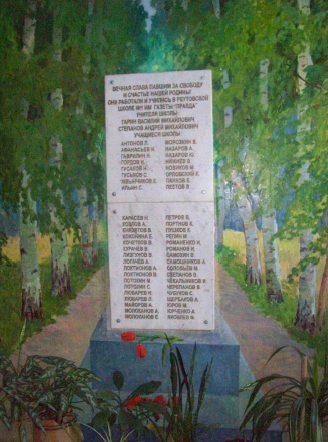 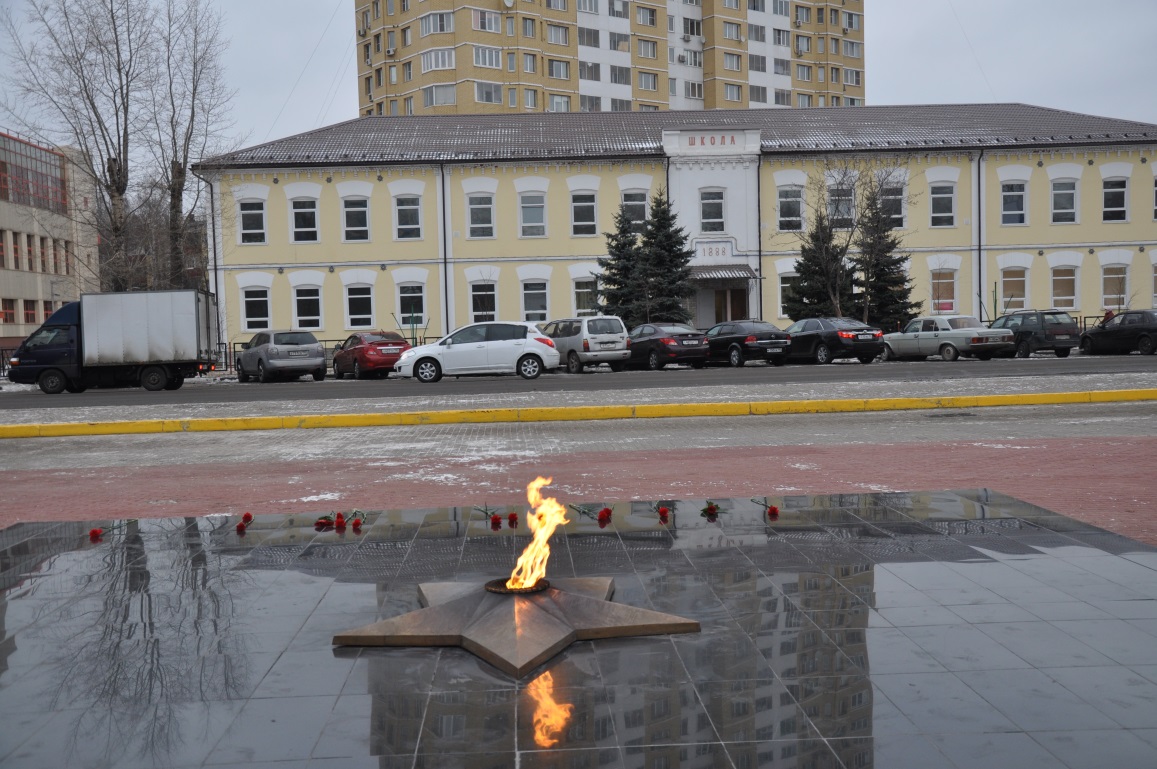 Горин Василий Михайлович ( по сведениям из ОБД «Мемориал») – командир комендантского взвода 16 артиллерийской бригады Кировоградской Краснознамённой ордена Суворова дивизии,  погиб в феврале 1945 года под Будапештом. Награждён орденом «Красной Звезды» и орденом «Отечественной войны» посмертно.
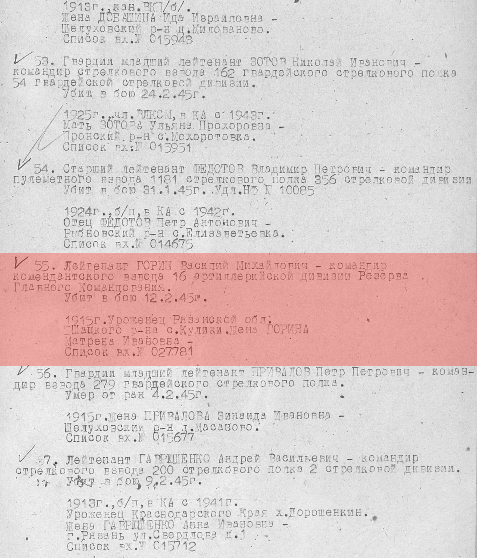 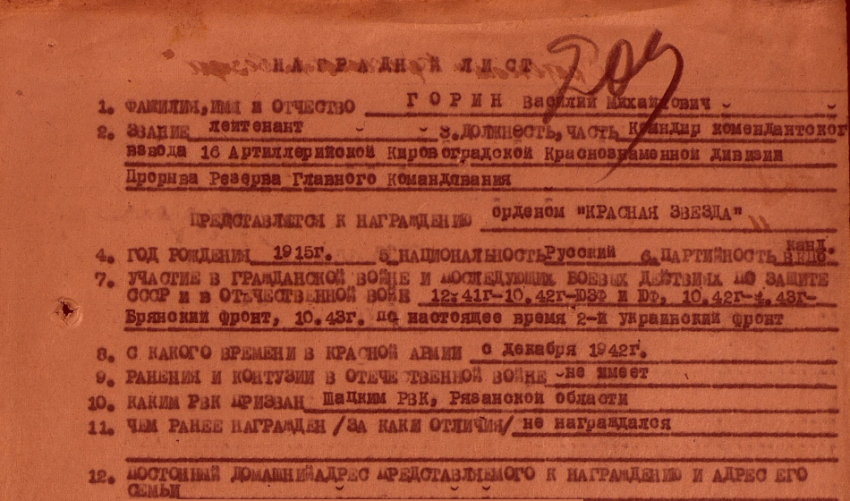 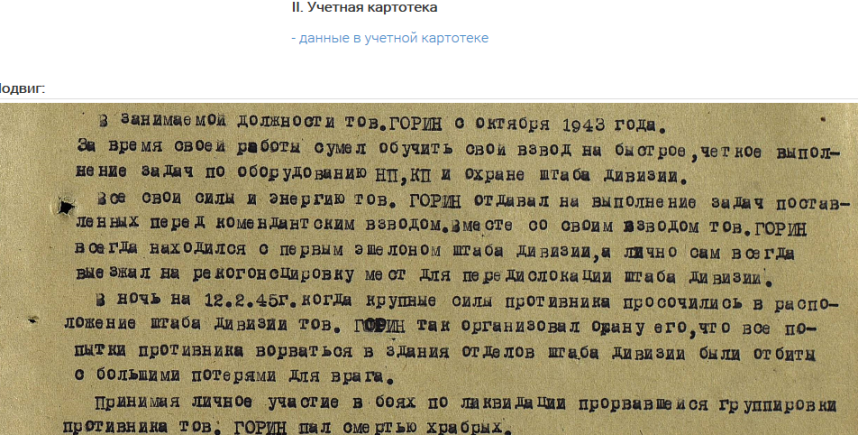 Степанов Андрей Михайлович   - родился в 1904 году в городе Бронницы Московской области. Пропал без вести в 1943 году
( по сведениям из ОБД «Мемориал).
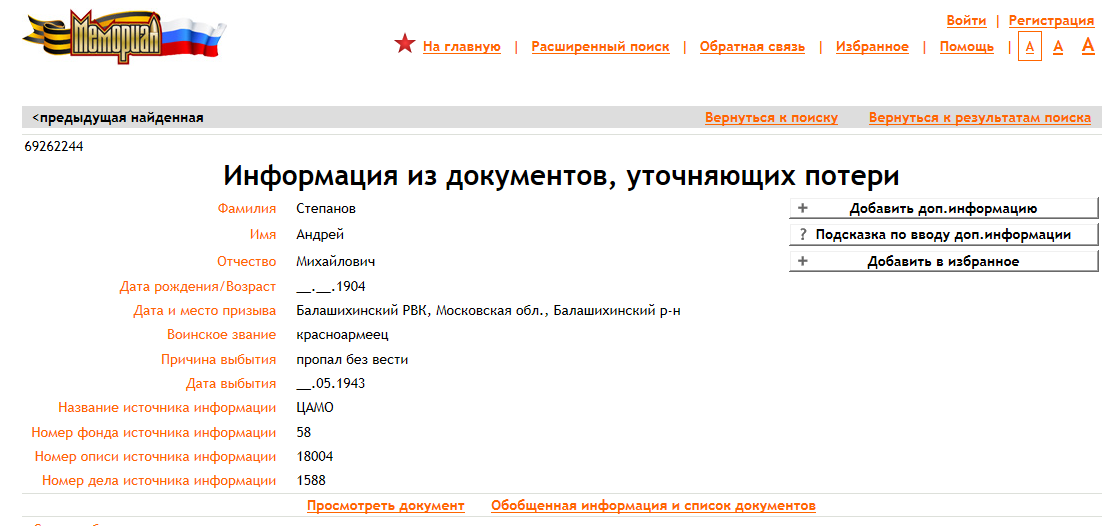 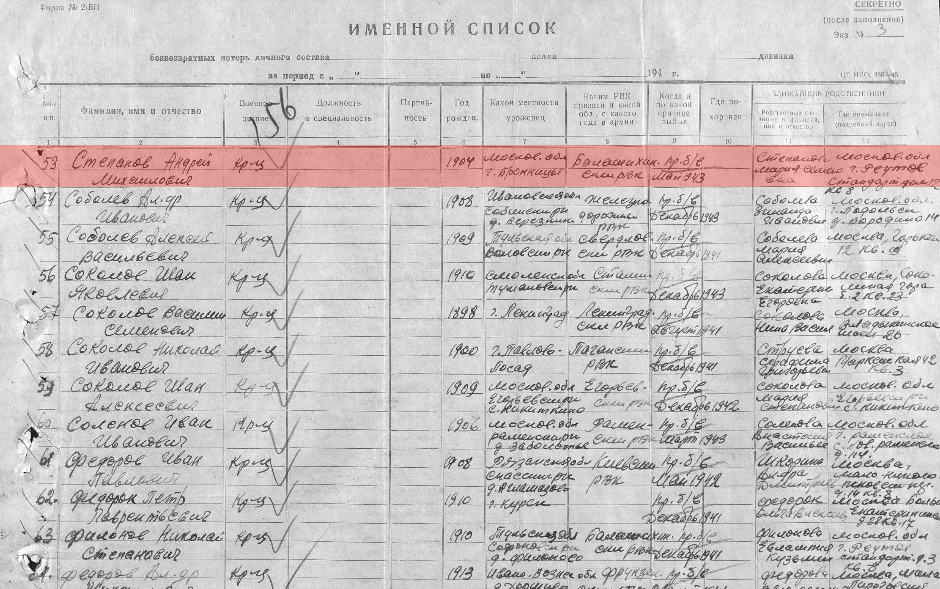 .Порцевский Иван Алексеевич – старейший учитель города. Сведения о военной биографии не сохранились. Перед войной был директором школы №1
Порцевский Виктор Иванович – сын Ивана Алексеевича. В годы войны был политработником. Награждён многими орденами и медалями. После войны работал учителем истории, а затем  - директором ШРМ.
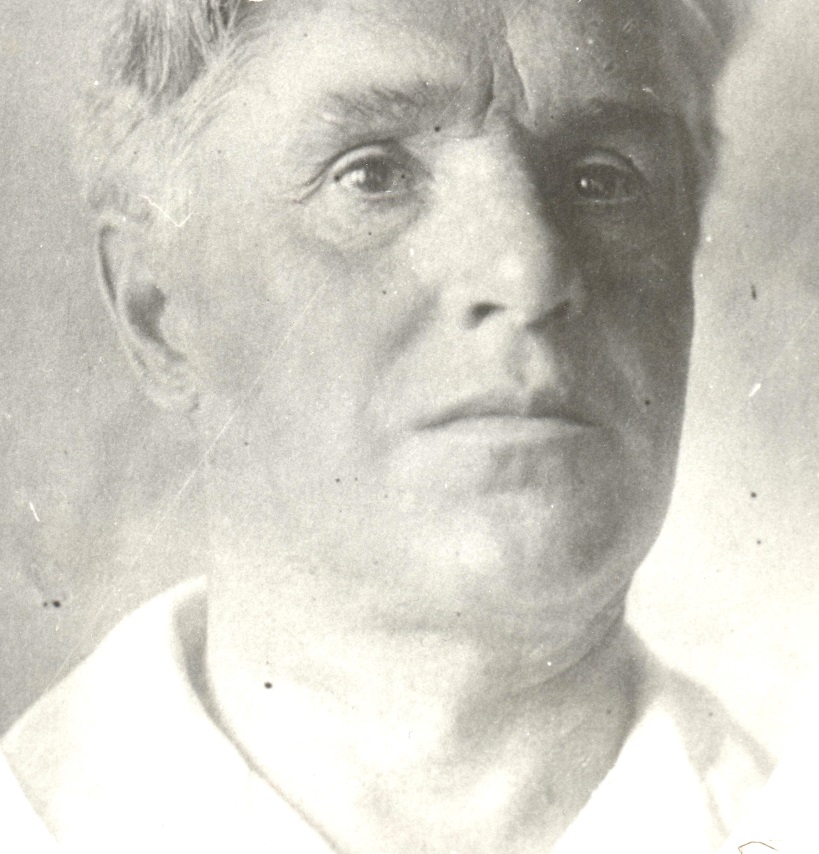 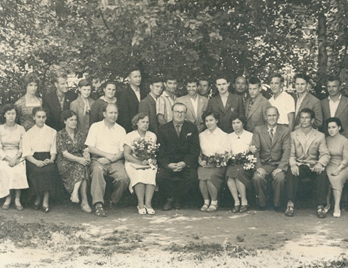 Представления   к боевым наградам 
на Порцевского Виктора Ивановича.
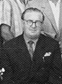 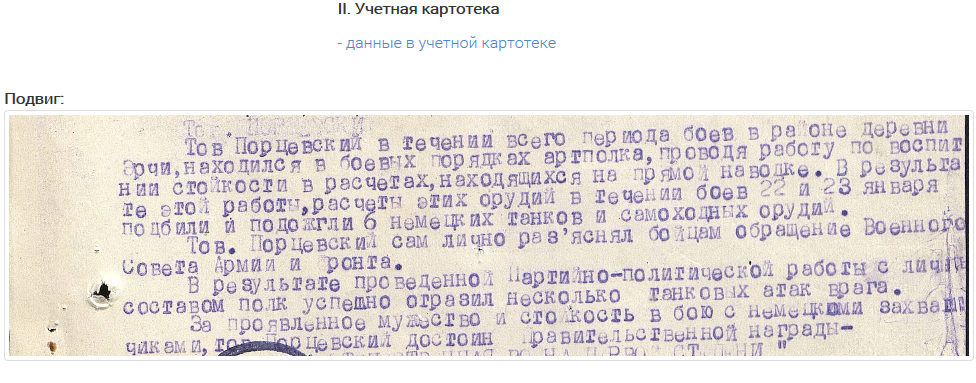 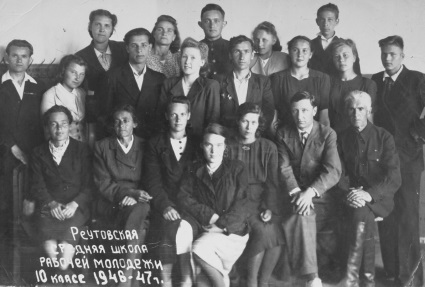 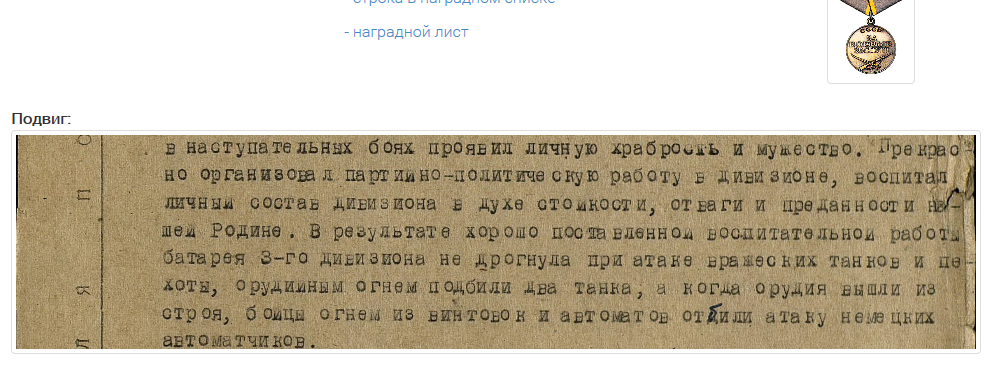 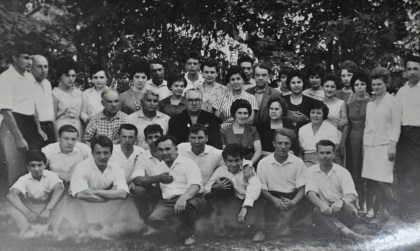 Благобразов Владимир Сергеевич –старейший учитель города. В годы войны –командир роты 41 рабочего Краснопресненского полка, участник фронтовых артистических бригад. После войны – актёр театра Советской Армии, Народный артист РСФСР.
Благобразов Сергей Сергеевич – учитель школы №1. В 1938 году закончил консерваторию. В1941 году ушёл на фронт в составе ополчения. Получил серьёзное ранение.  После войны подготовил более ста хоровых дирижёров, автор многих учебников и хрестоматий.
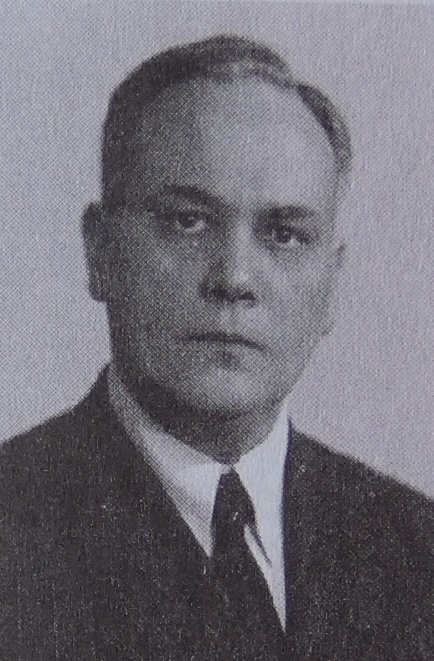 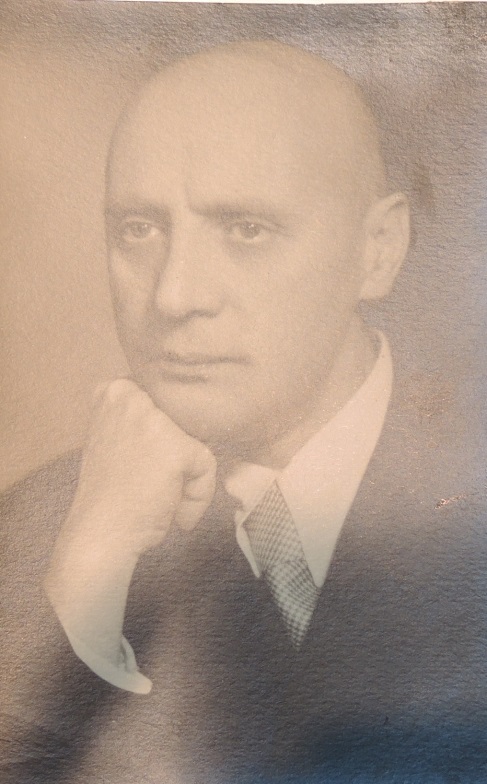 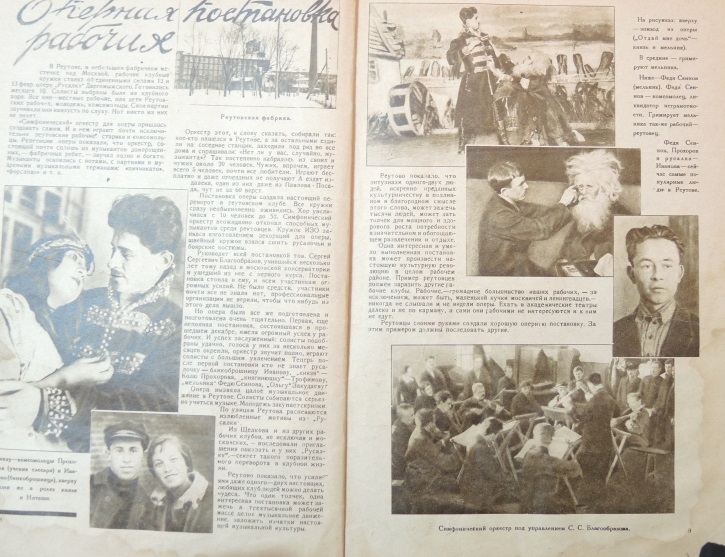 Зверев Иван Алексеевич в  годы войны служил в артиллерийских частях. Воевал в составе Калининского. 1-го и 2 -го  Белорусских фронтов. Войну закончил в Берлине.
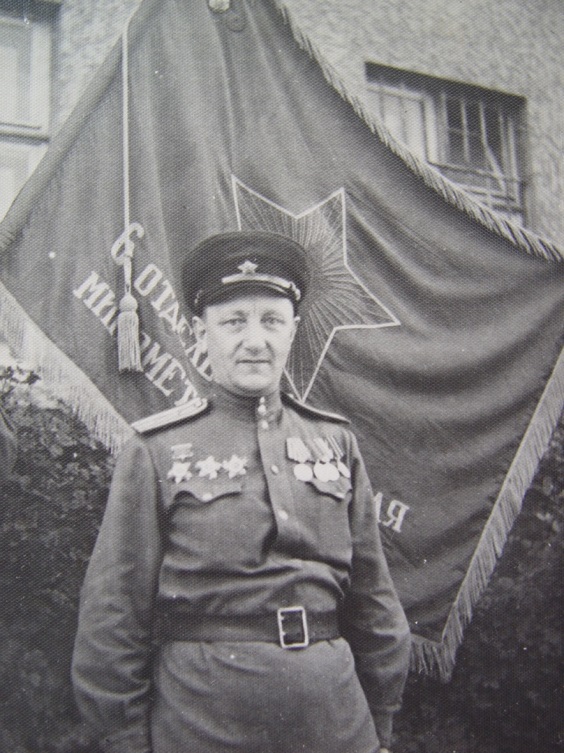 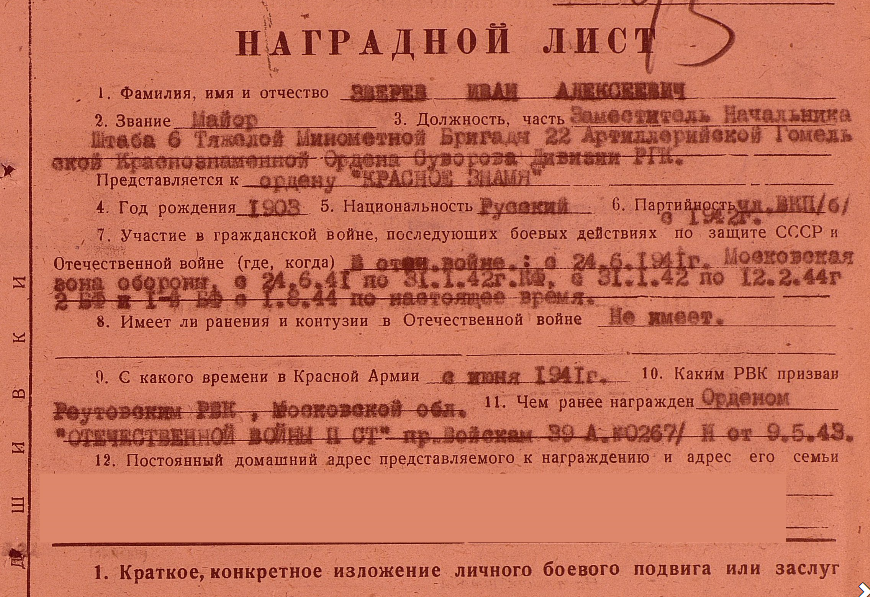 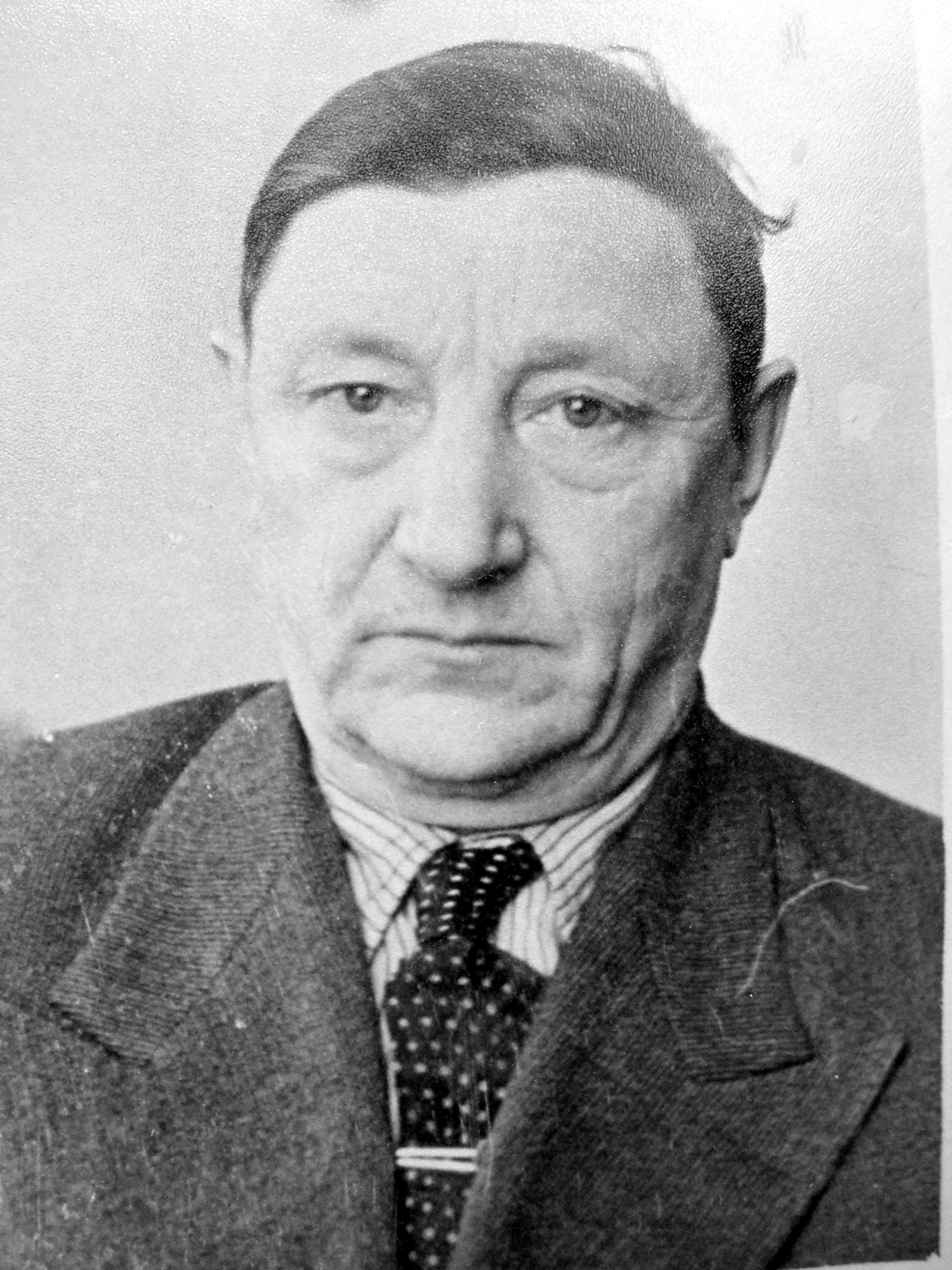 После войны работал завучем,
 а затем директором ШРМ. С 1954 года до ухода на пенсию в 1963 году был директором школы №1.
Кашуба Анатолий Александрович – призван в ряды Красной Армии в 1942 году. Воевал в составе войск Западного , Брянского, 1-го и 2 –го Белорусских фронтов. Кавалер орденов «Красной Звезды», «Отечественной войны 2 – й степени», медали «За боевые заслуги».
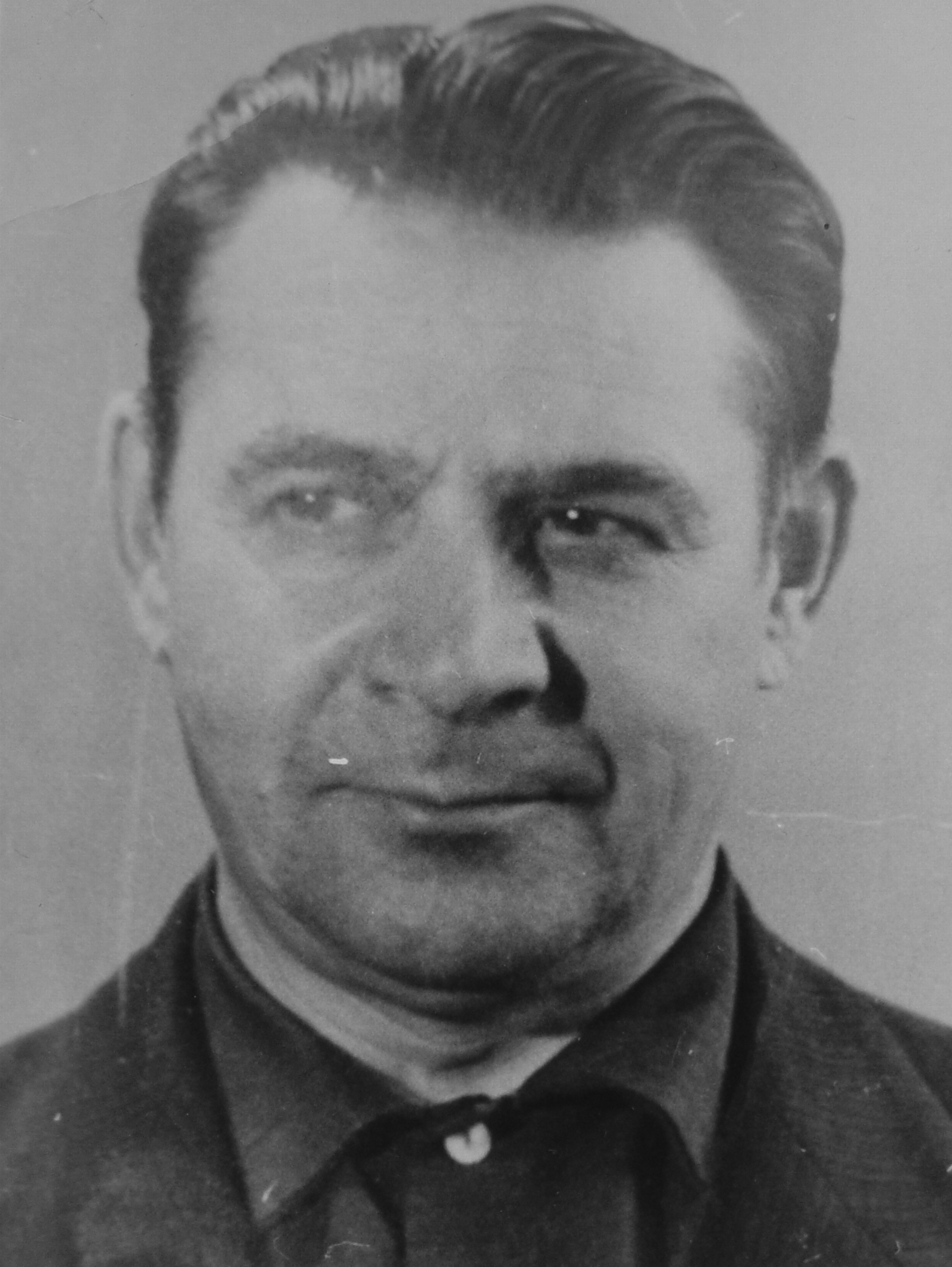 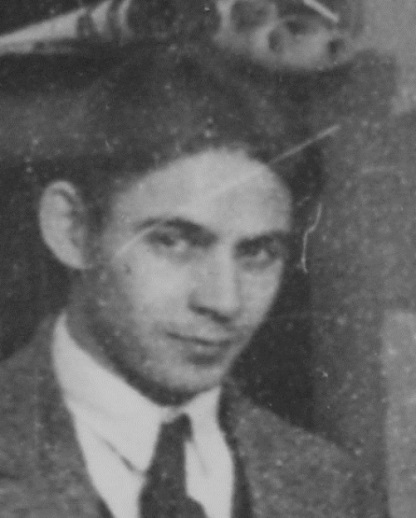 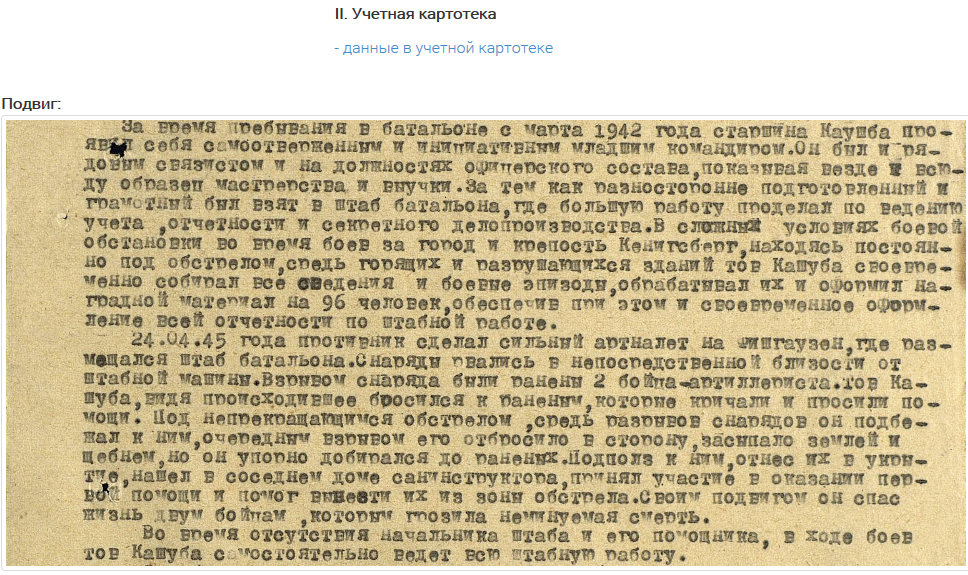 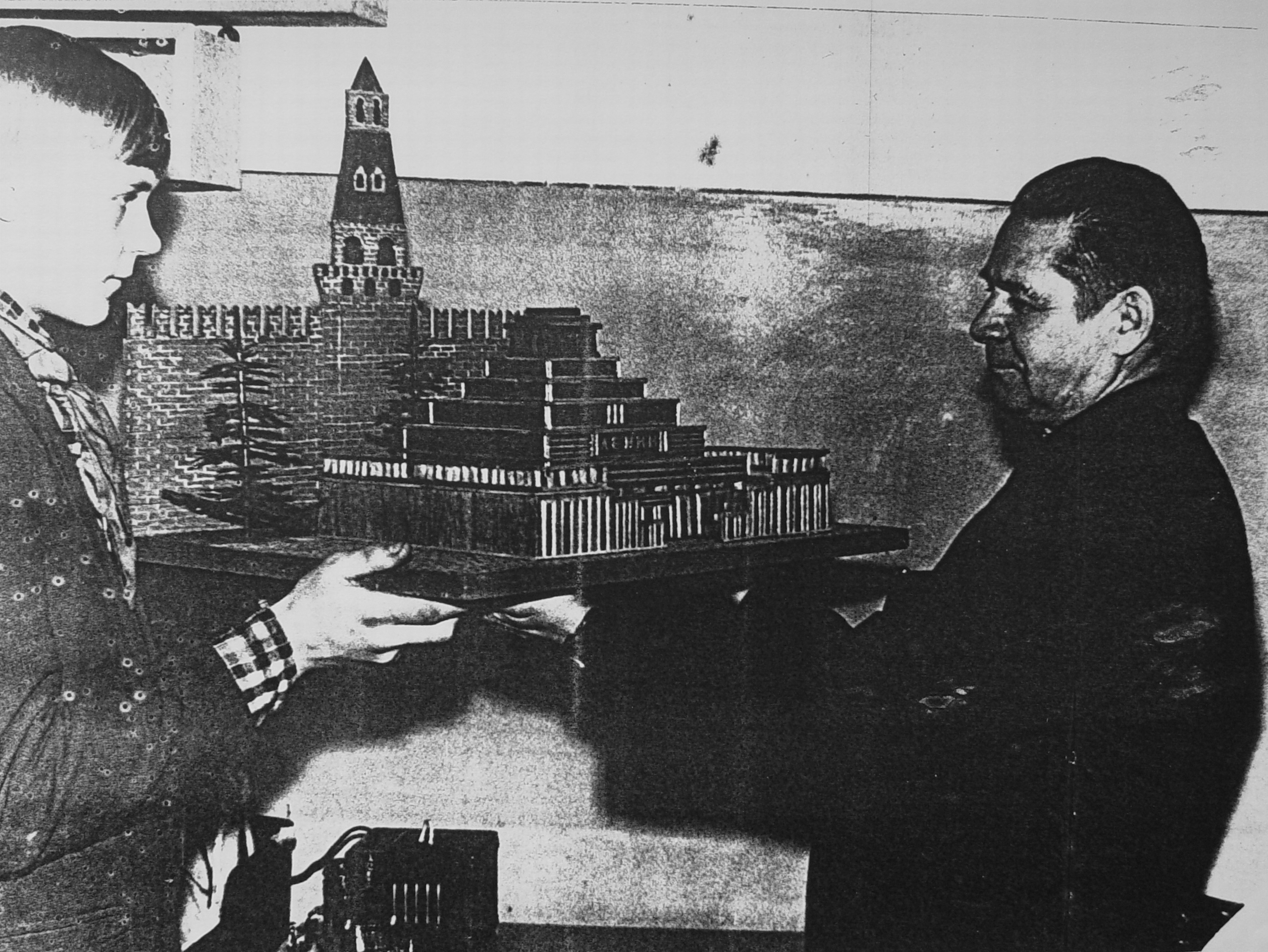 После войны долгие годы работал в школе №2. Кавалер ордена «Знак Почёта», медали «За трудовую доблесть».
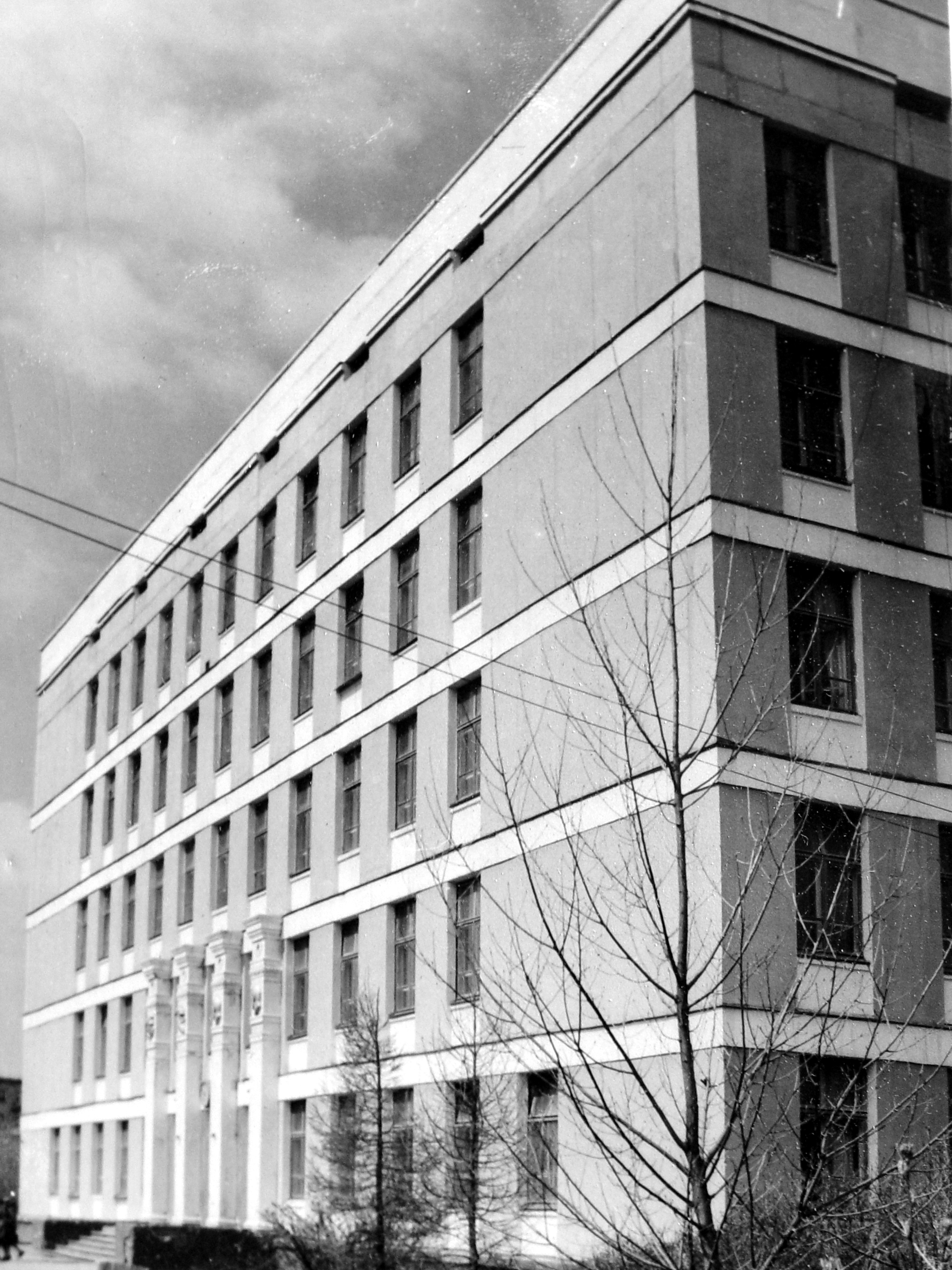 Петраков Иван Семёнович – выпускник Реутовской школы №1. До войны преподавал математику в родной школе и учился в МГУ. Участвовал в строительстве оборонительных сооружений 
под Москвой, был слушателем военной Академии имени Жуковского. Воевал в составе 2-го  Белорусского фронта. После войны работал в Министерствах образования РСФСР и СССР.
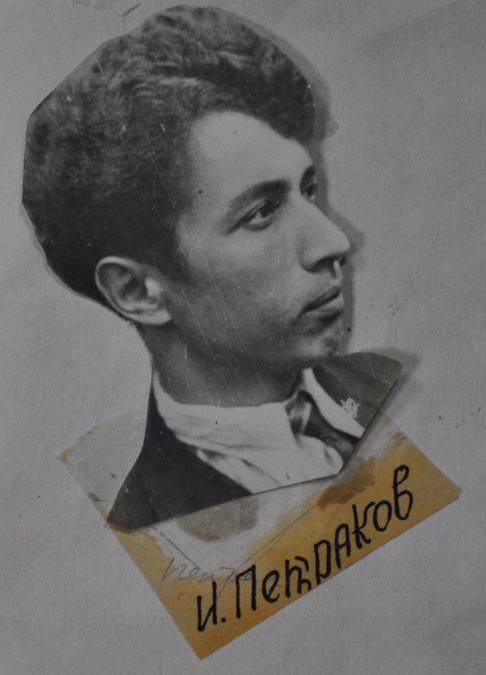 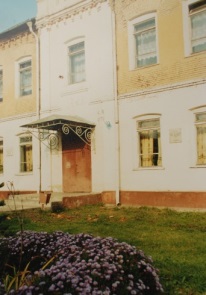 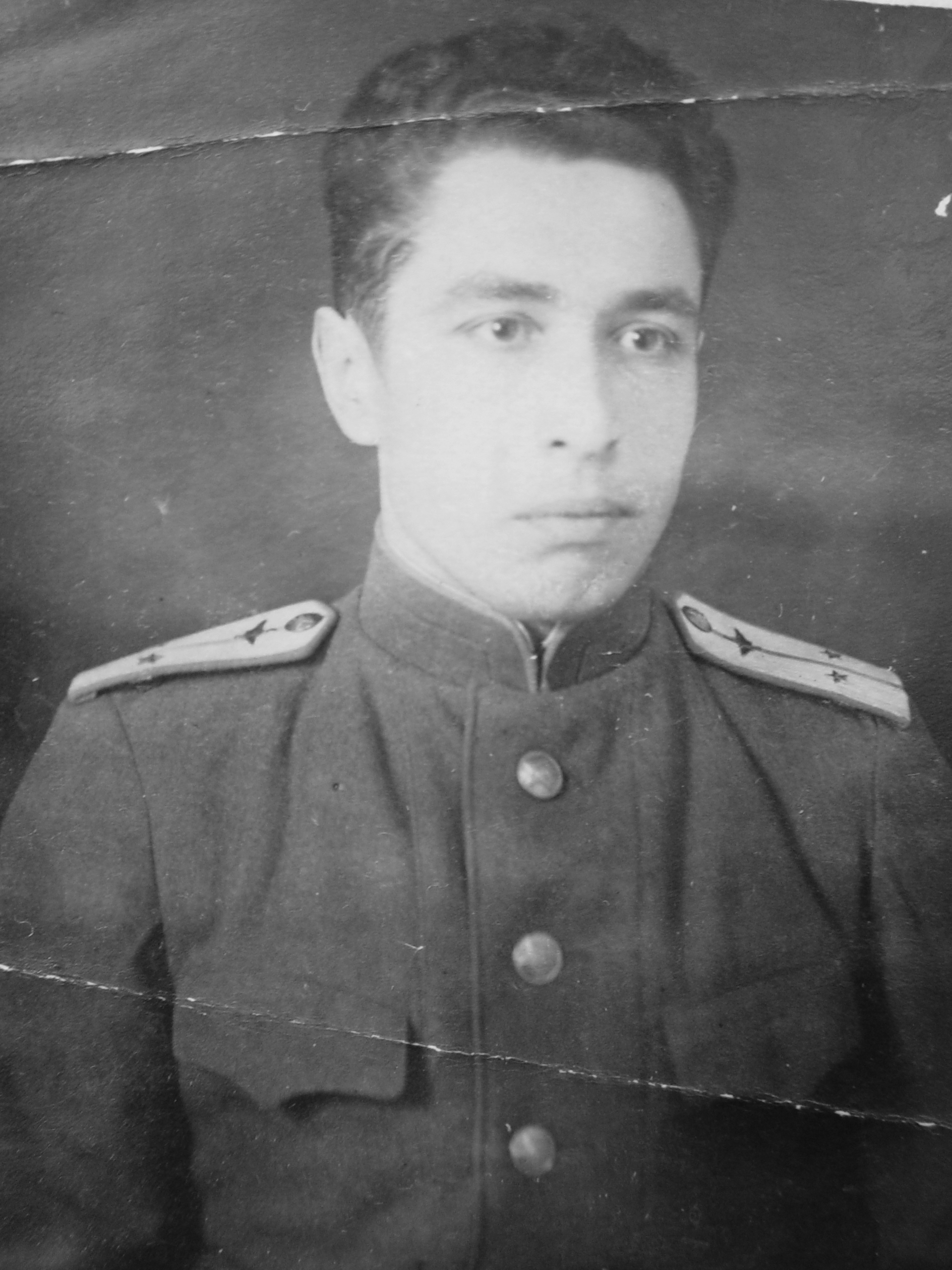 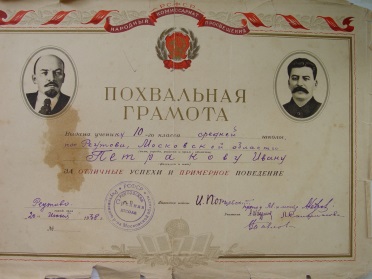 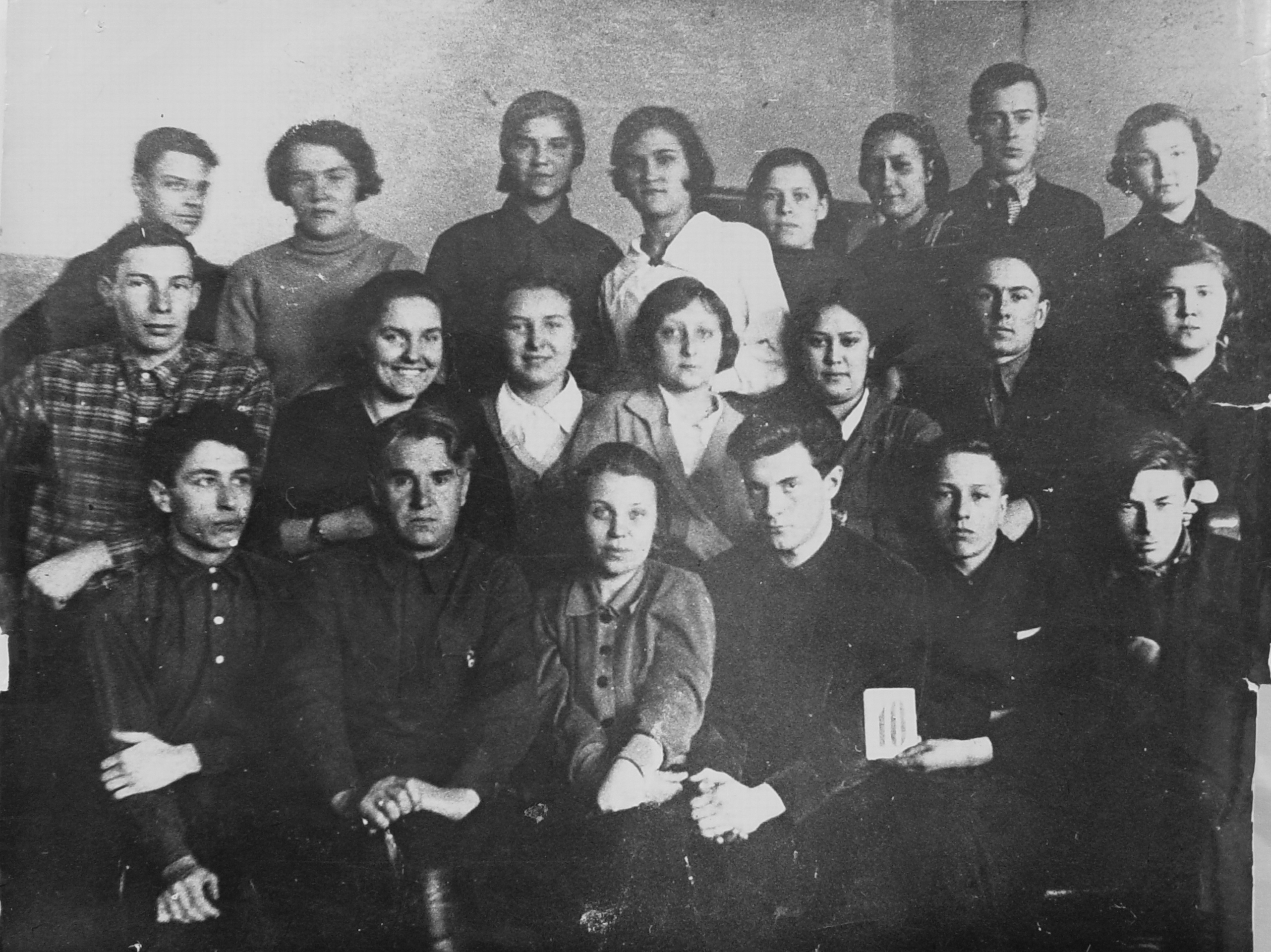 Харламов Сергей Сергеевич с 1938 года работал директором Реутовской семилетней школы. В 1942 году призван в действующую армию. Воевал до 1944 года. После войны стал священником.
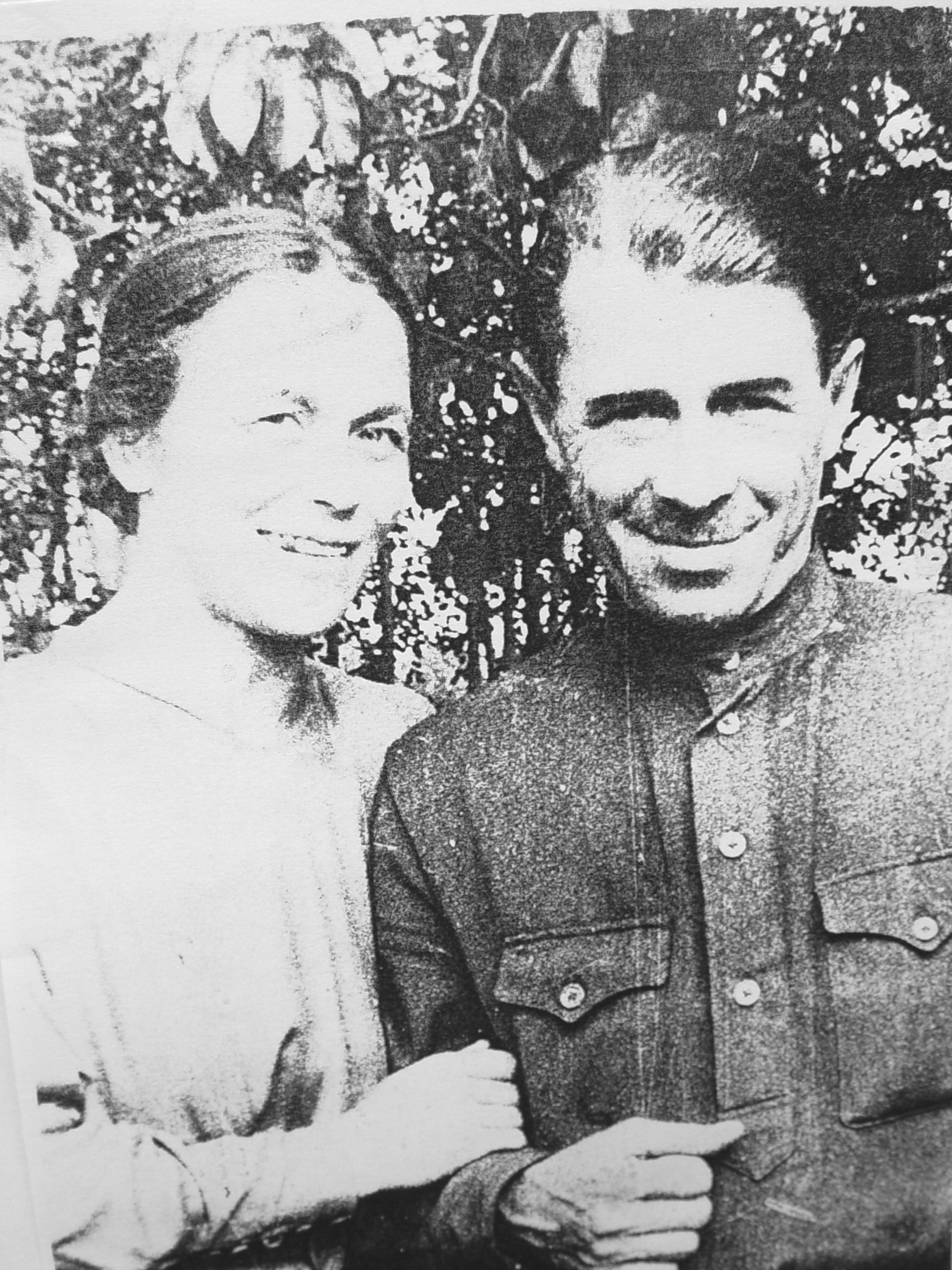 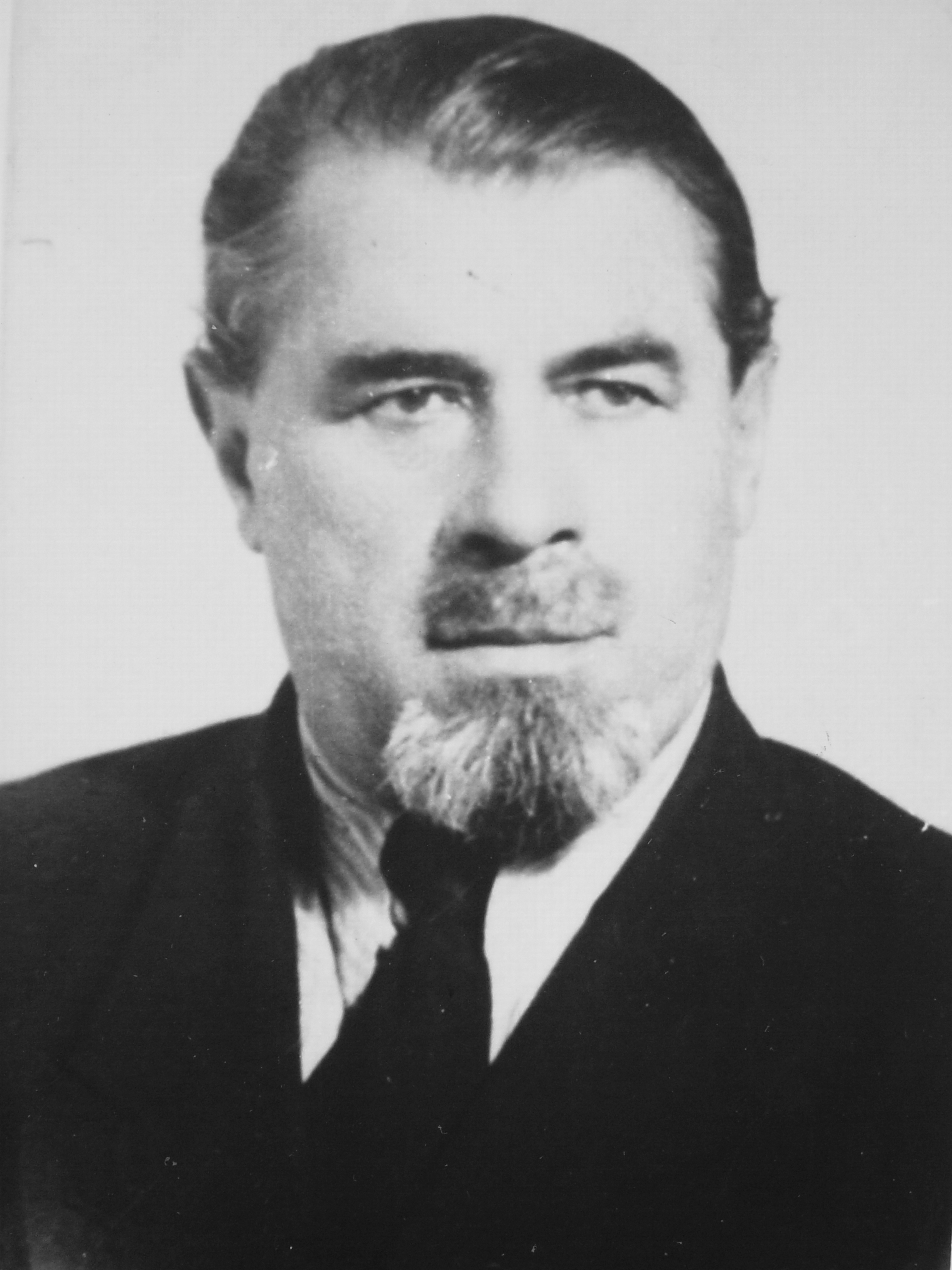 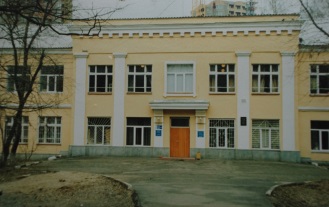 Капусткина  (Кочеткова) Мария Андреевна окончила Реутовскую семилетнюю школу . Училась в педагогическом училище имени Ушинского. С 1942 года работала в военном госпитале в Москве. Ушла на фронт, была медицинской сестрой в госпитале на Калининском фронте. С 1948 по 1977 год работала учителем начальных классов в школе №1.
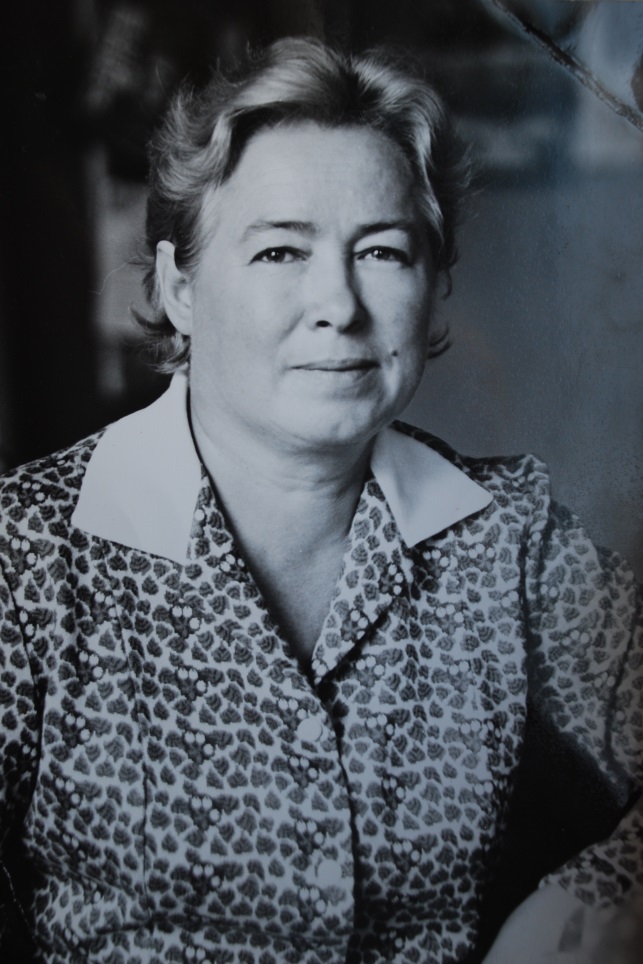 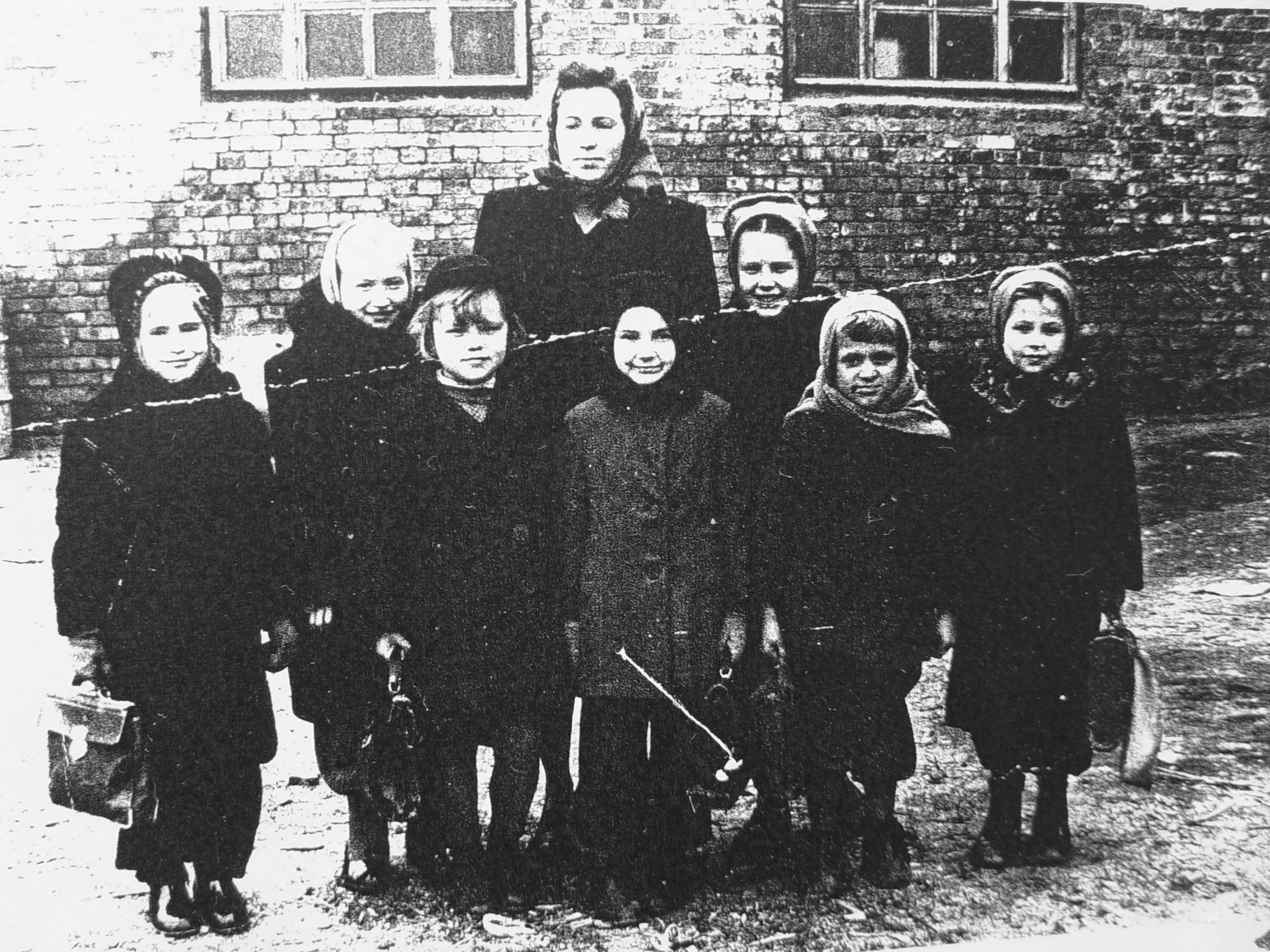 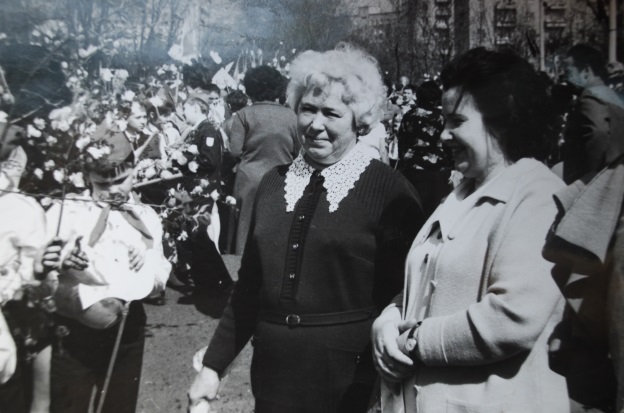 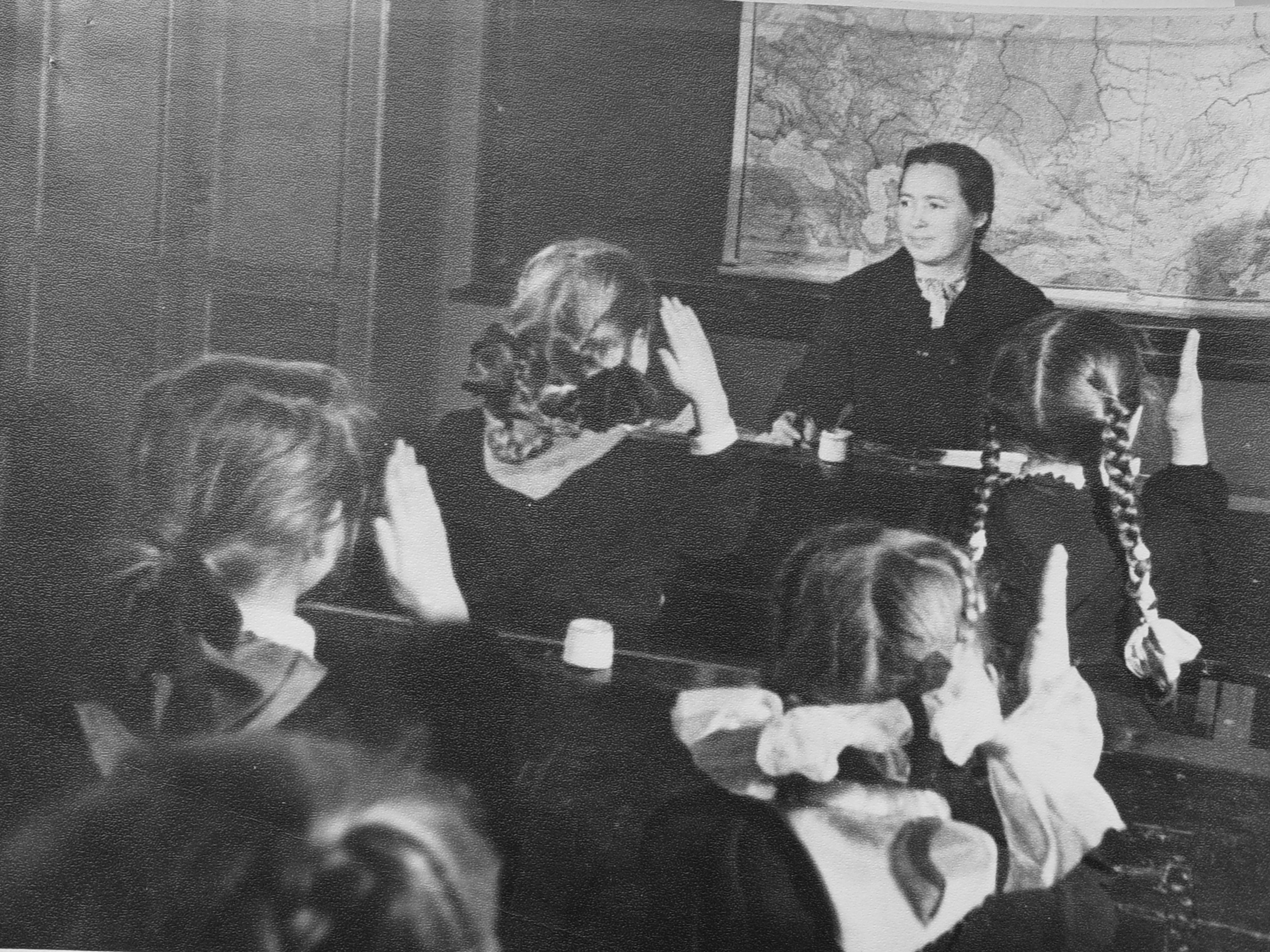 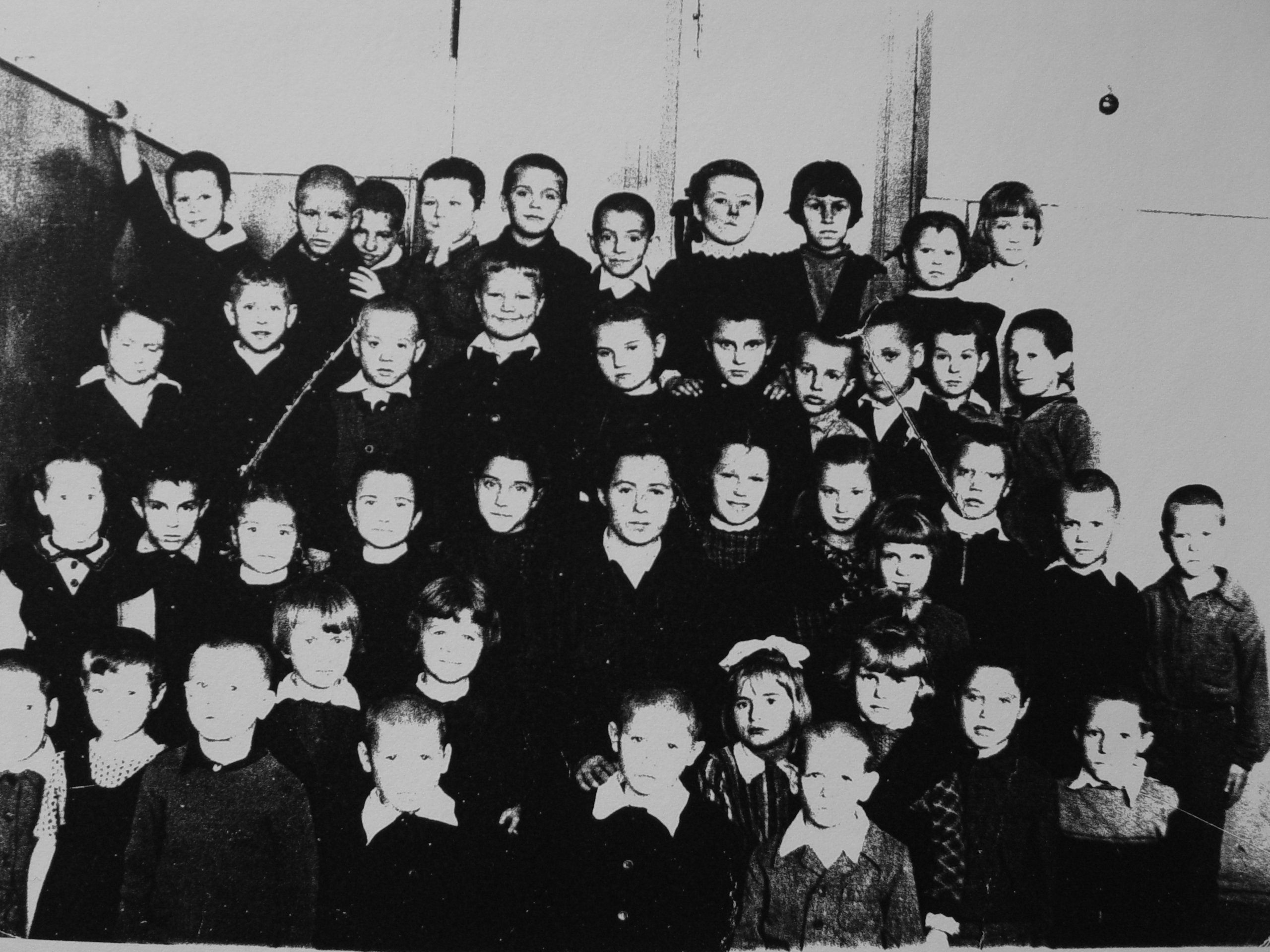 Яковлев Павел Васильевич ещё до войны работал в школе №1. Был призван в армию в 1942 году. Сведений о его боевом пути нет. После войны продолжил работать учителем истории и географии в школе №1.
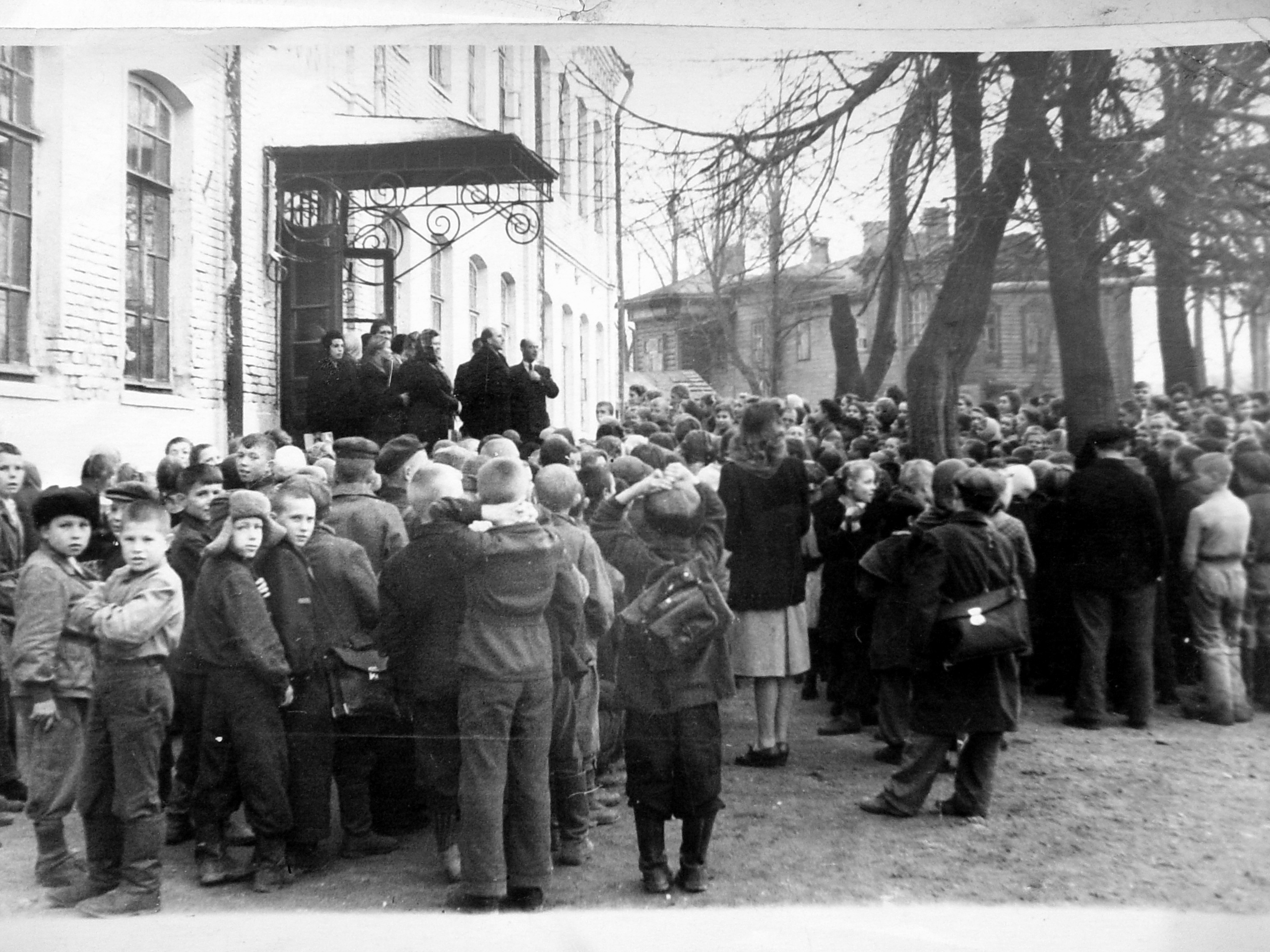 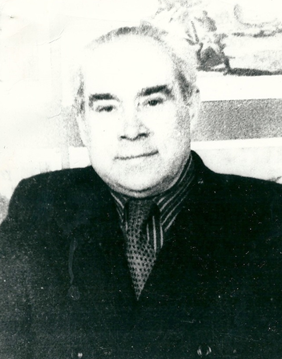 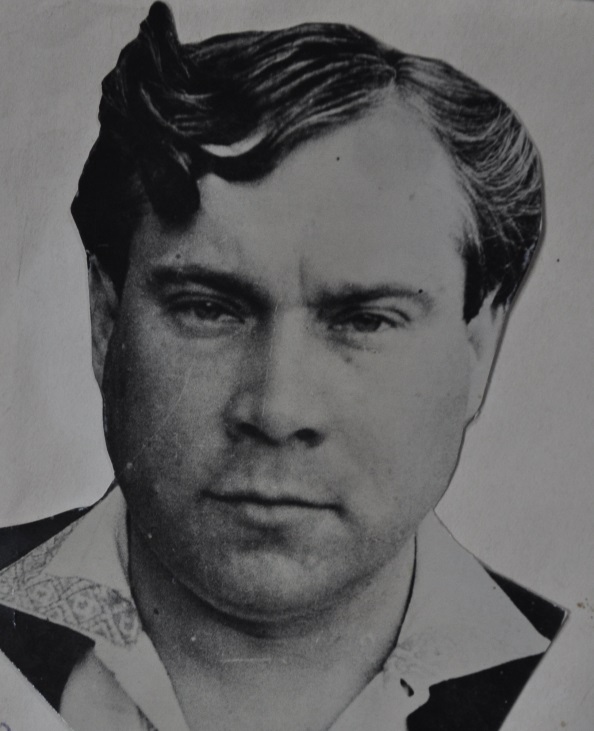 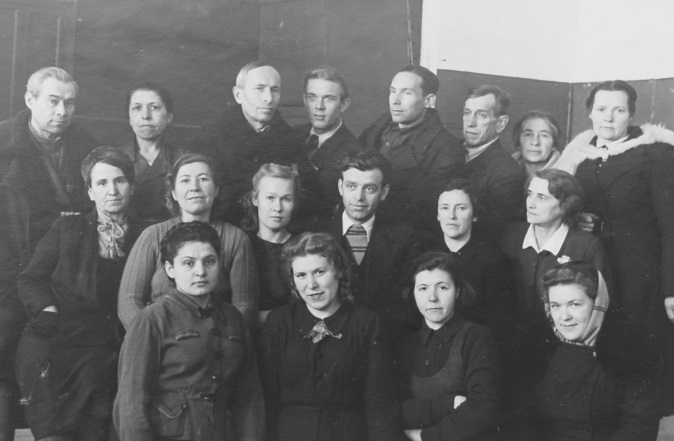 .
После Победы над фашистской Германией в наш город приехали жить и работать многие участники  Великой Отечественной войны. Они дали крепкие знания и воспитали не одно поколение учеников. Именно эти педагоги заложили традиции патриотического воспитания в нашем городе.
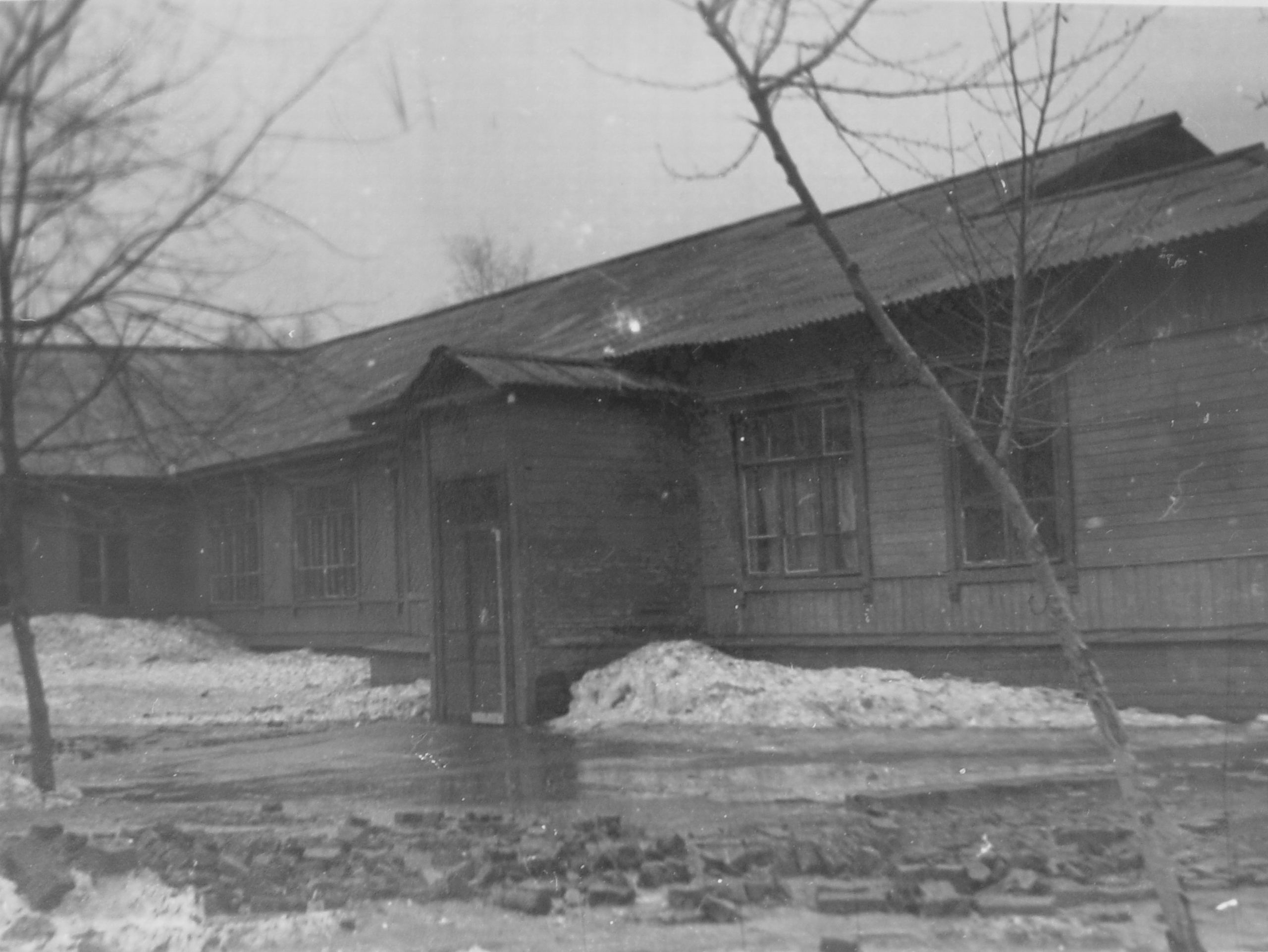 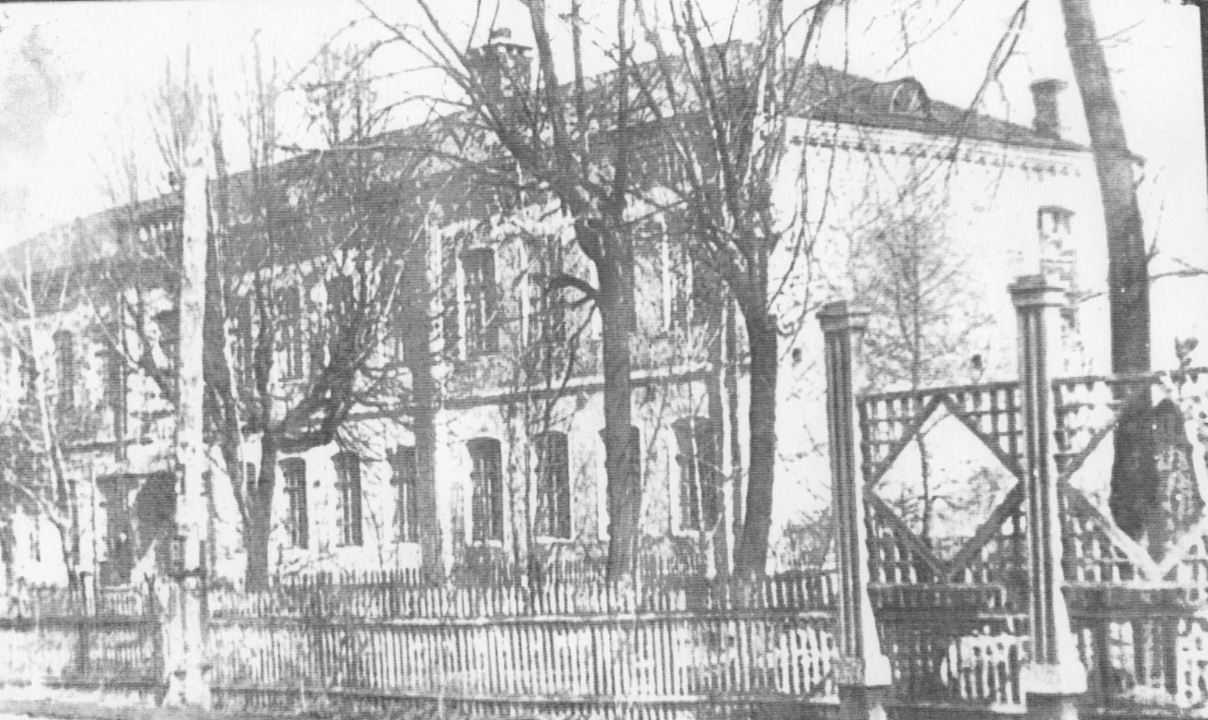 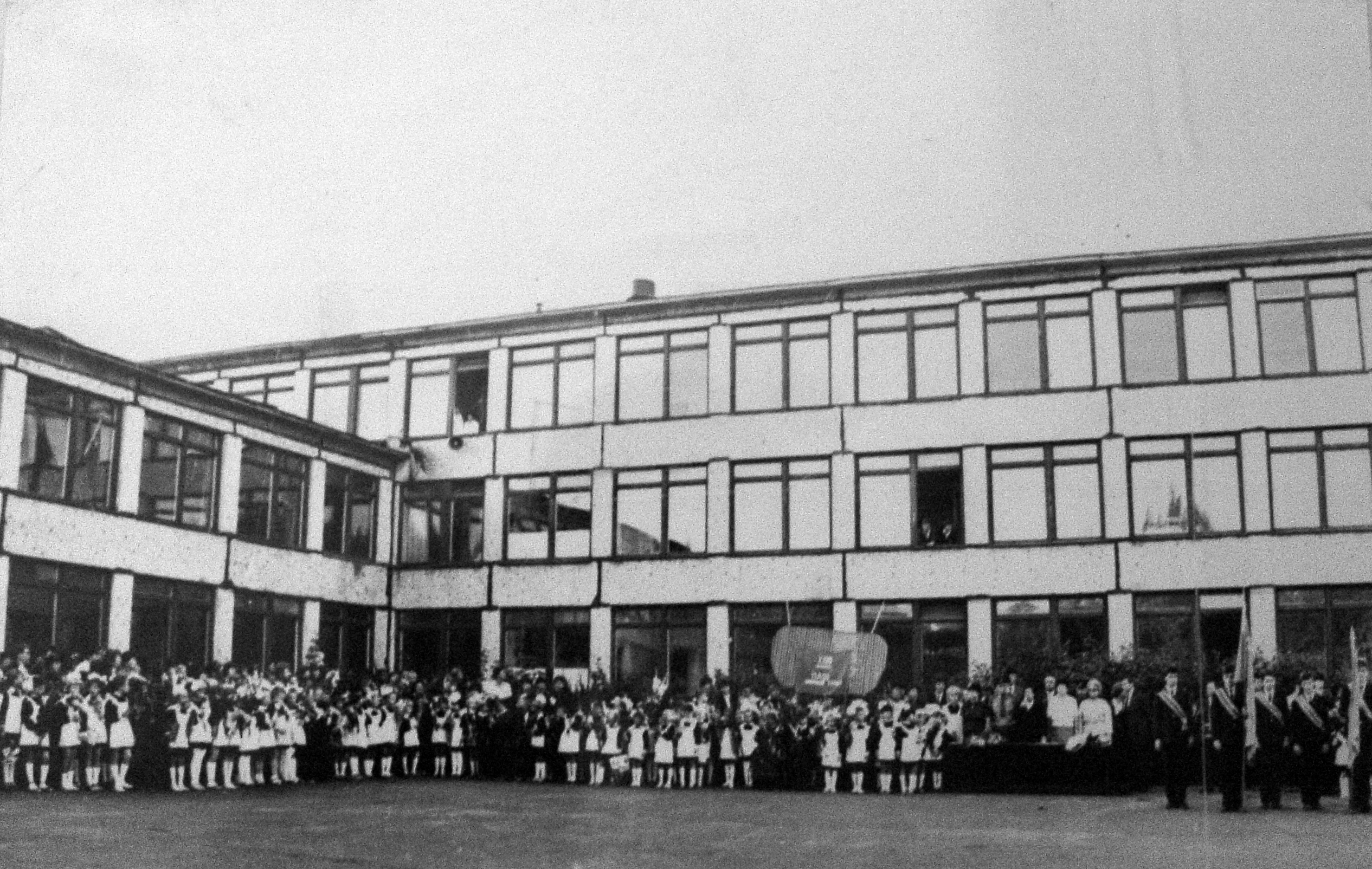 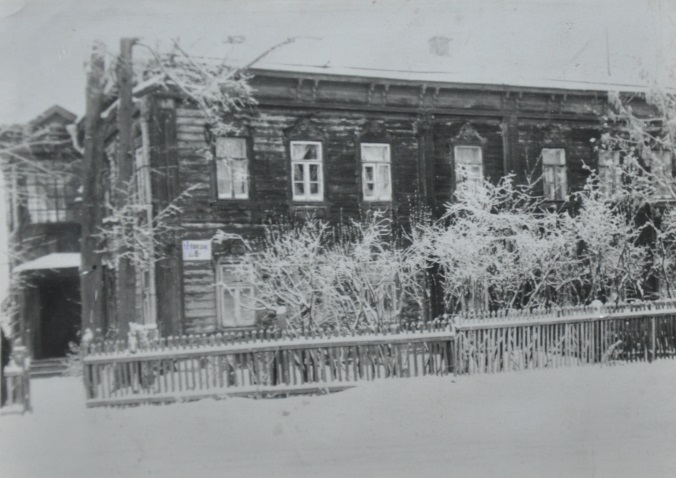 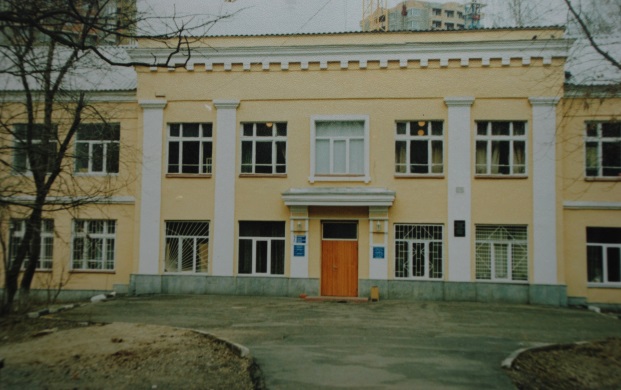 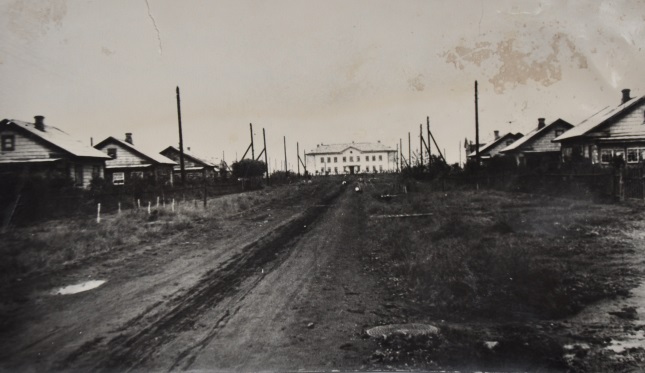 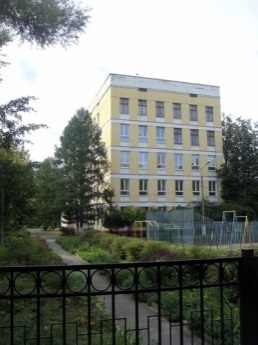 Руководители  городского образования - фронтовики
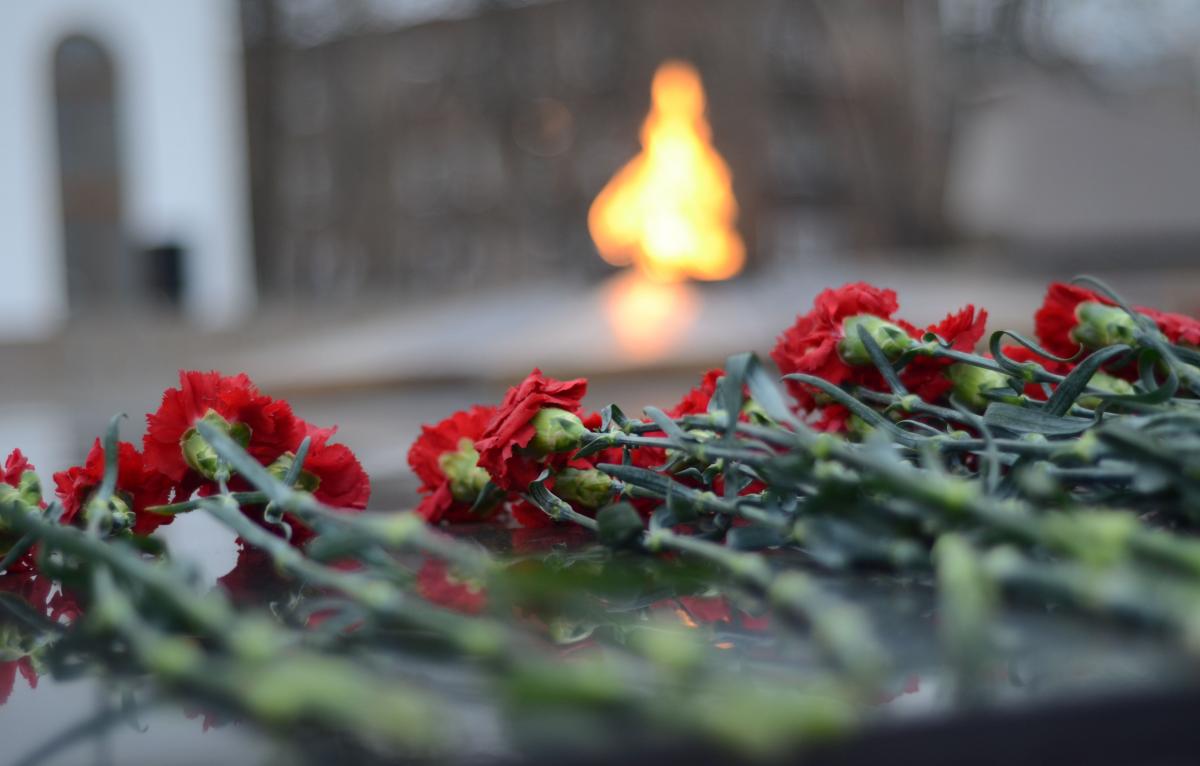 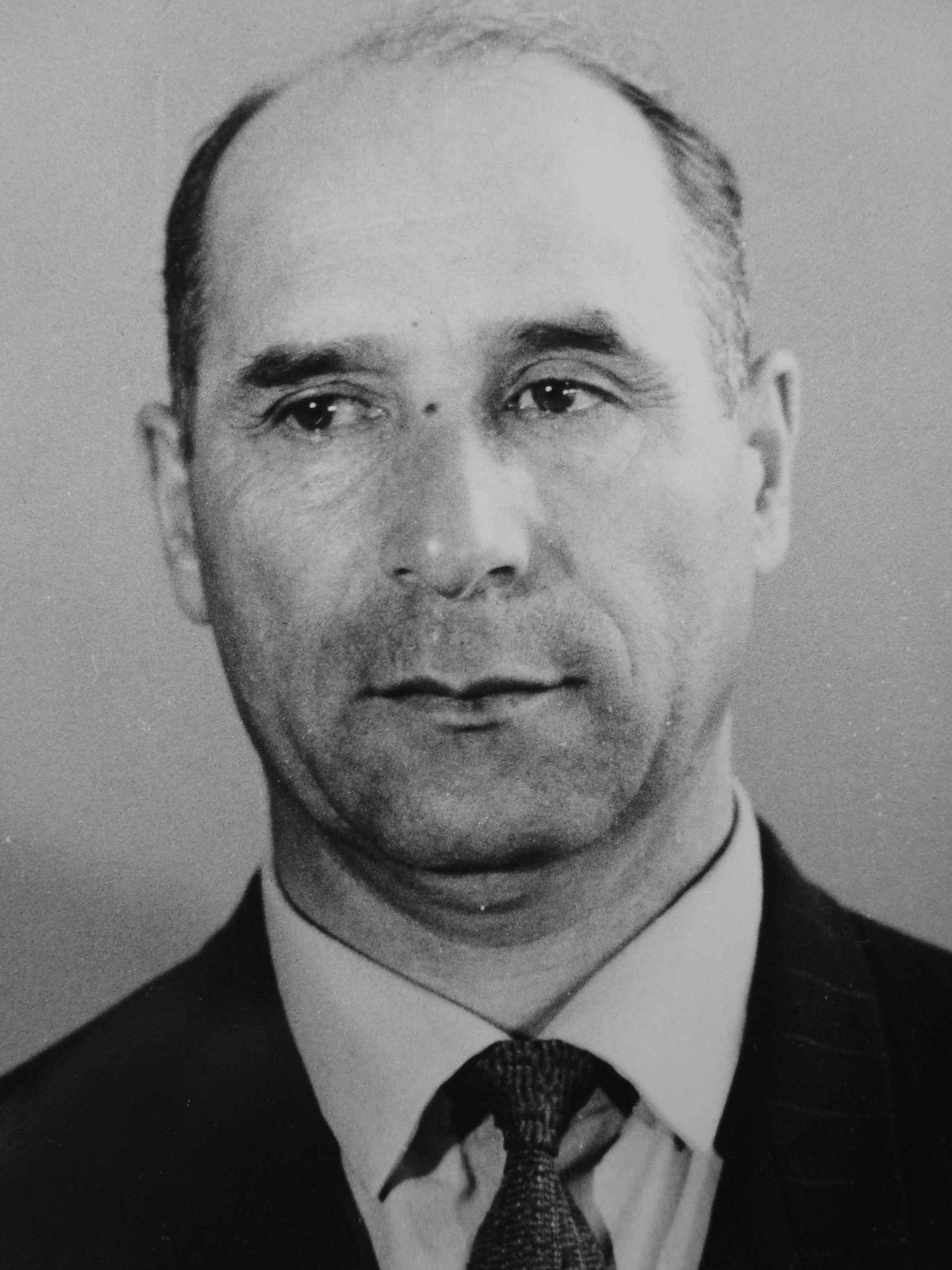 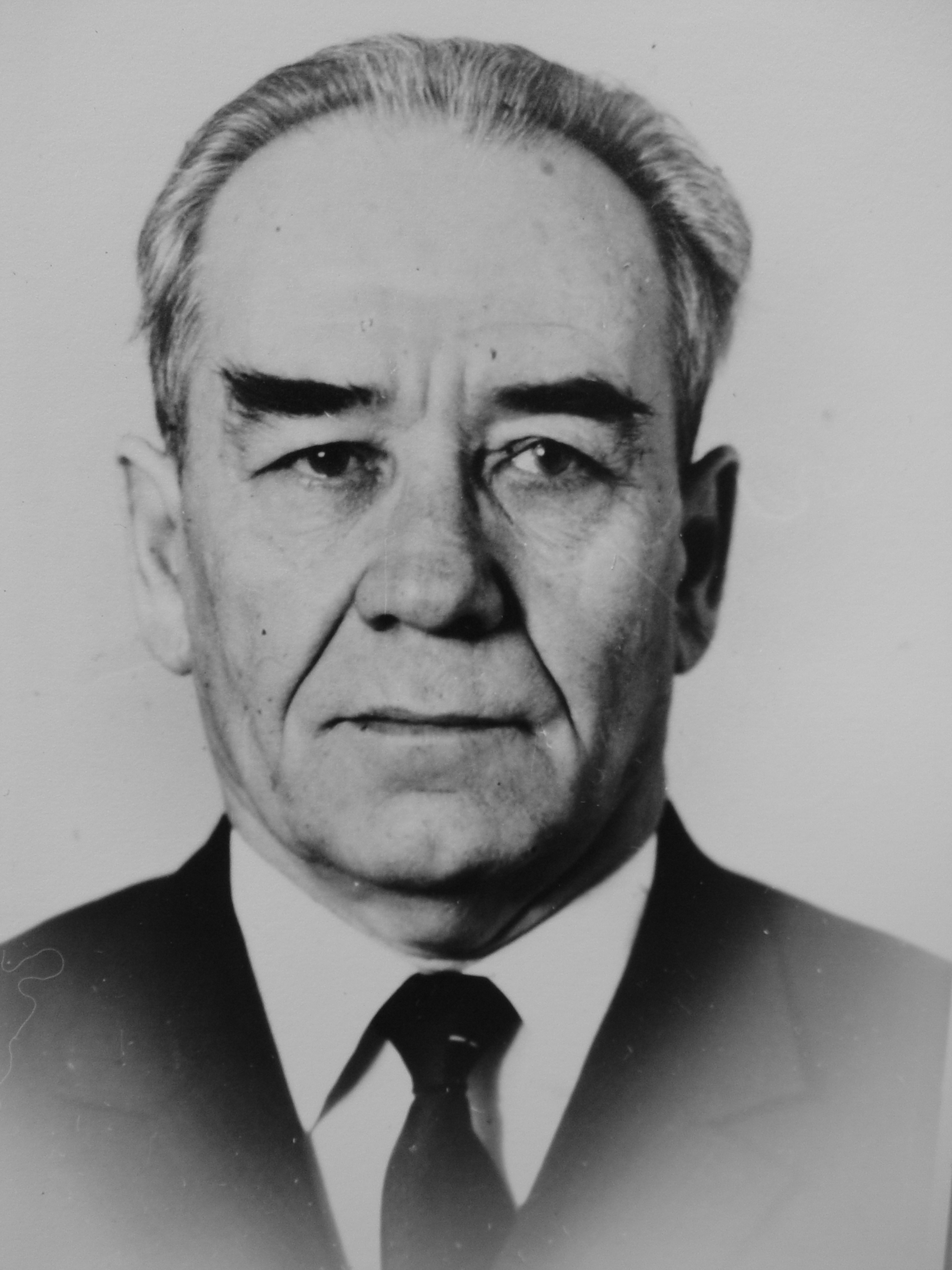 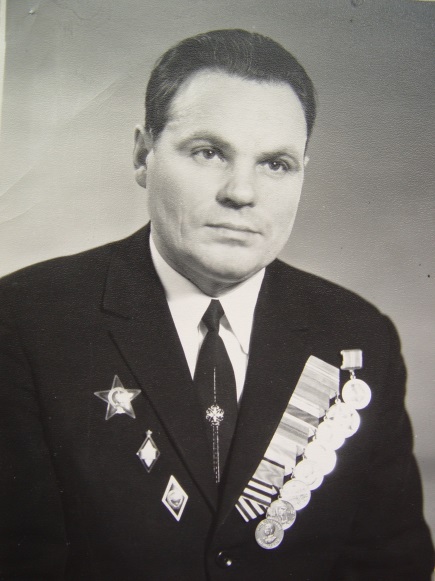 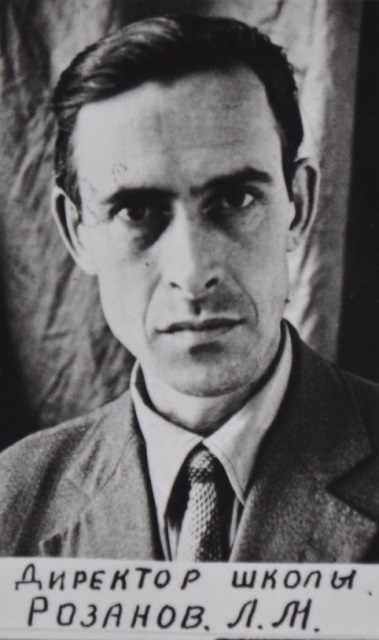 Розанов Лев Михайлович во время войны служил на подводных лодках Северного флота. В 1942 году участвовал в торпедировании фашистского линкора «Адмирал Тирпиц». После войны преподавал в школе юнг на Соловецких островах, затем около 30 лет работал в школах Балашихинского района. Был директором Крутицкой школы.
.
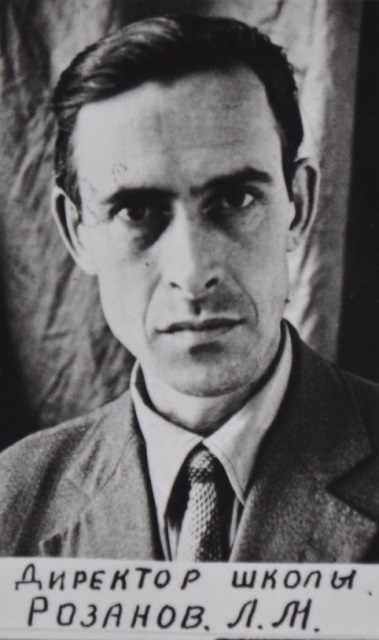 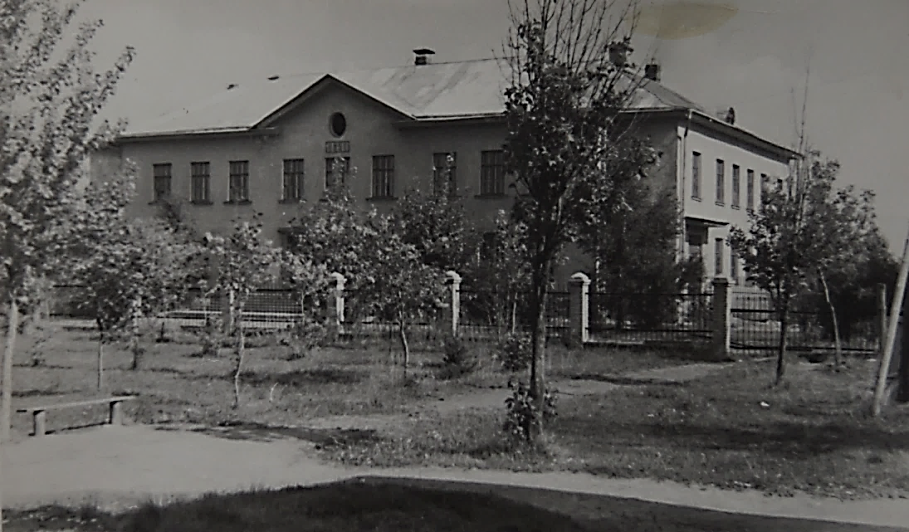 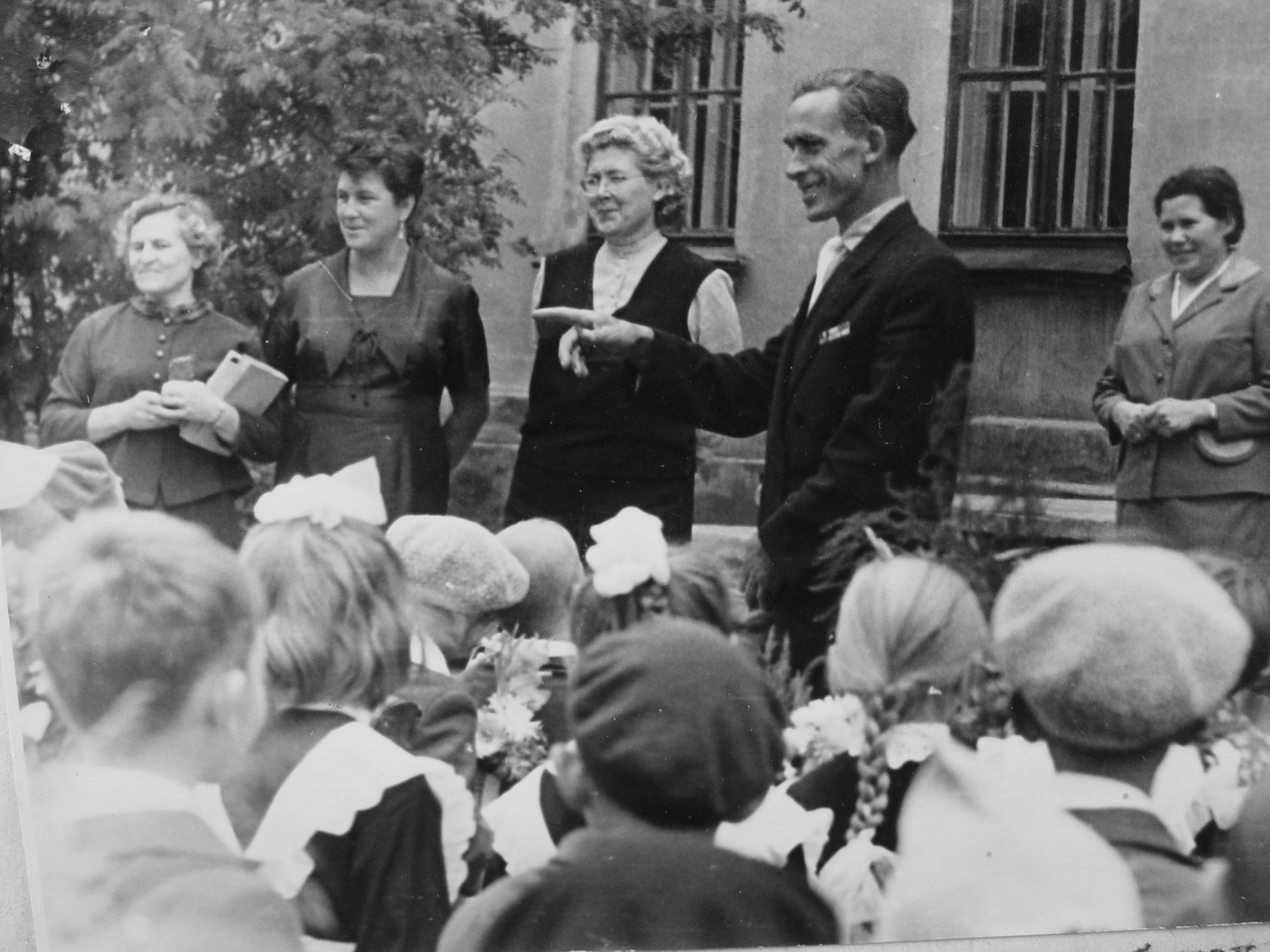 Наградные документы Льва Михайловича Розанова
 (взяты с сайта «Подвиг народа»).
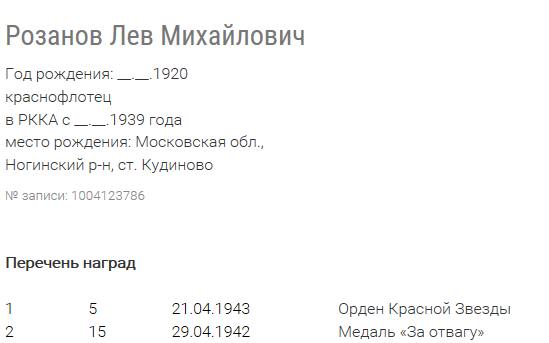 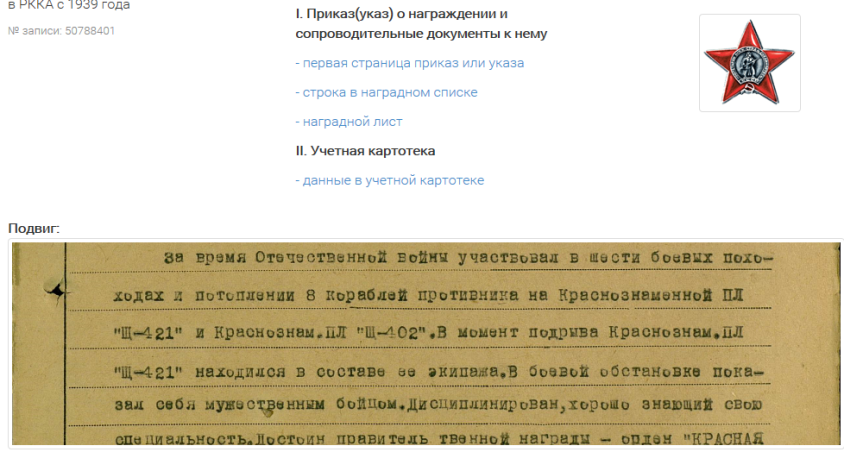 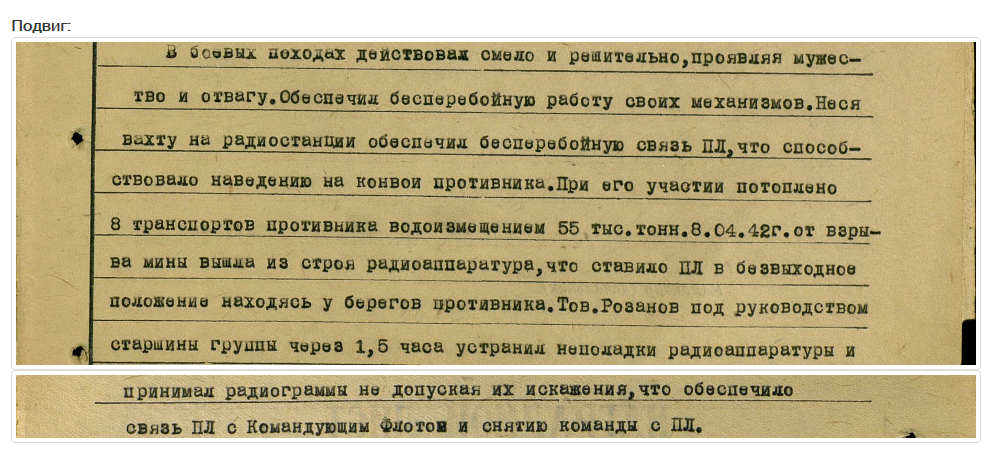 Эстерзон Никифор Наумович – участник Сталинградской битвы. После демобилизации из рядов Советской армии работал организатором производственного обучения в школах города.
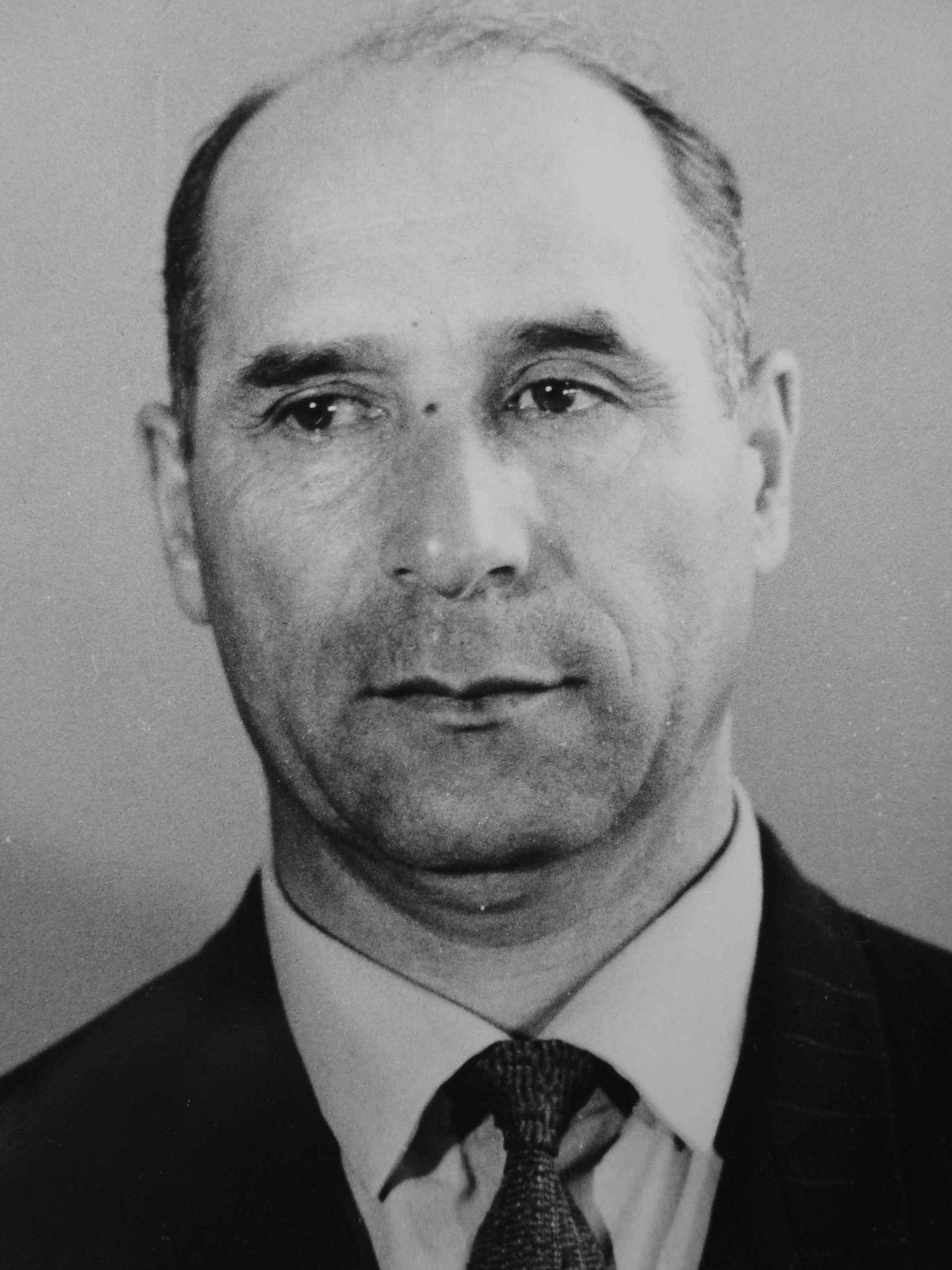 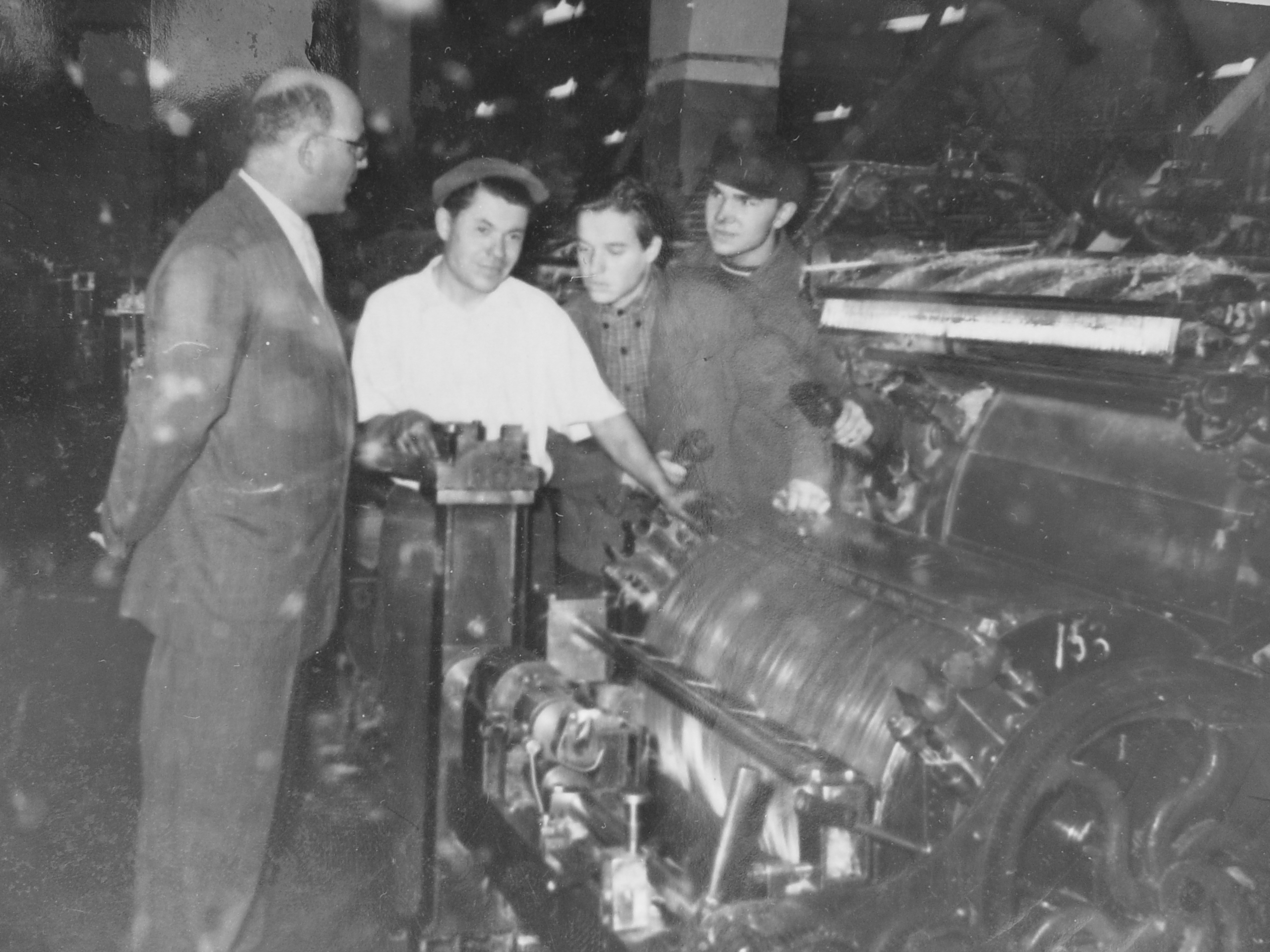 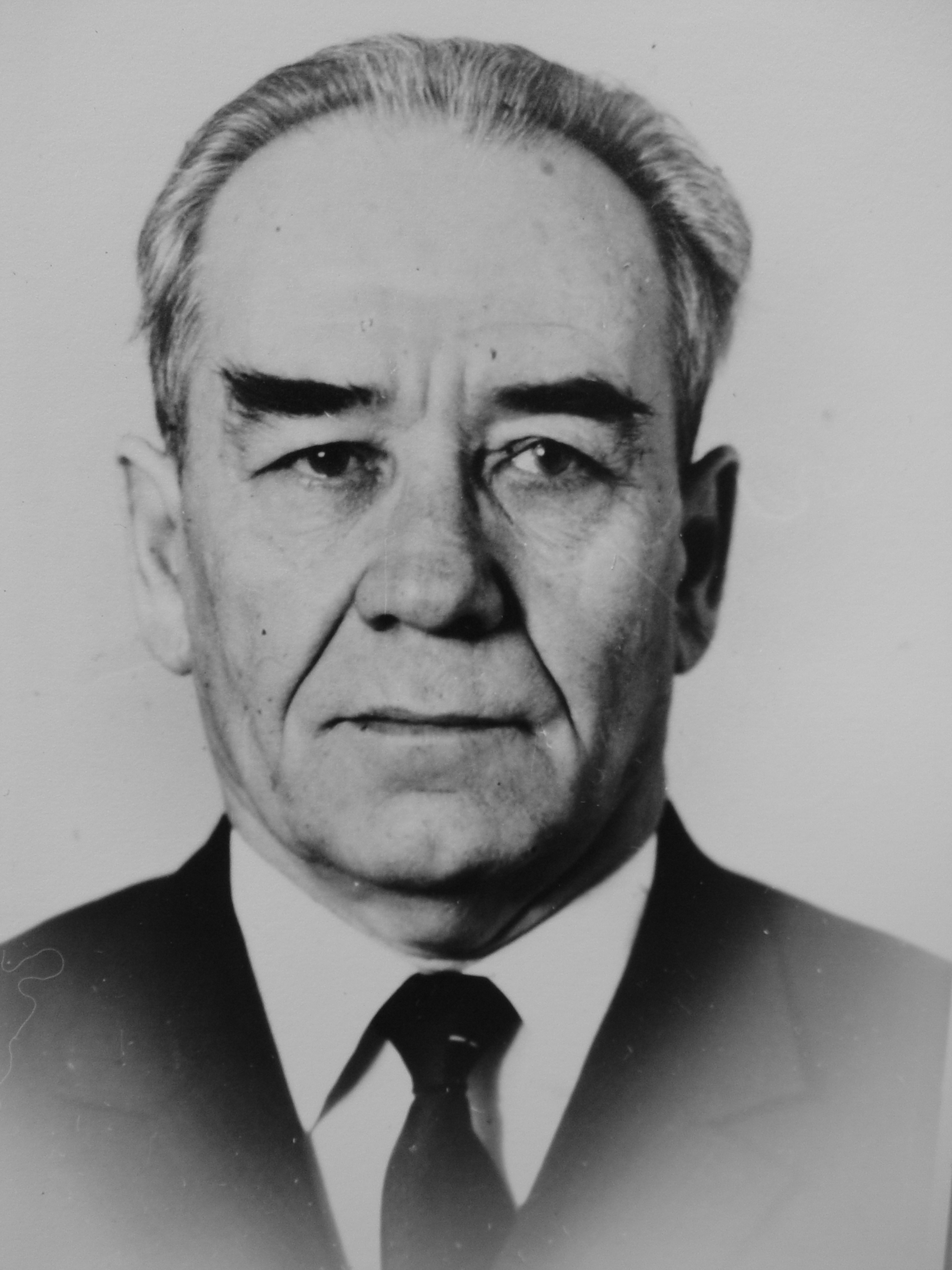 Володин Василий Михайлович до войны работал учителем  в Куровской школе, был слушателем Академии химической защиты. Воевал в составе 2-го и 3-го Украинских фронтов , был тяжело ранен. После войны 20 лет работал директором семилетней школы №5
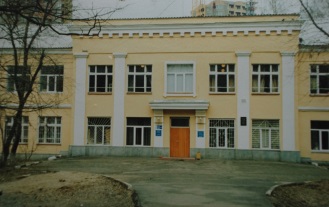 Селиванов Василий Петрович в 1944 году добровольцем ушёл на фронт. Служил на флоте. Участвовал в боевых действиях в составе кораблей Черноморского флота, Дунайской флотилии. После войны освобождал от мин бассейны Балтики, Баренцева и Белого морей. Работал в школах учителем русского языка и литературы. С 1971 по 1976 – заведующий ГОРОНО города Реутова. С 1977 по 1988 годы работал в системе прфтехобразования
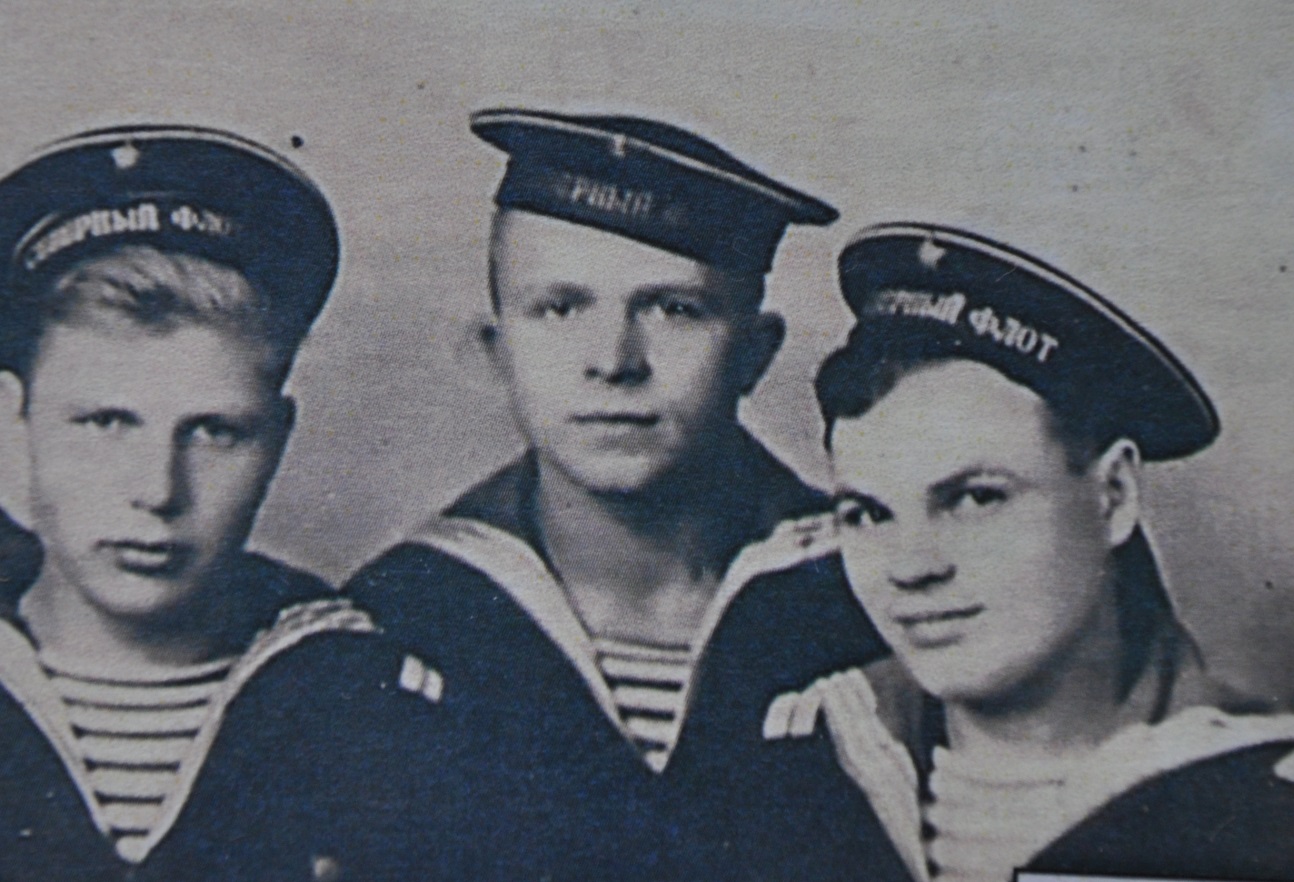 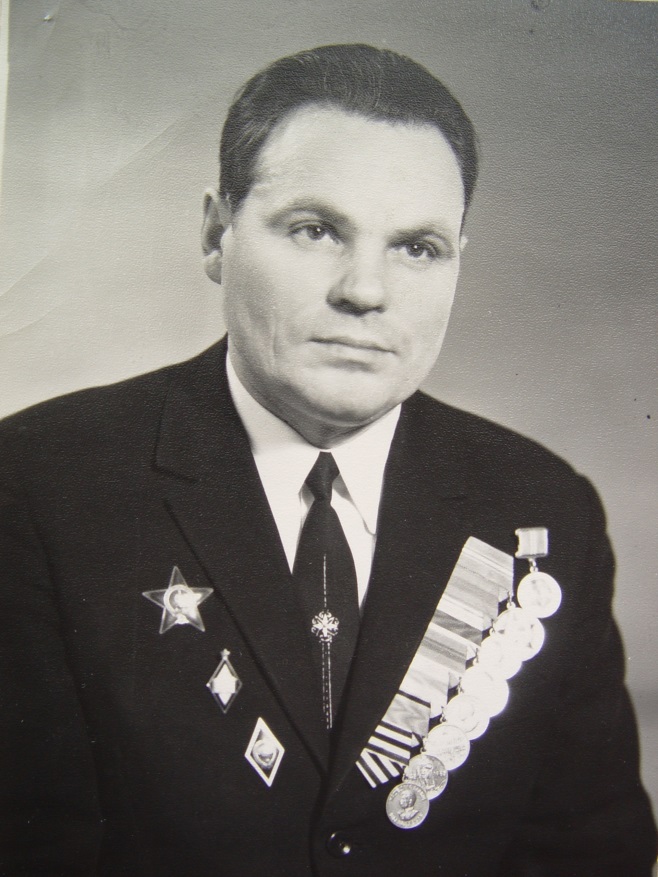 Учителя гуманитарных предметов - фронтовики
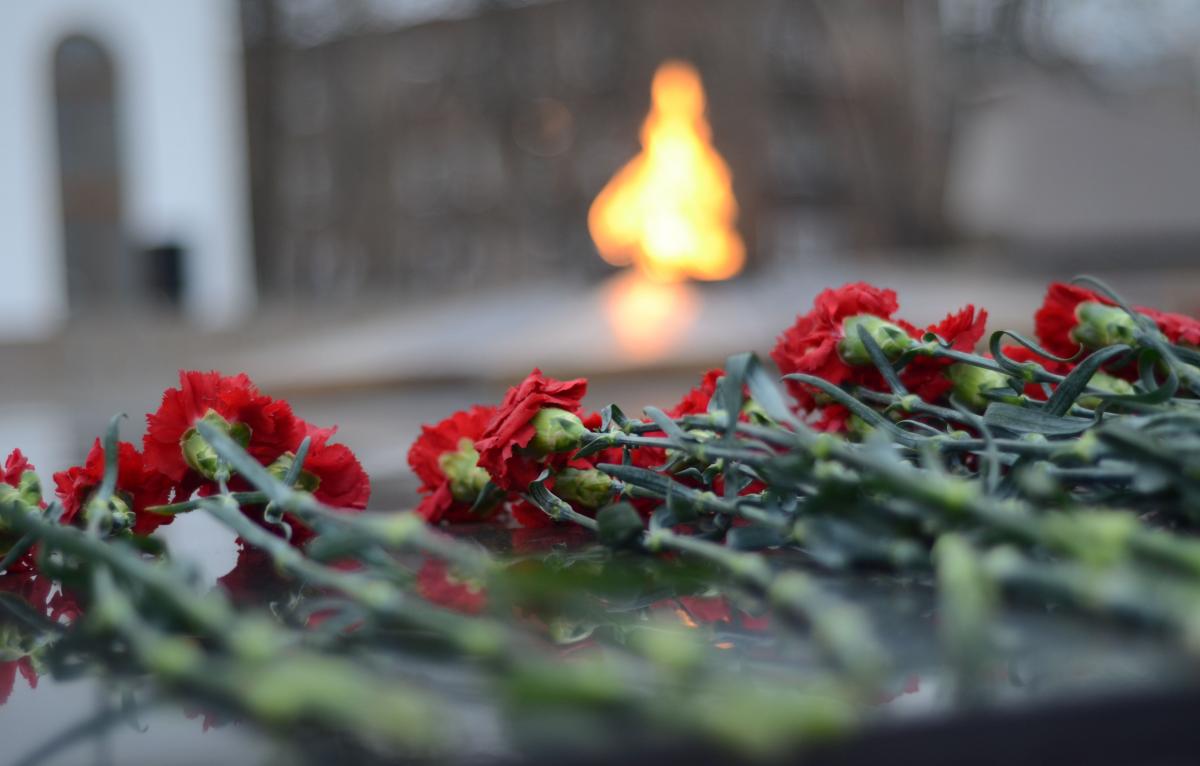 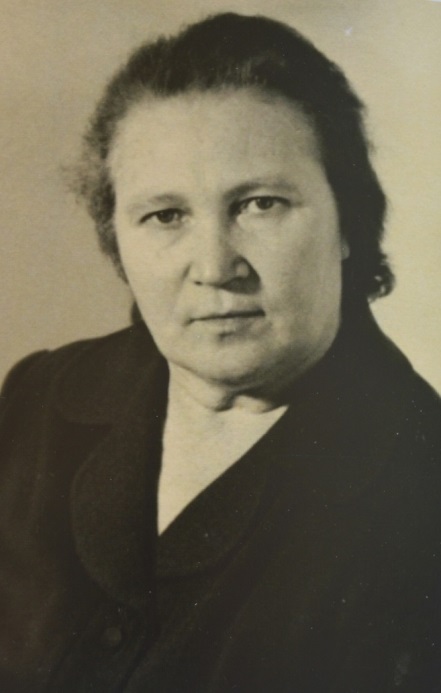 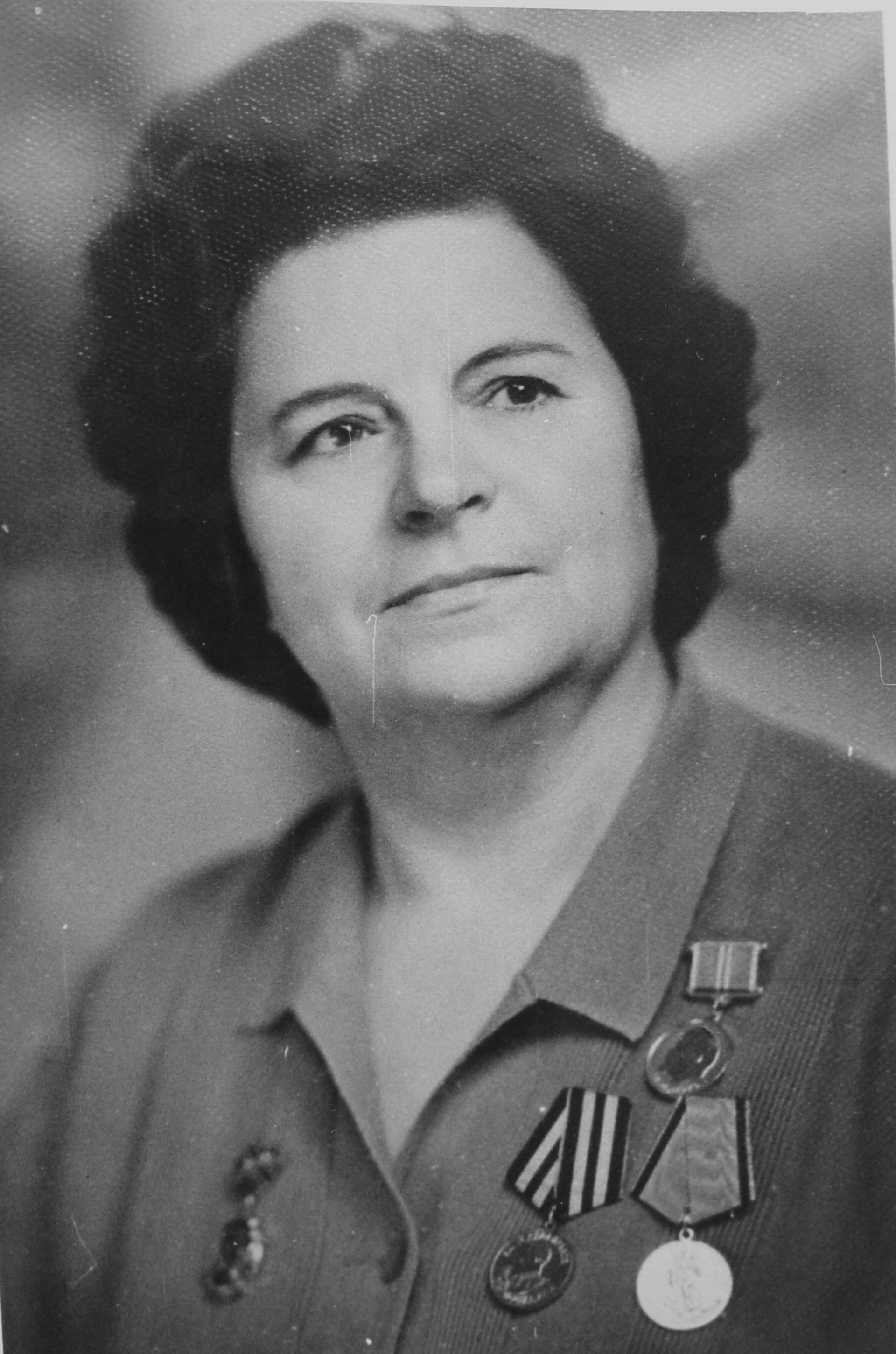 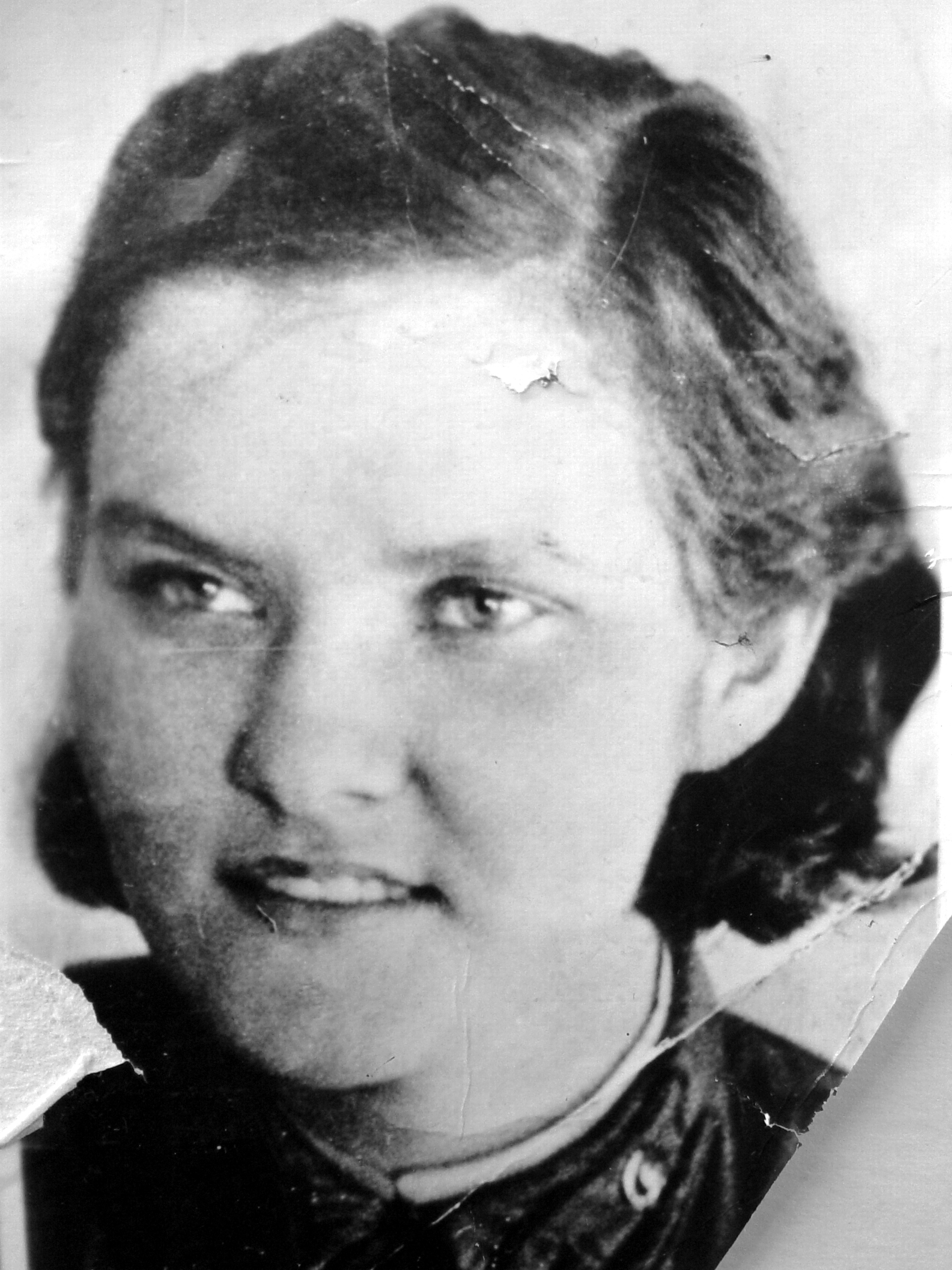 Мартыненко Нина Григорьевна в начале войны обучалась в ШМАС по специальности радиста – корректировщика. Воевала на Кавказе и в Крыму. В 1944 году была демобилизована.  С 1957 года работала учителем  истории в школе №2. Принимала активное участие в создании школьного музея Боевой славы.
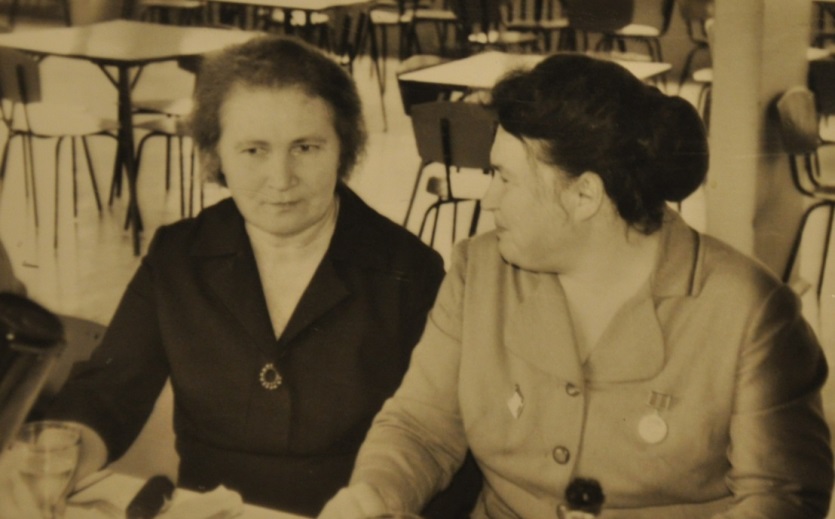 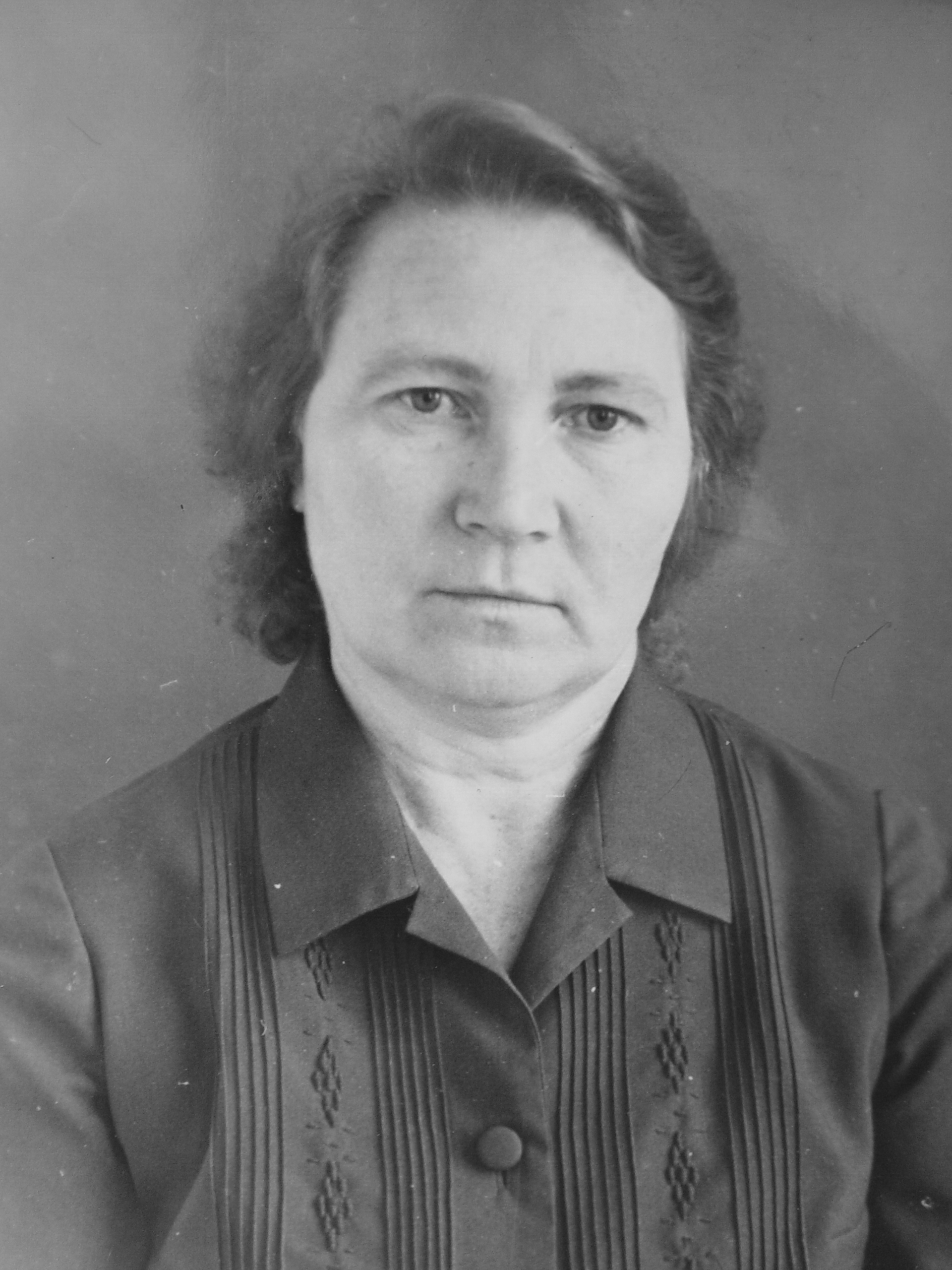 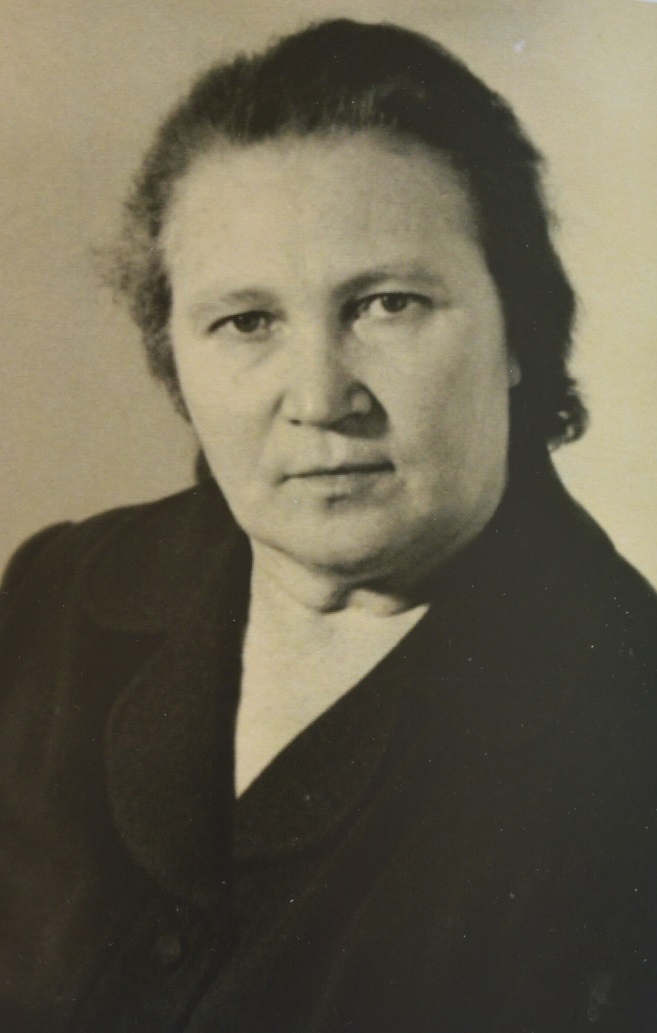 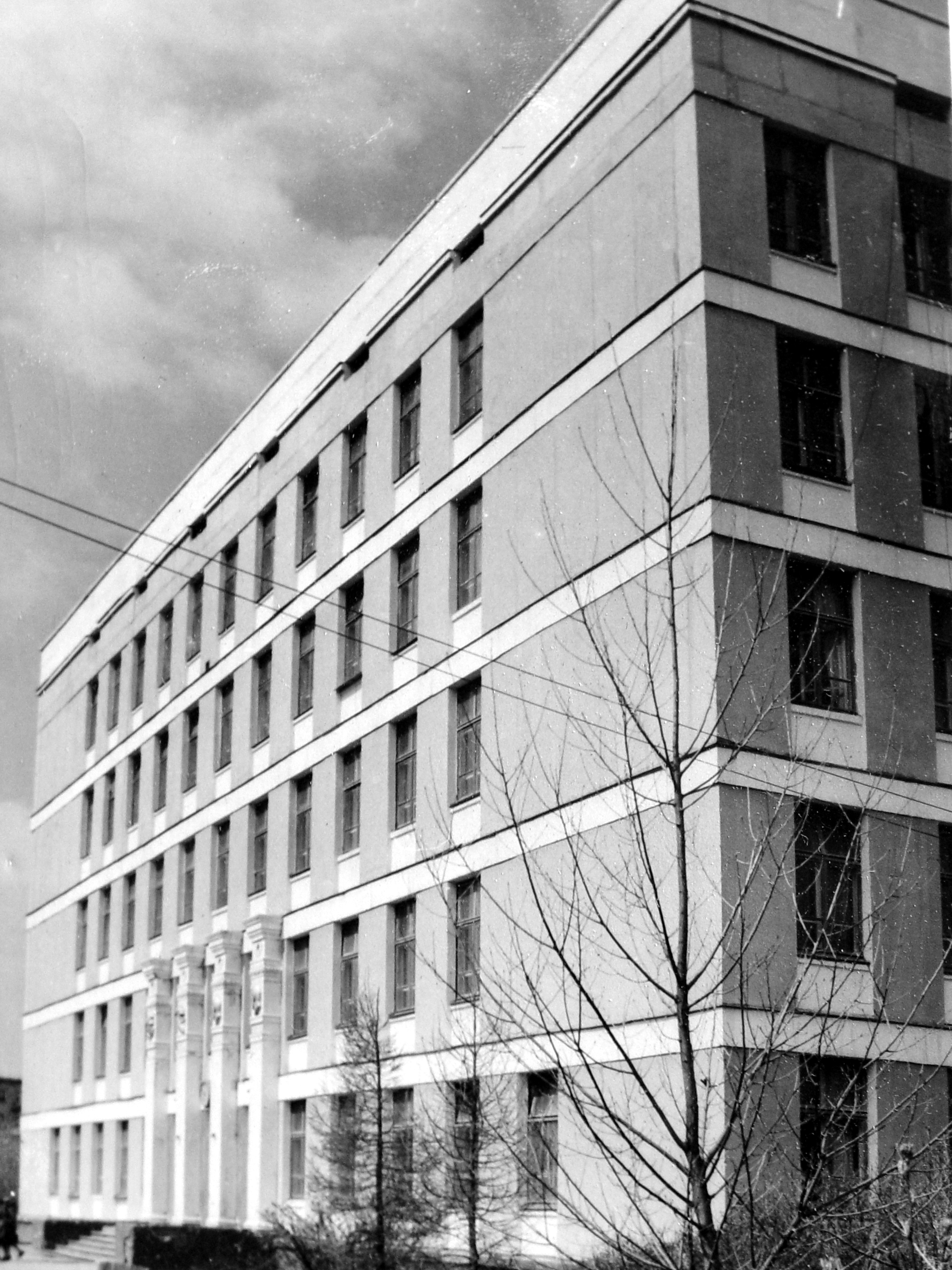 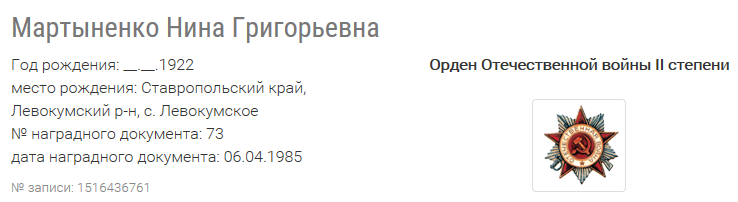 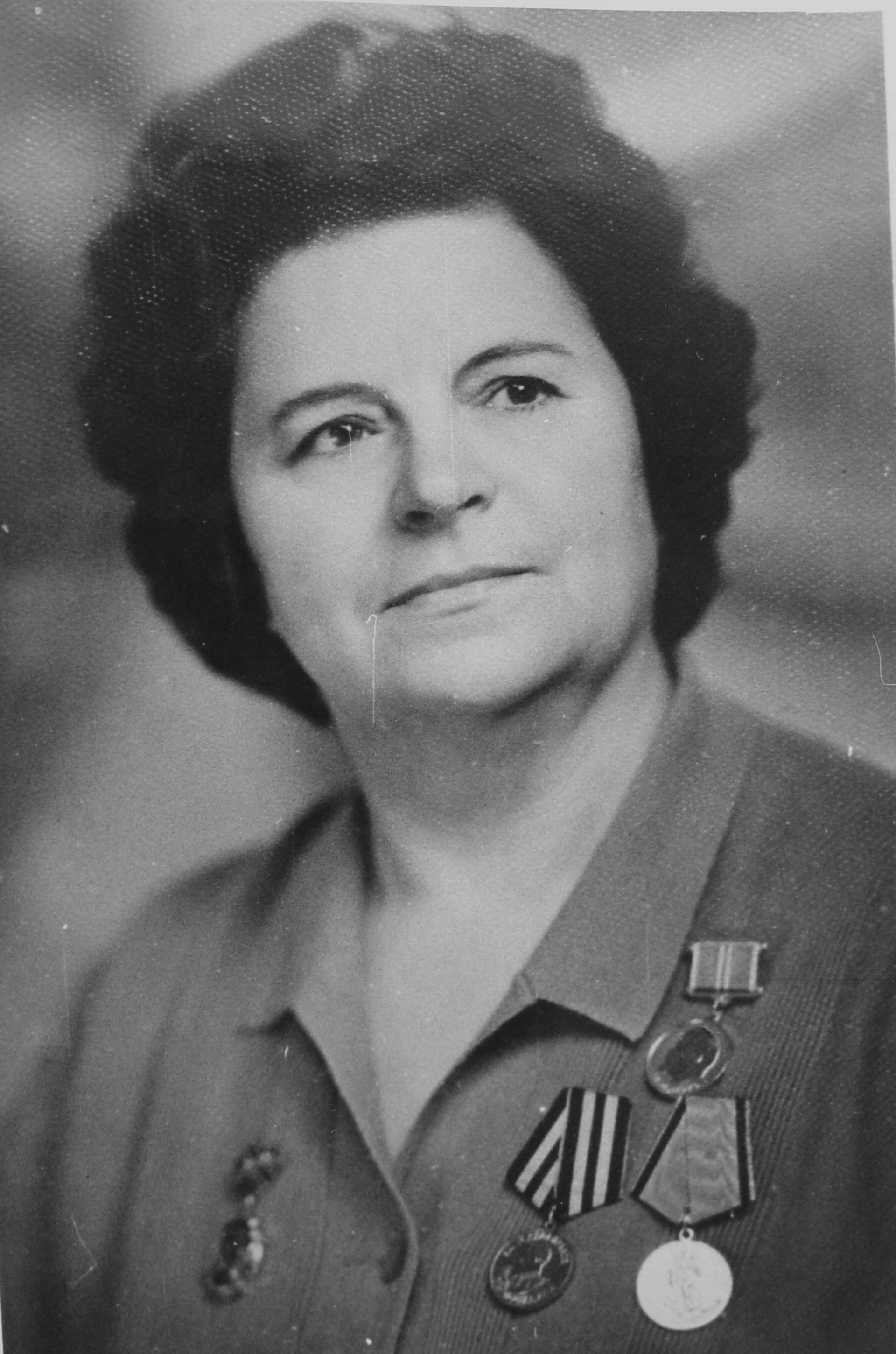 Шевчук Надежда Порфирьевна была направлена в прифронтовой госпиталь №5460 202 ударной армии, оборонявшей Кавказ. Участвовала в Сталинградской битве. После войны с отличием закончила Адыгейский государственный университет. Много лет работала учителем русского языка в школах №2,3 и 5.
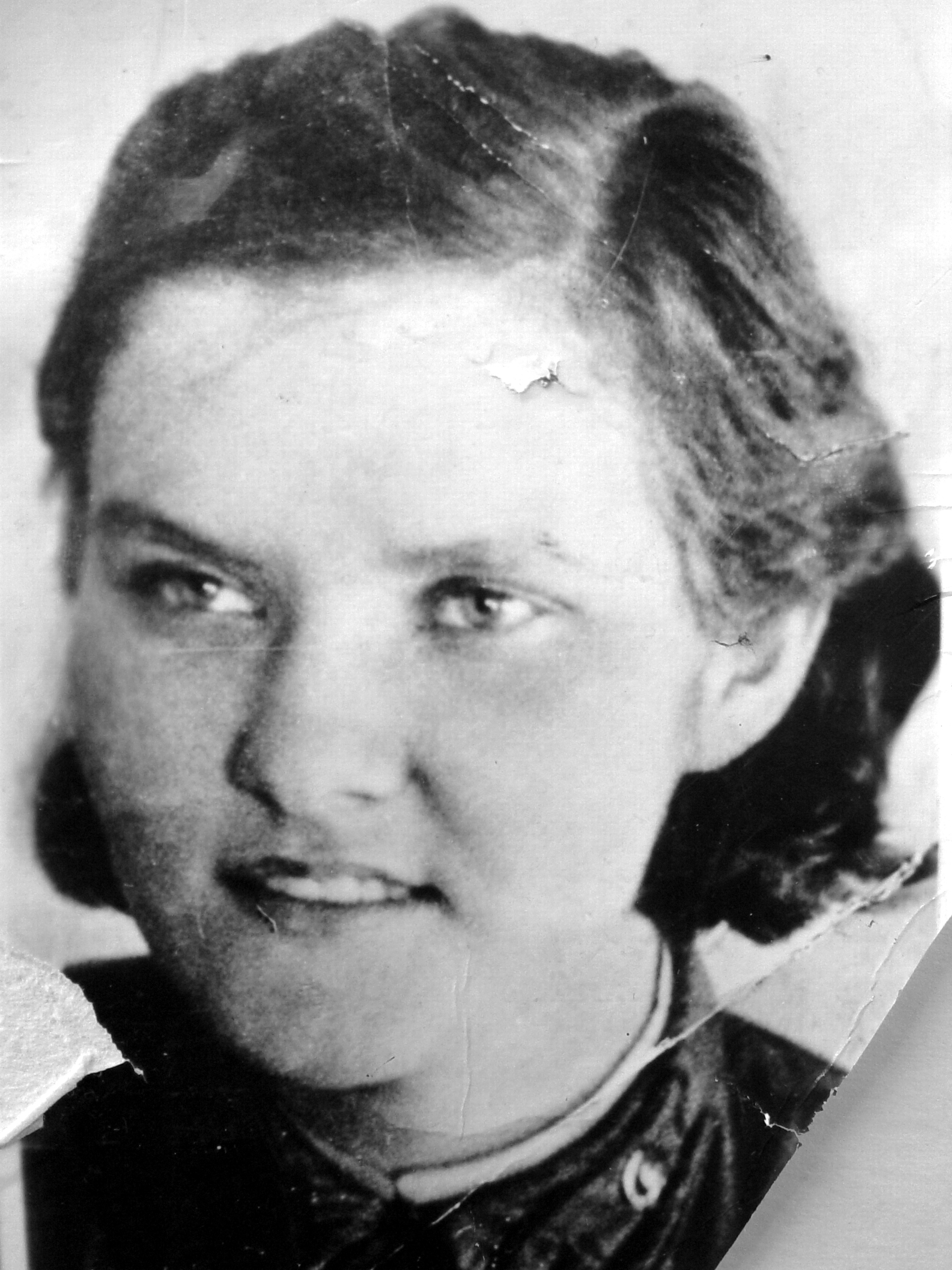 Герман Нина Карловна в 1940 году окончила педагогическое училище. В начале 1942 года отправлена на фронт. Была медсестрой. Награждена орденами и медалями. После войны работала учителем истории в школе рабочей молодёжи.
Учителя начальных классов - фронтовики
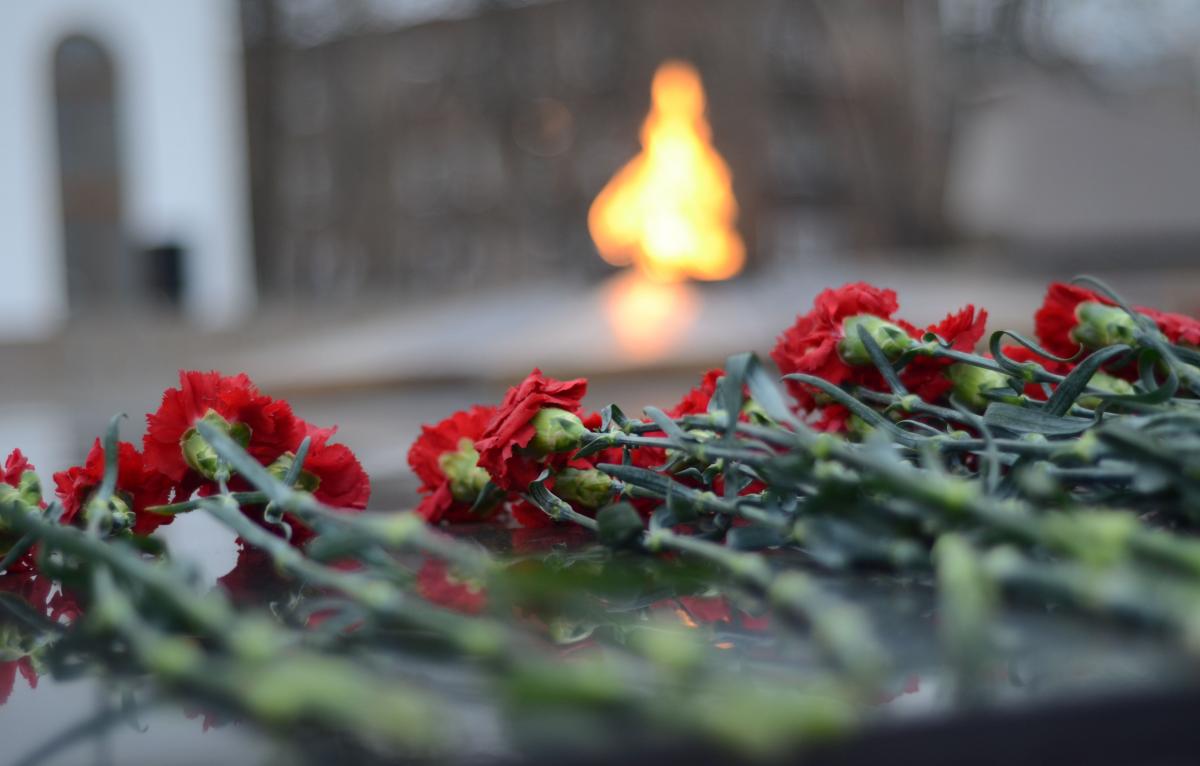 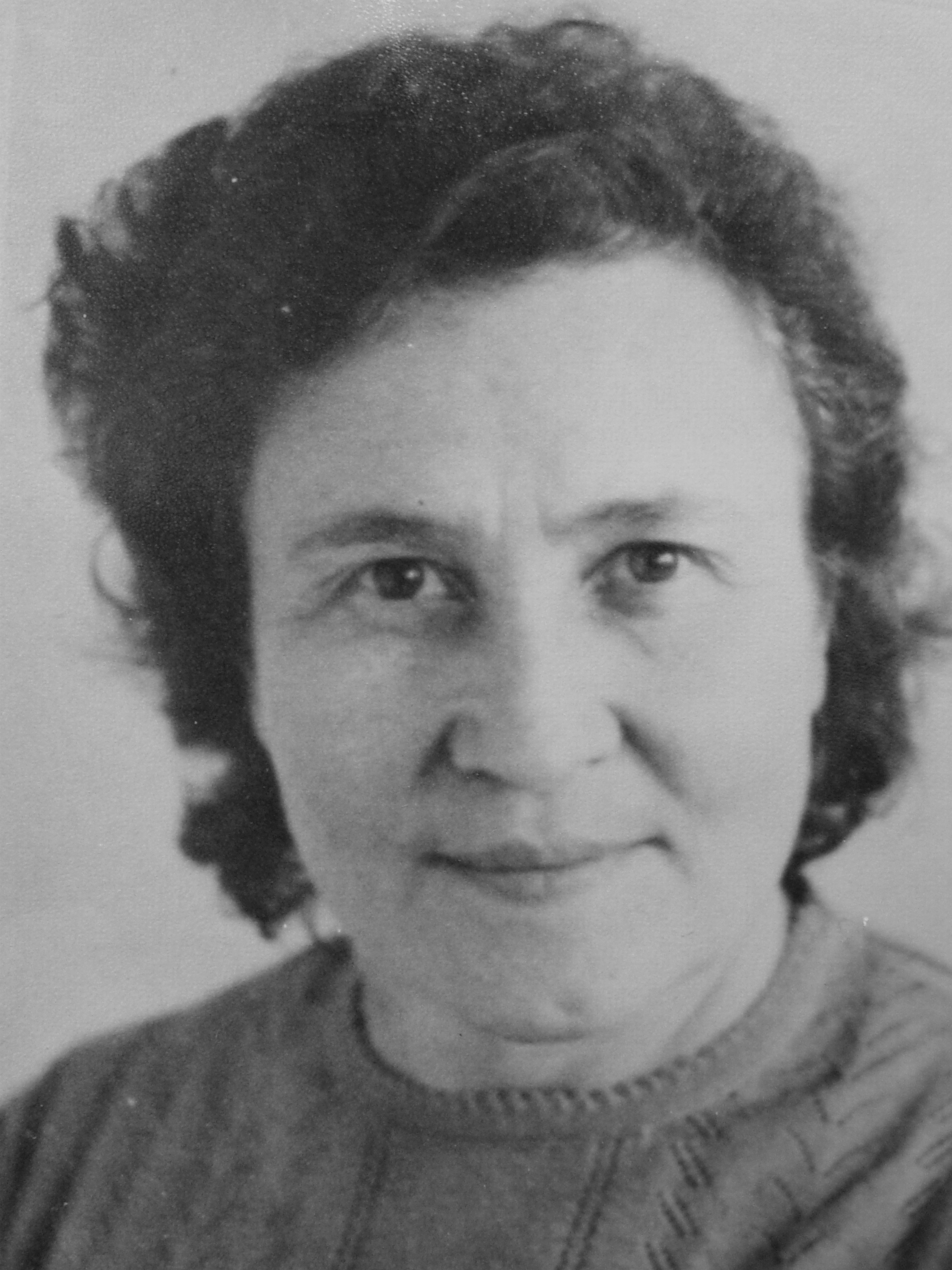 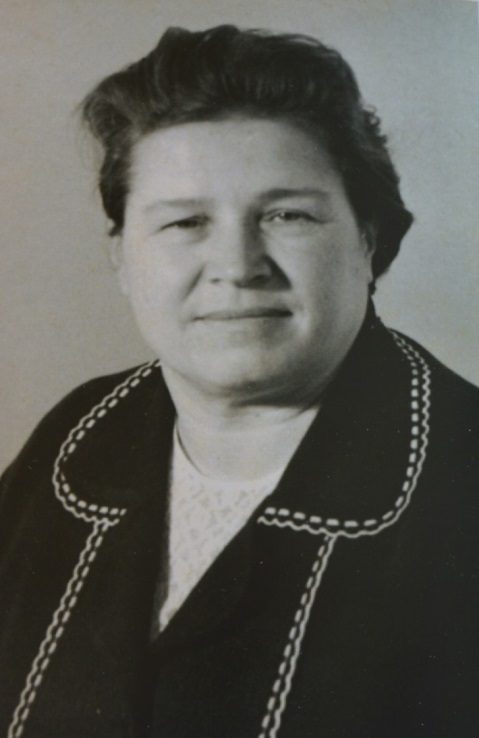 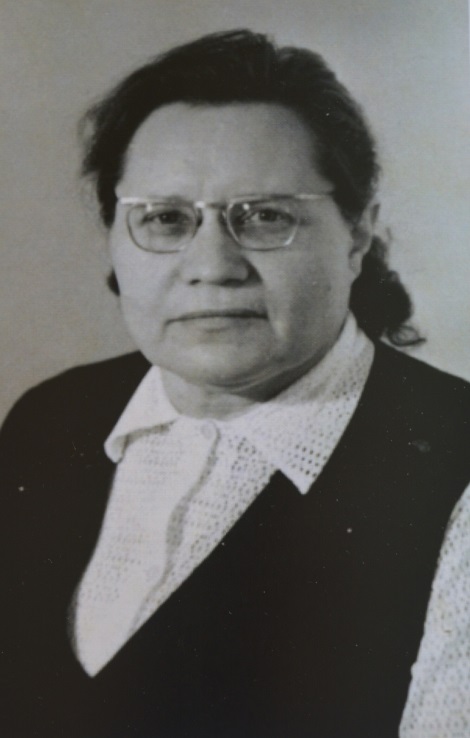 Шалыгина Анастасия Фёдоровна воевала в рядах Советской армии с 1942 по 1945 год в  164-ом батальоне аэродромного обслуживания 3-го Белорусского фронта. После войны около 30 лет проработала учителем начальных классов в школе №2.
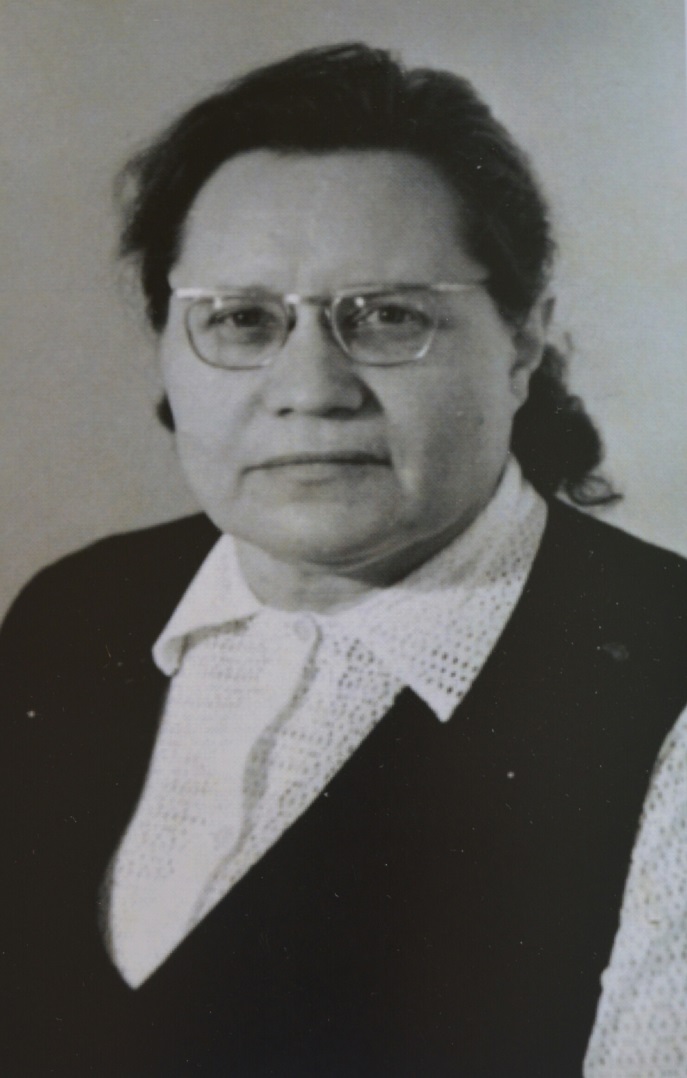 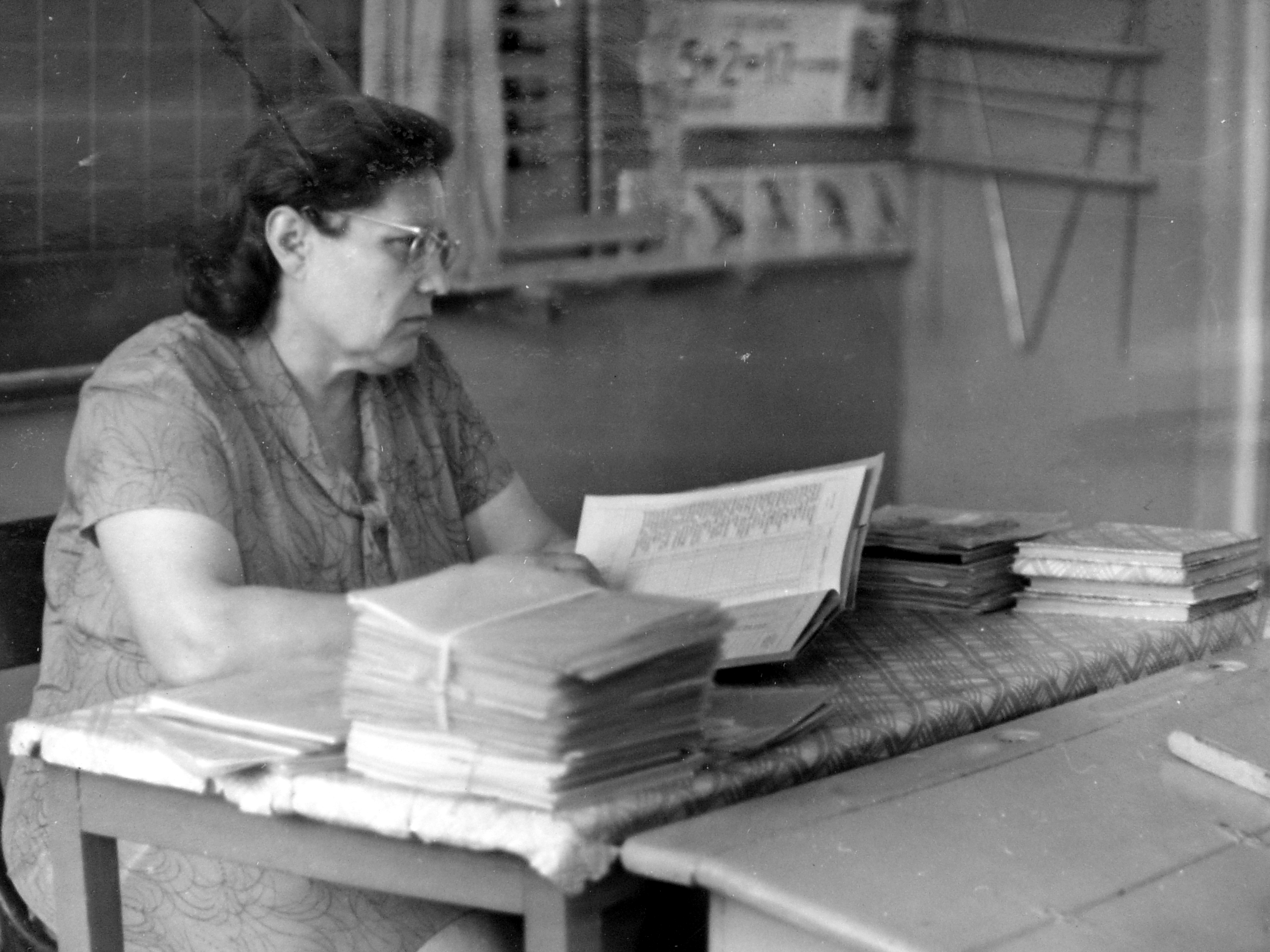 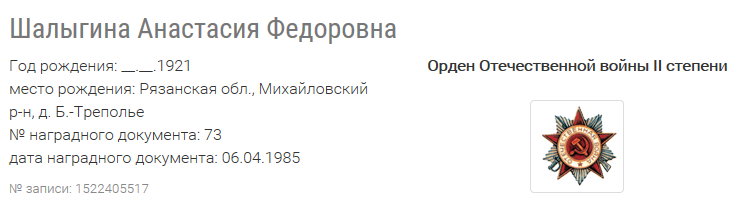 Денисова Мария Арсентьевна находилась в рядах действующей армии с 1941 по 1945 год Служила в 59-й зенитно – артиллерийской дивизии противовоздушной обороны. Была командиром отделения, младшим сержантом. После войны много лет работала учителем начальных классов в школе №2.
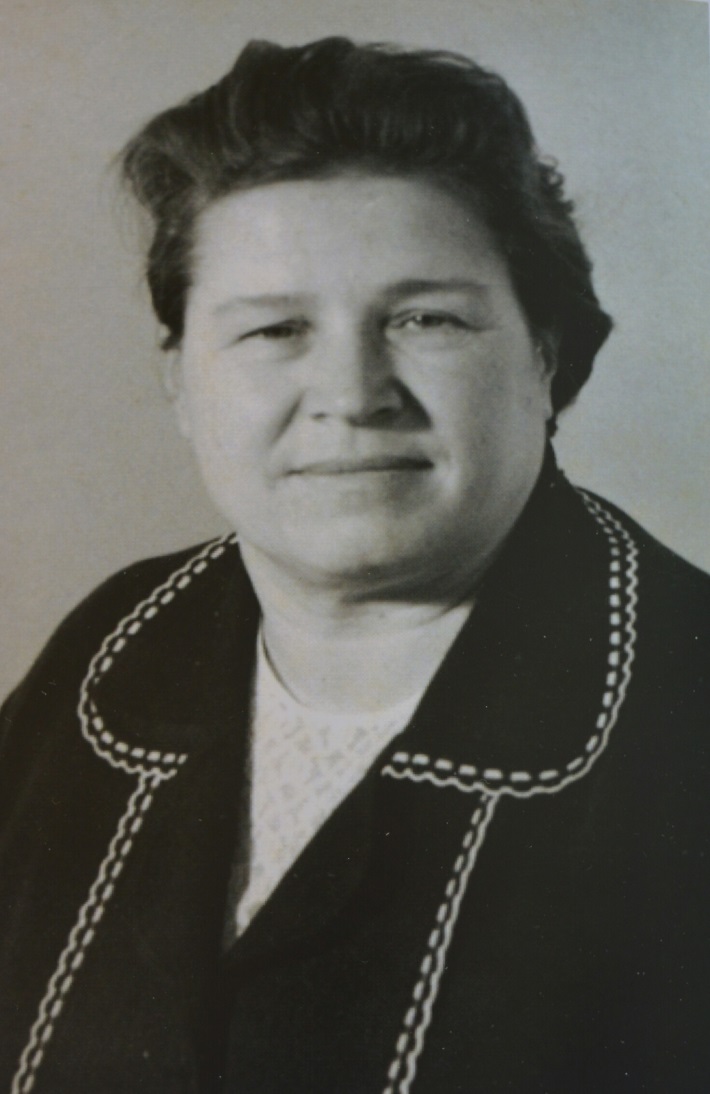 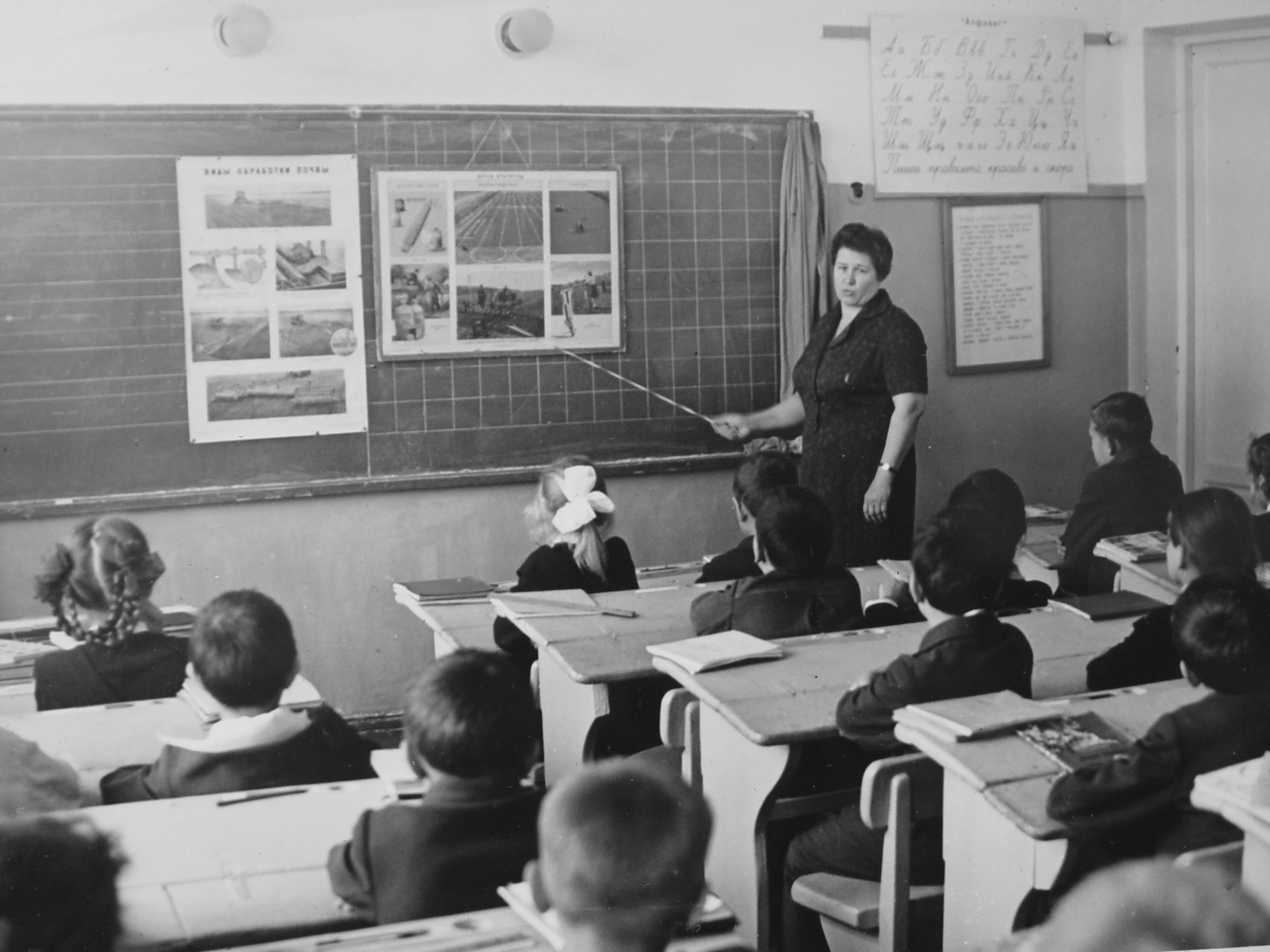 Маслова Прасковья Алексеевна в 1941 году окончила педагогическое училище в городе Кирсанове. В 1942 году призвана в действующую армию. Была радисткой в роте связи 362 стрелковой дивизии. Участвовала в боях за освобождение Белоруссии, Литвы. Польши. После войны многие годы работала учителем начальных классов в школе №1.
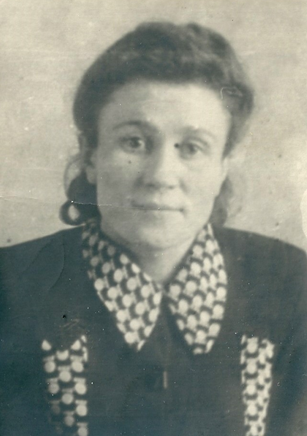 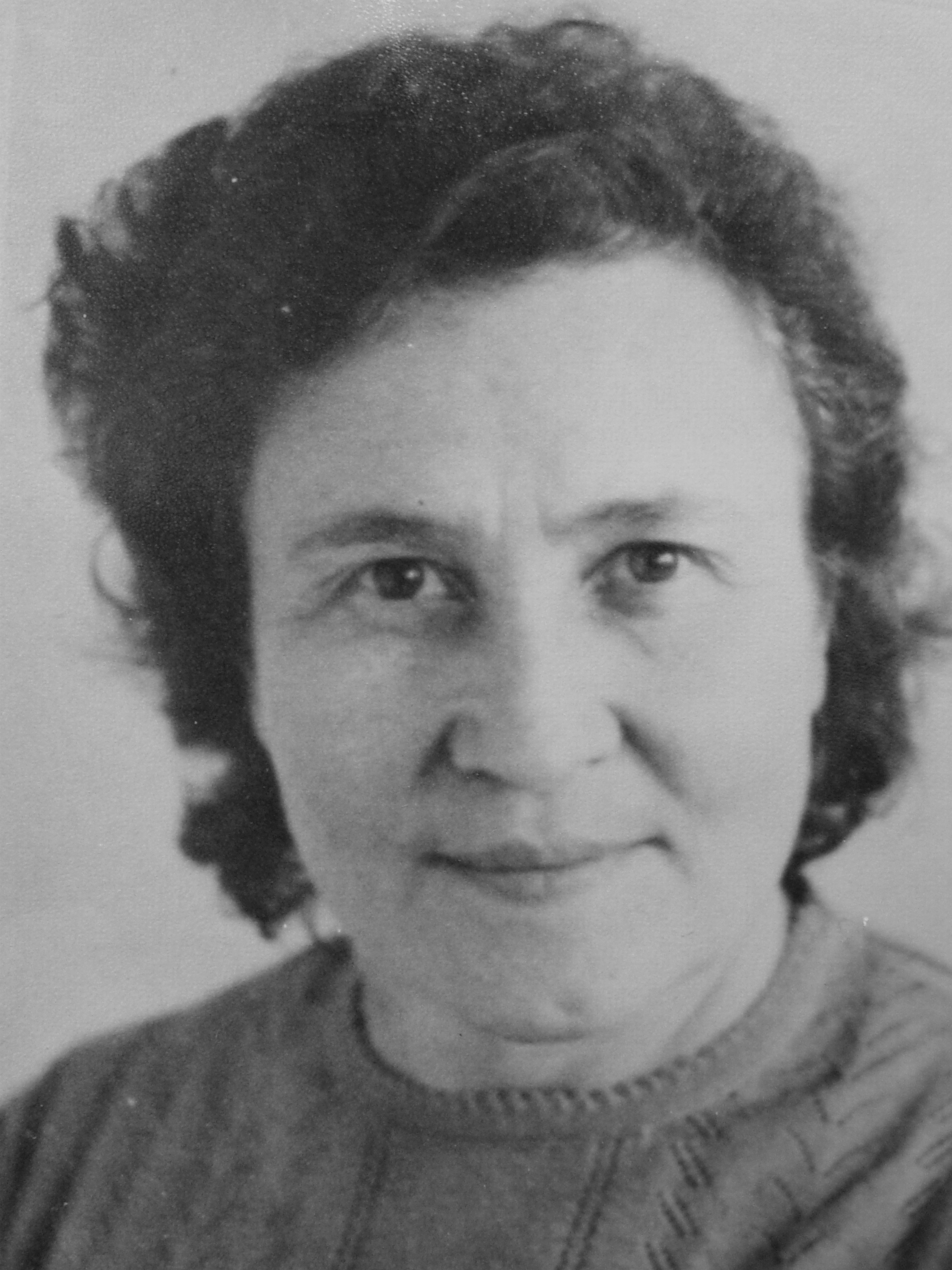 Учителя трудового обучения - фронтовики
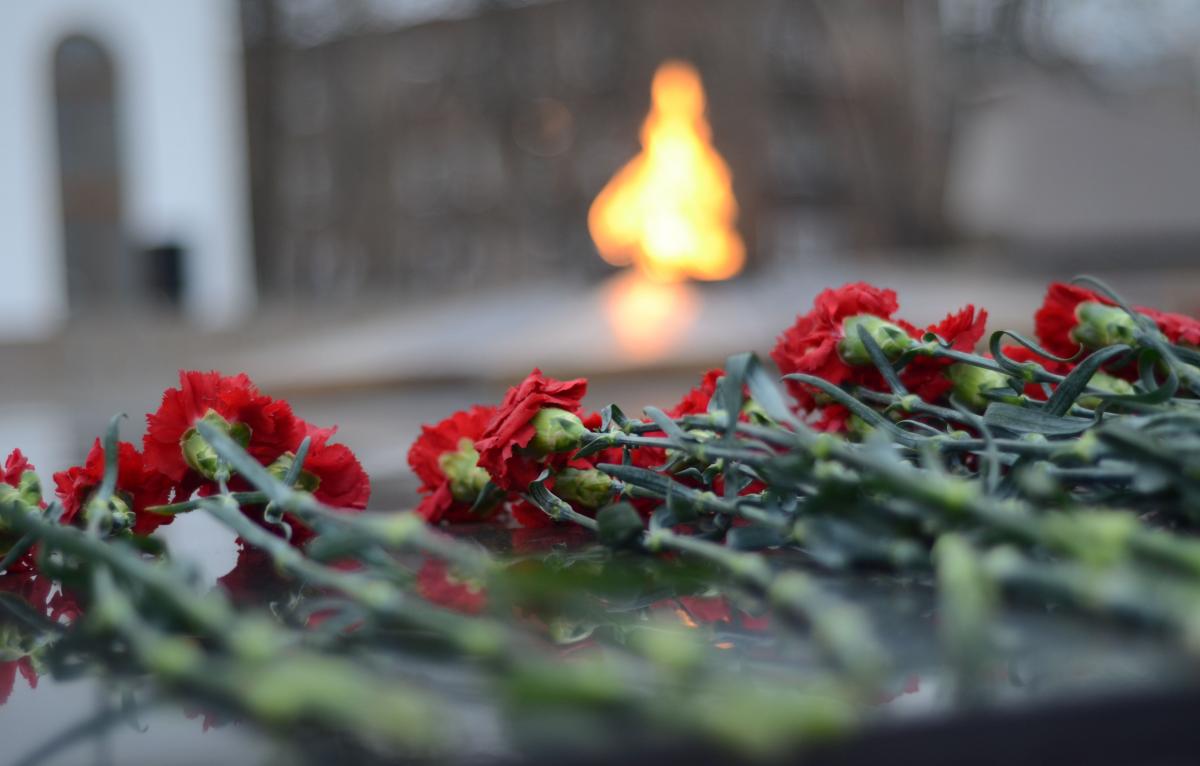 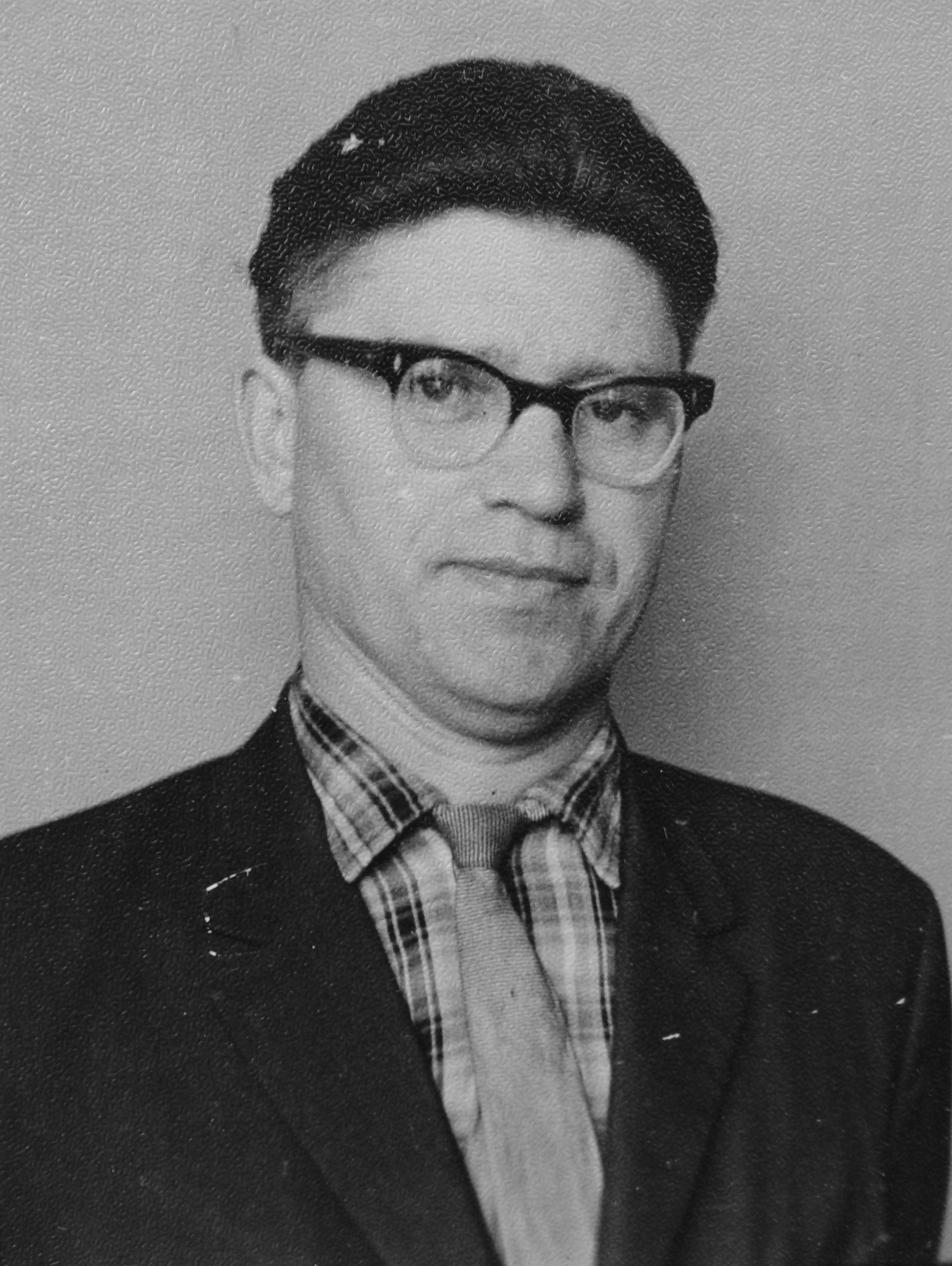 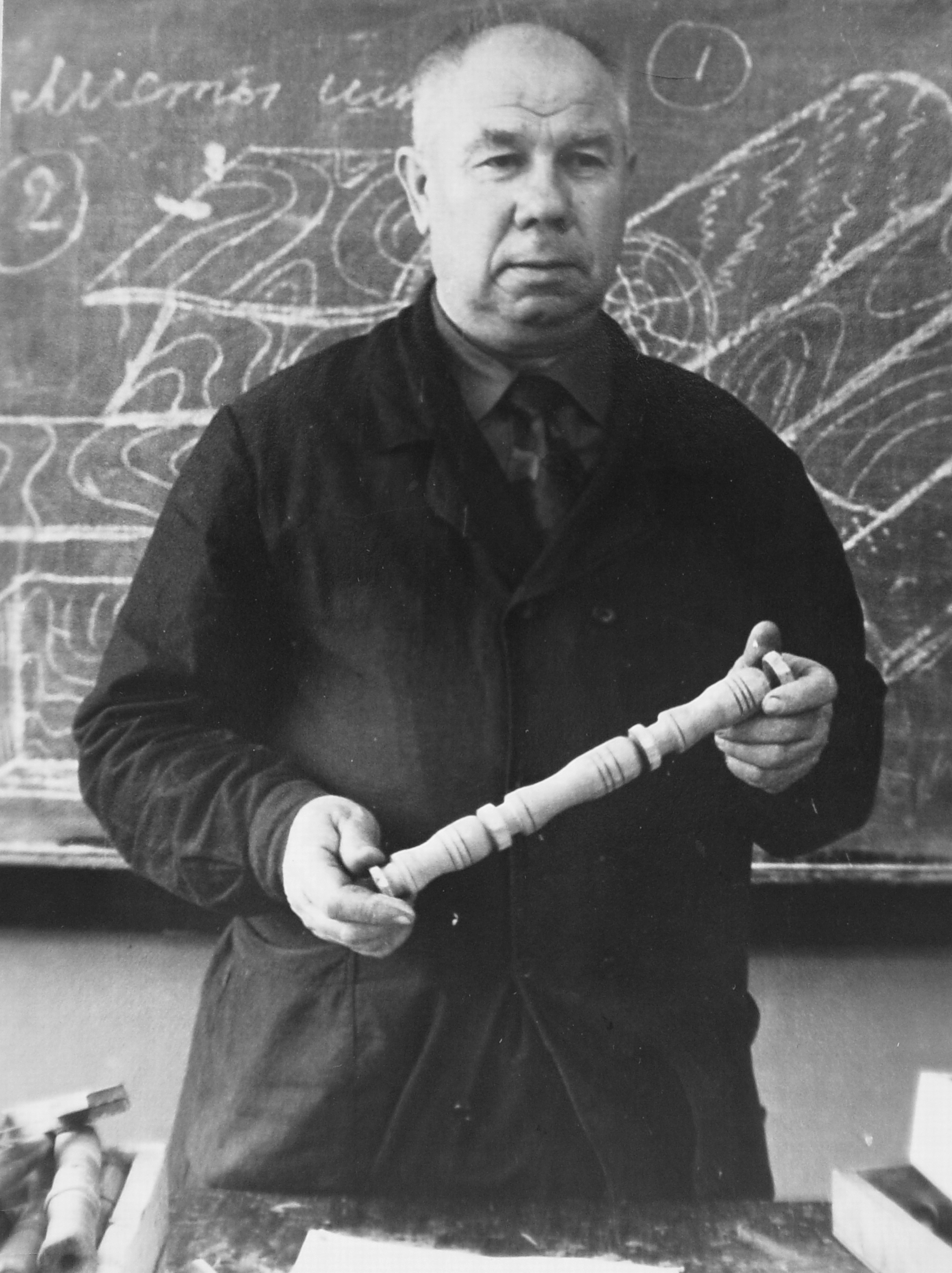 Голубев Николай Иванович  участвовал в Великой Отечественной войне с августа 1942 года по 9 мая 1945 года, затем воевал с Японией. На фронте сражался в составе Калининского. 1-го Прибалтийского и 3-го Белорусского фронтов. Трижды ранен. Имеет 2 ордена и 13 медалей. С 1973 года работал учителем трудового обучения в школе №7.
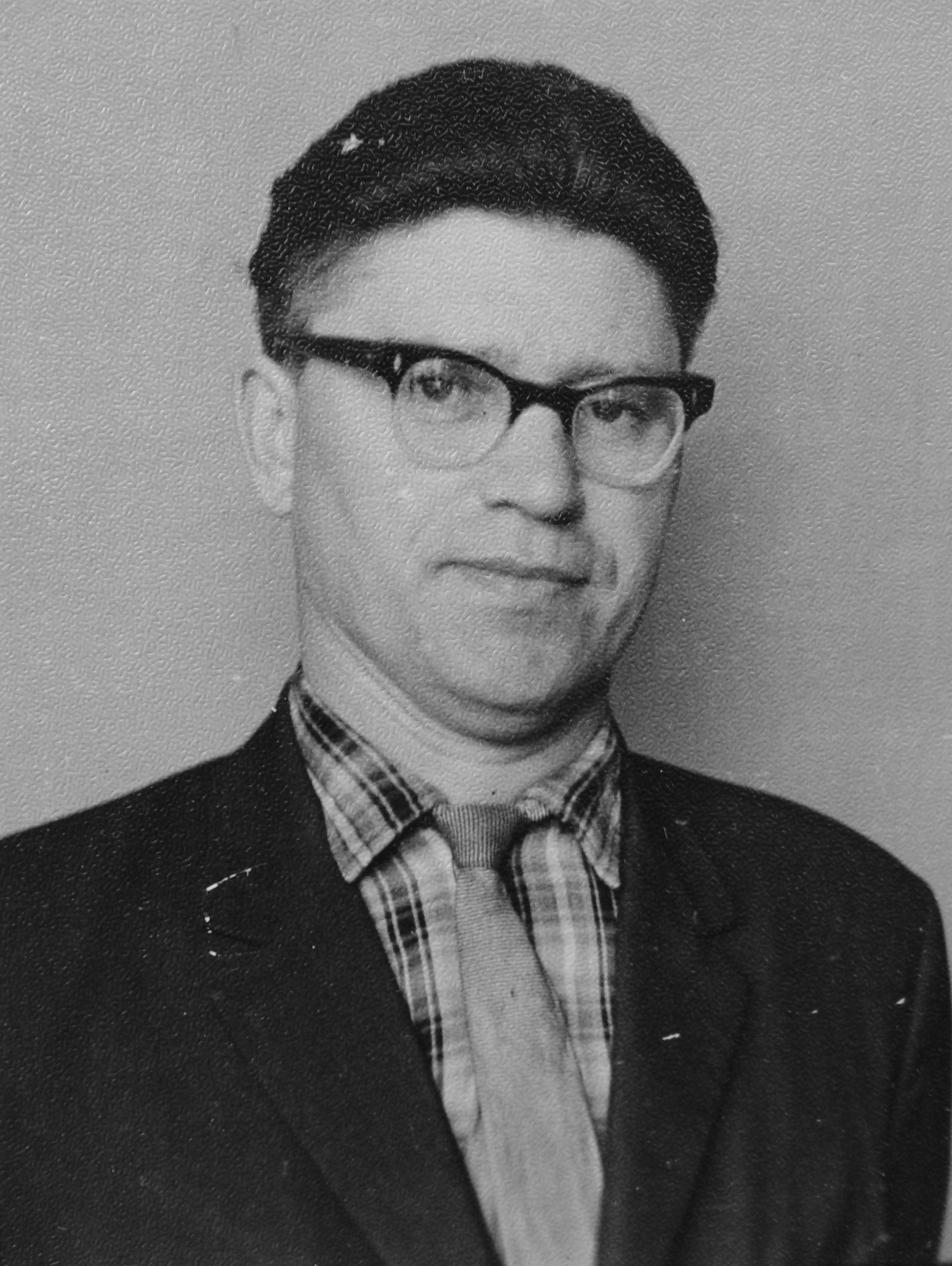 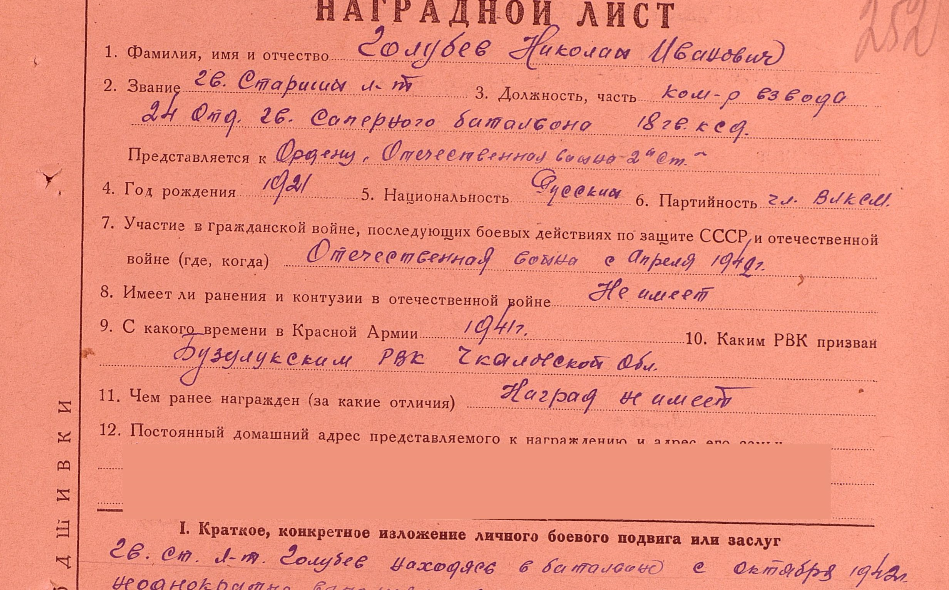 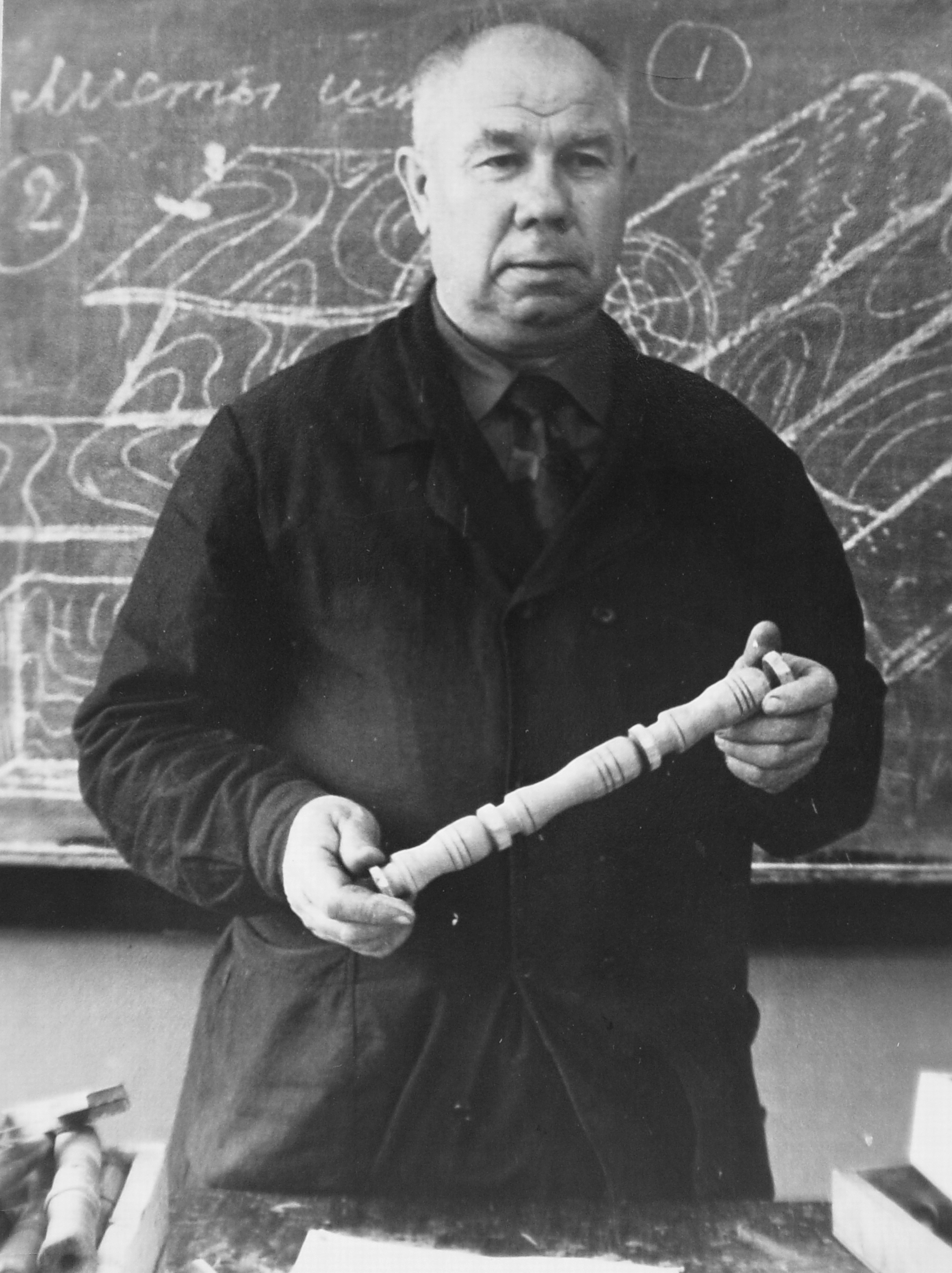 Затрутин Николай Сергеевич встретил войну на западной границе в пограничных войсках. Участвовал в тяжёлых приграничных боях. Все годы войны был на фронте, награждён орденами и медалями. После войны служил в дивизии имени Ф.Э.Дзержинского. После демобилизации работал учителем трудового обучения в школах 1,4, и 5.
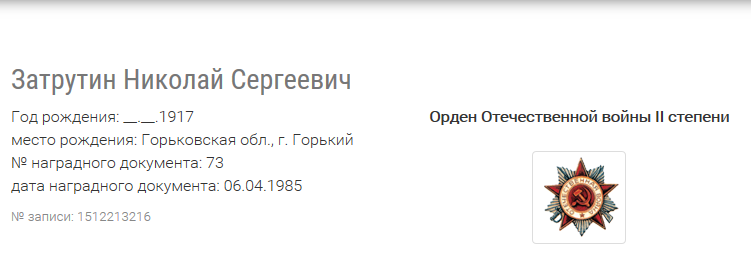 Военные руководители школ - фронтовики
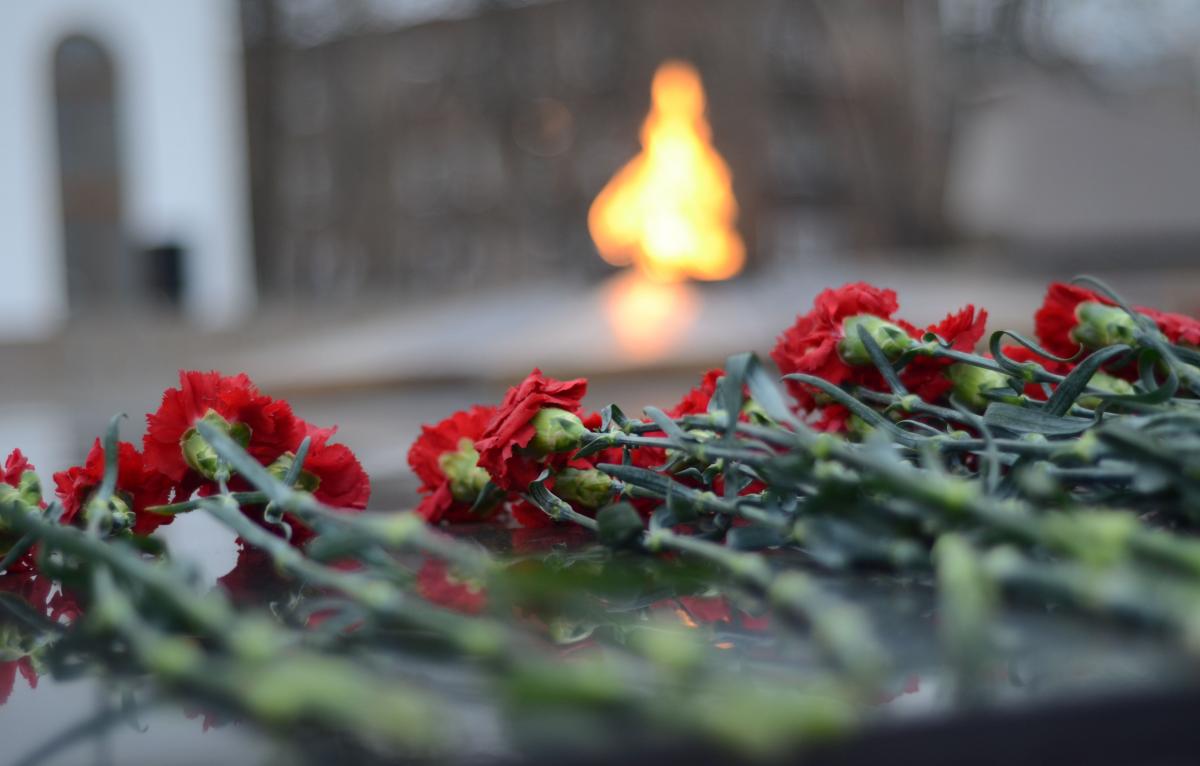 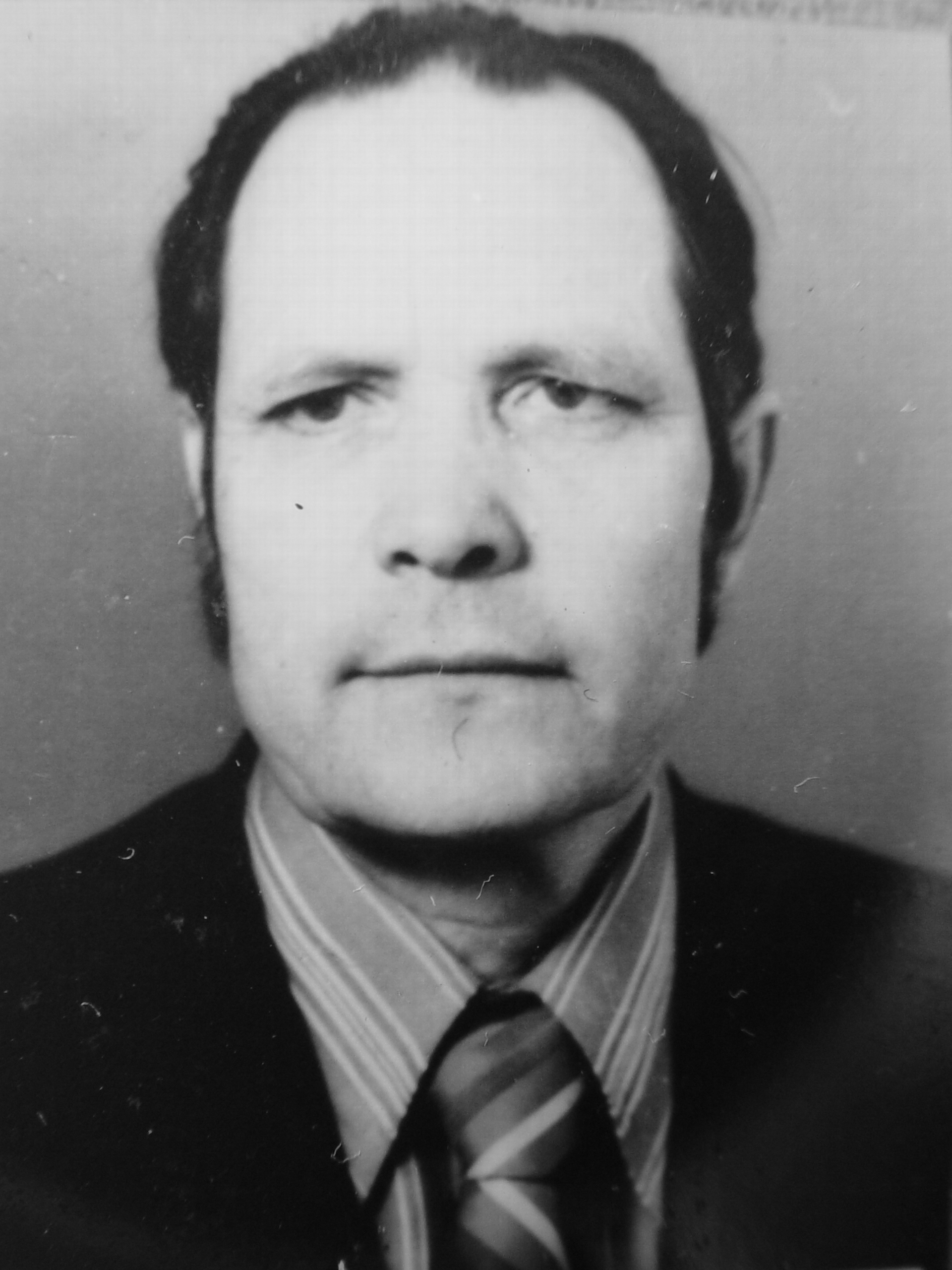 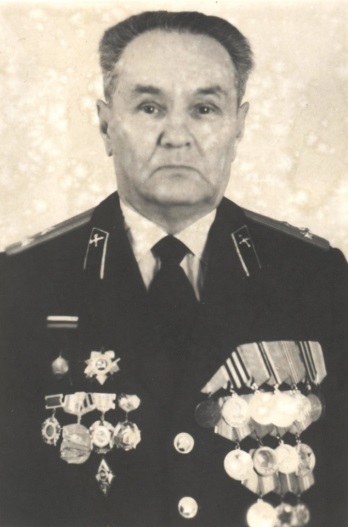 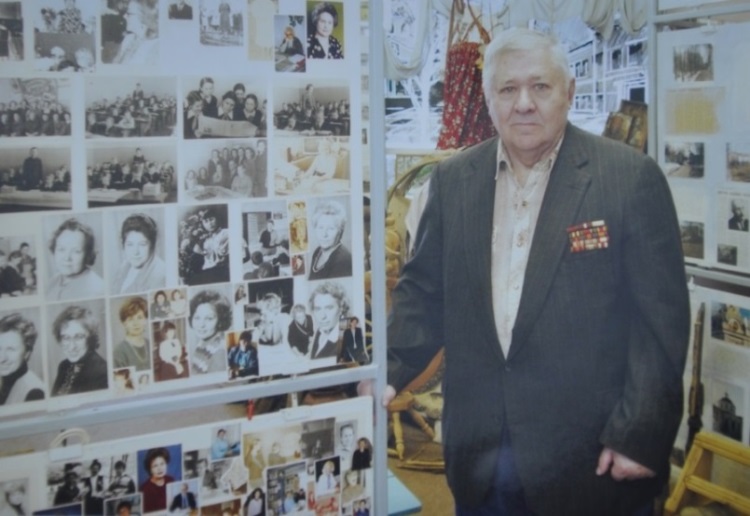 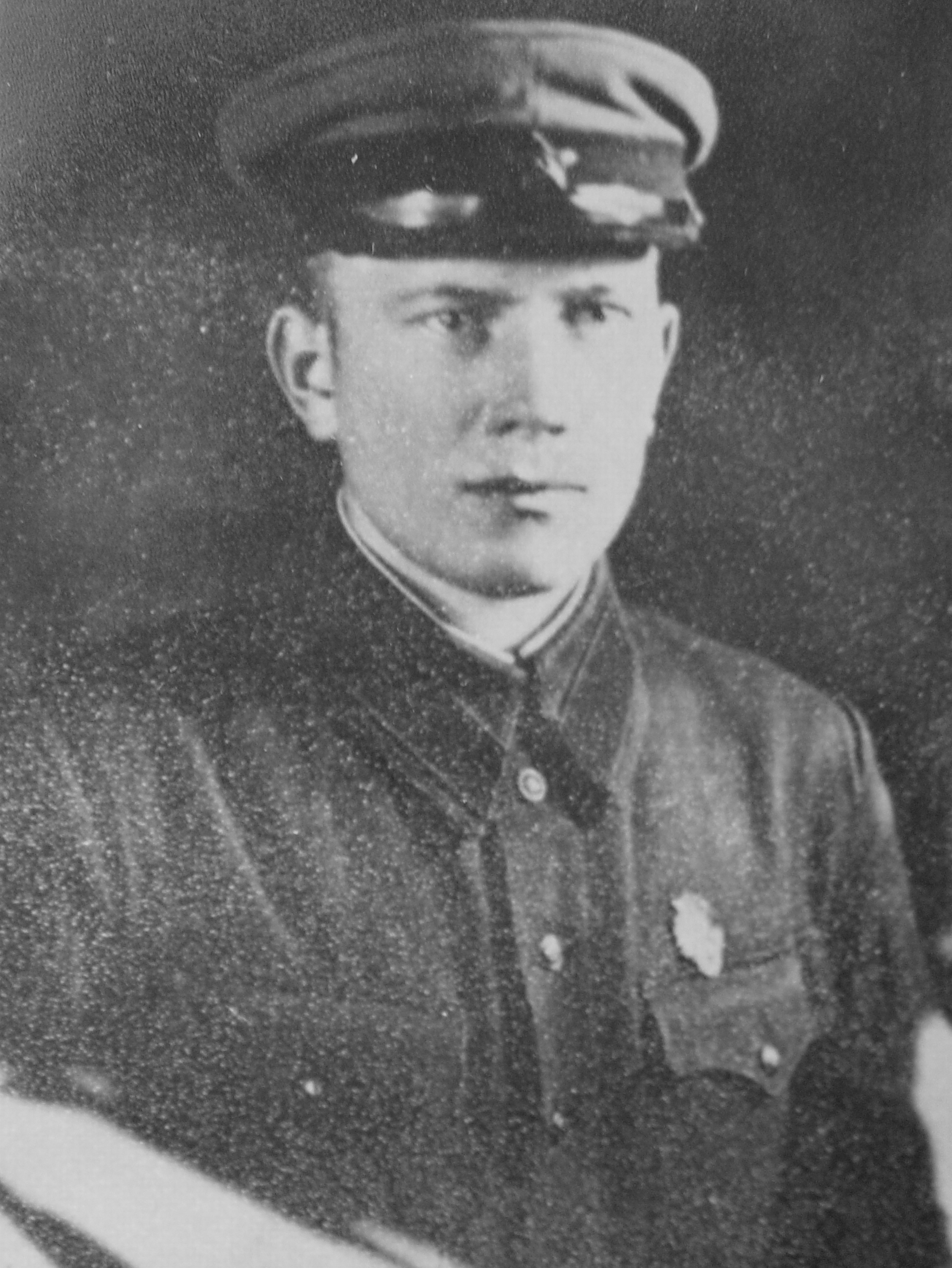 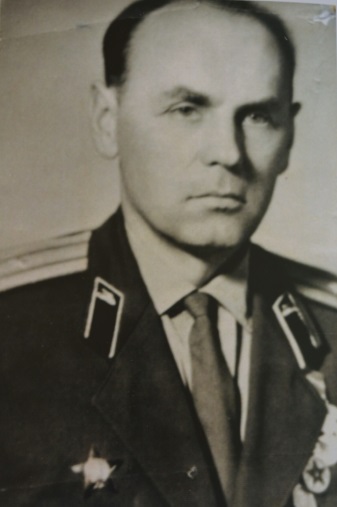 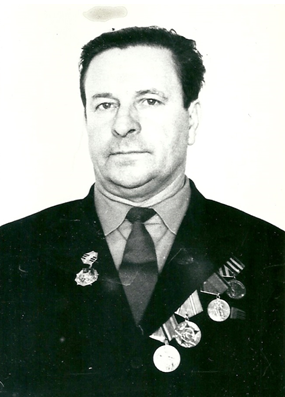 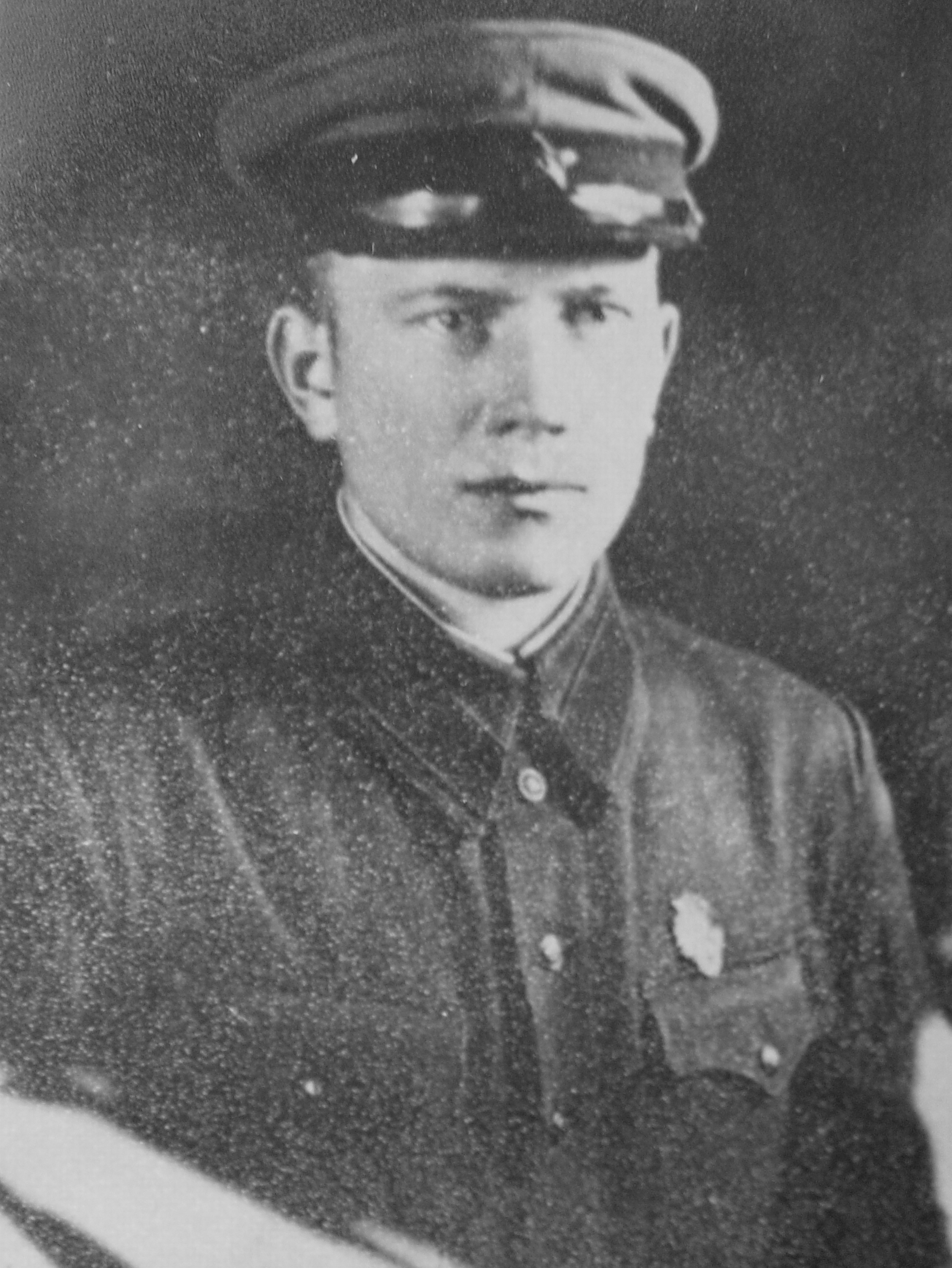 Ильиных Александр Тимофеевич был призван в ряды Красной армии в 1940 году. Осенью 1941 года участвовал в боях за Москву в районе города Тулы, затем служил в тыловых частях. После войны работал в школе №1 военным руководителем.
Бабич Всеволод Петрович воевал связистом на 2-м и 3-м Украинских фронтах. В запас уволился в звании полковника. После службы работал военруком в школе №6, вёл активную работу в школьном музее Северного флота. Автор многих рассказов и повестей о войне.
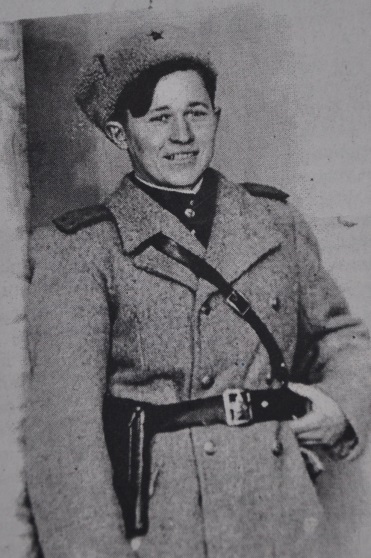 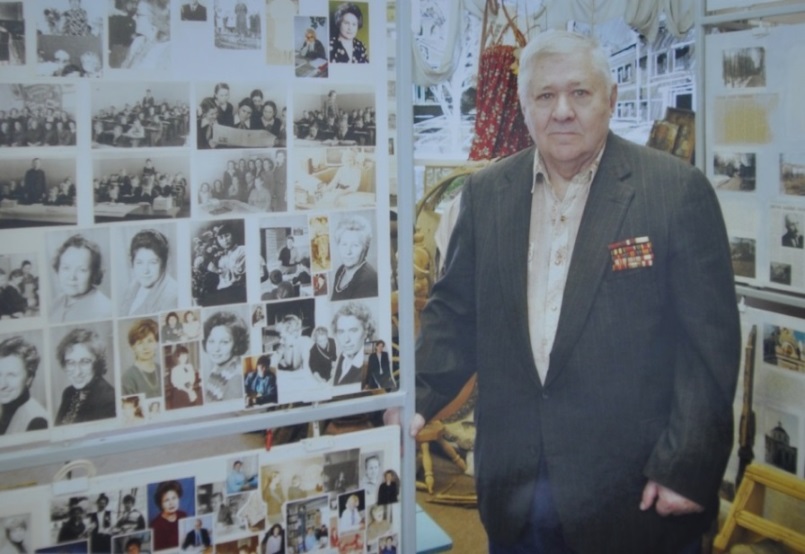 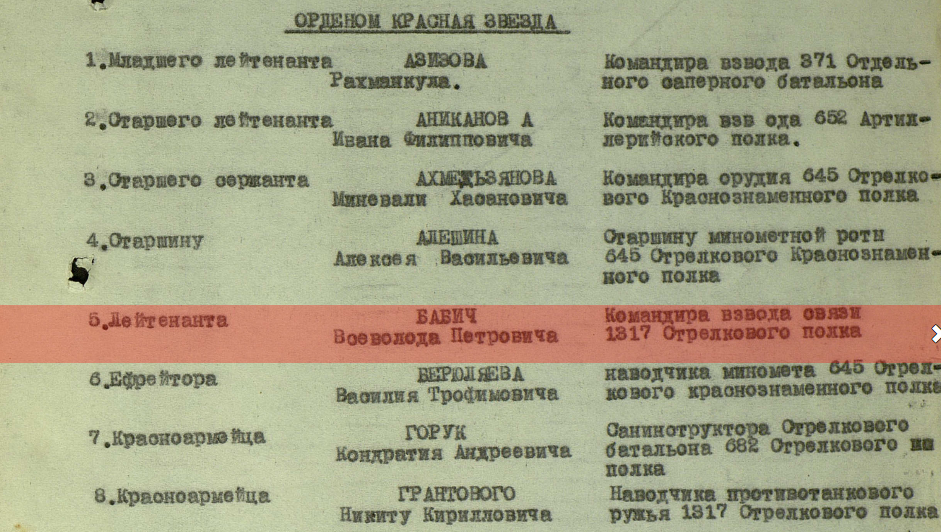 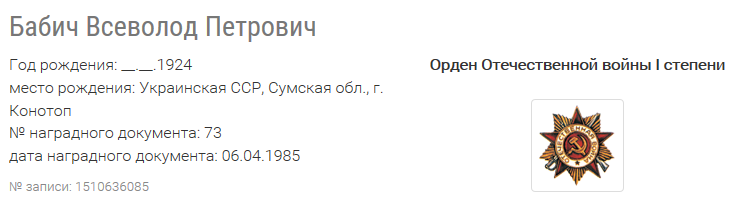 Созинов Вячеслав Константинович был призван в ряды Красной армии в 1942 году. Окончил в 1946 году высшее военно – инженерное училище. Командовал взводом, ротой, батальоном. С 1974 по 2004 год был преподавателем начальной военной подготовки в школе №7. Активный участник создания в школе музея Боевой славы 39 -й гвардейской Барвенковской дивизии.
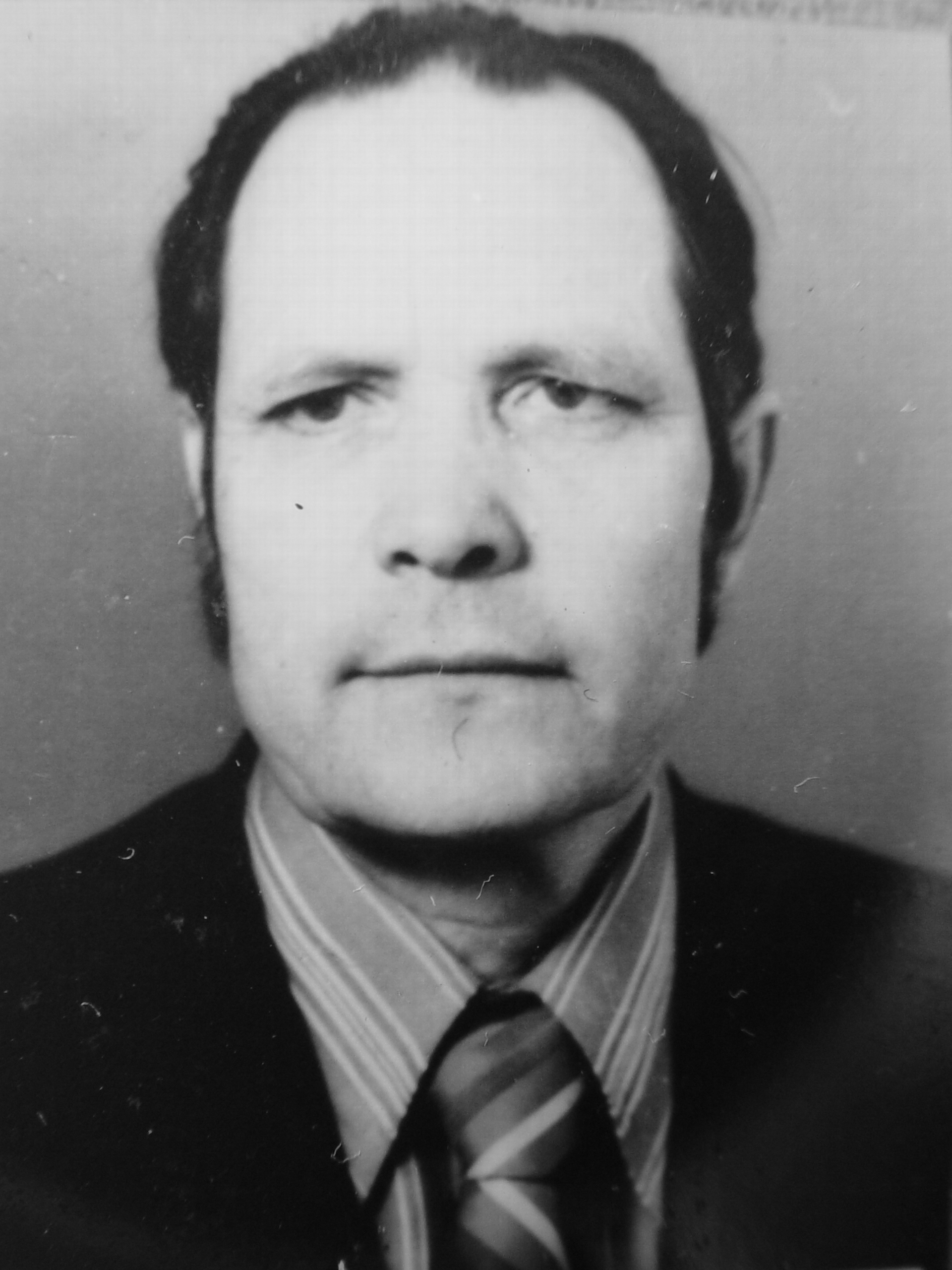 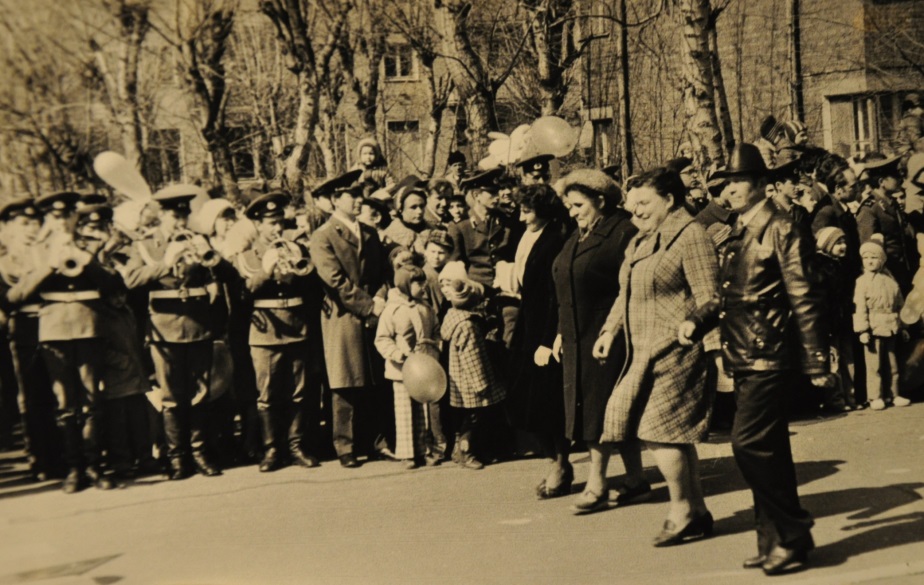 Суханов Лев Зосимович был призван в армию в 1943 году. Закончил Велико – Устюгское военно – пехотное училище . Участвовал в боях в составе 1-го Прибалтийского, 2-го и 3-го Белорусских фронтов. Дважды ранен. После демобилизации из армии работал военным руководителем в школе №3.
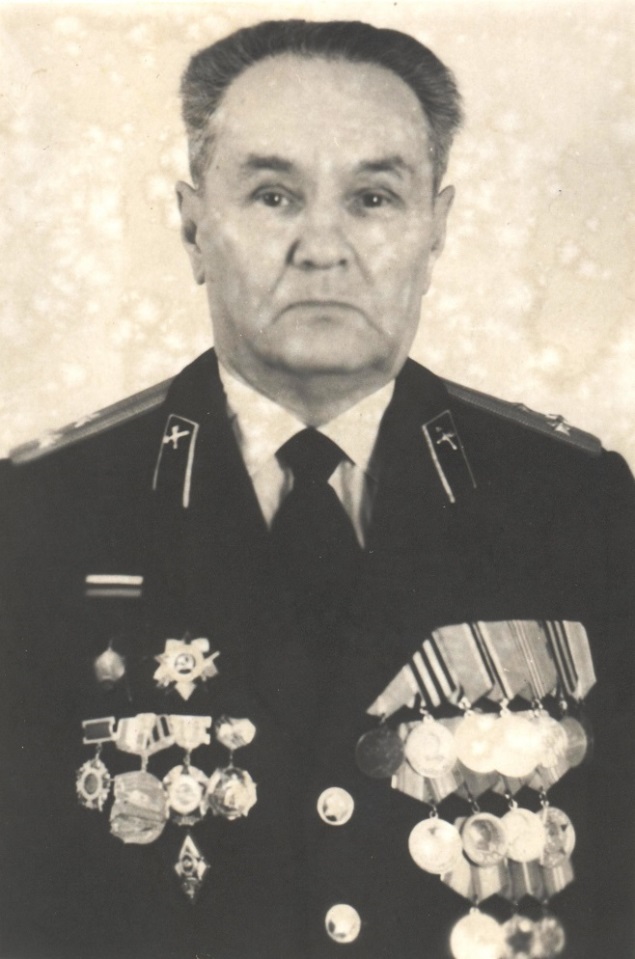 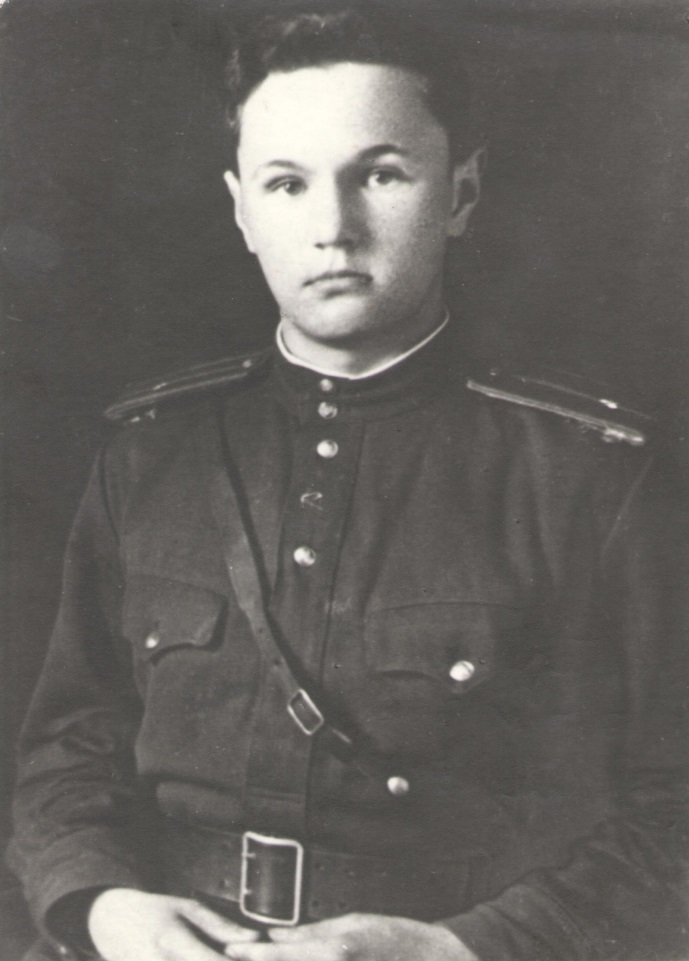 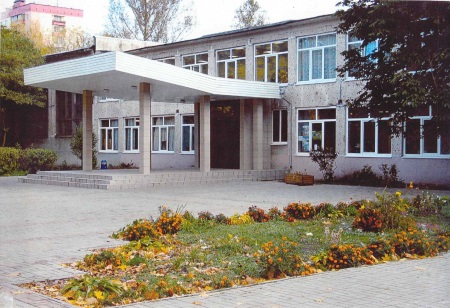 Наградные документы Льва Зосимовича Суханова 
(взяты с сайта «Подвиг народа»).
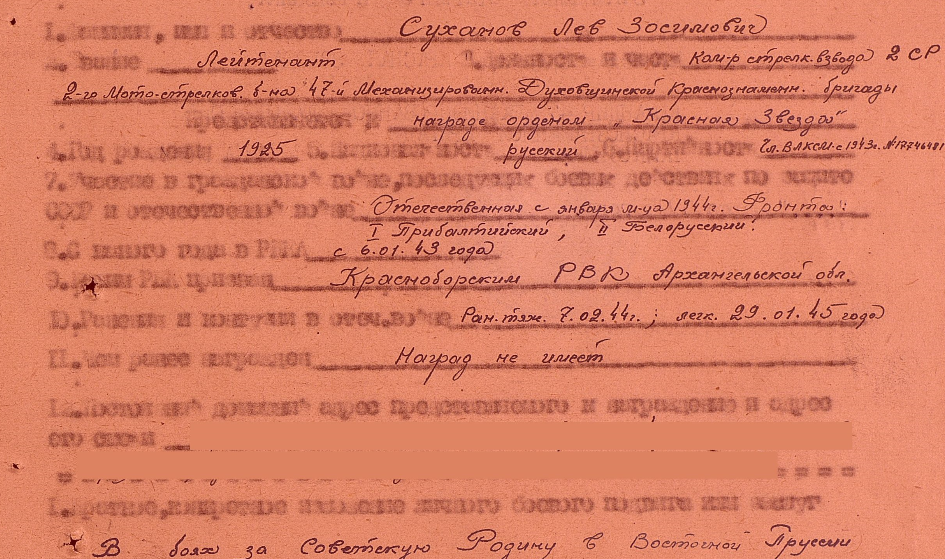 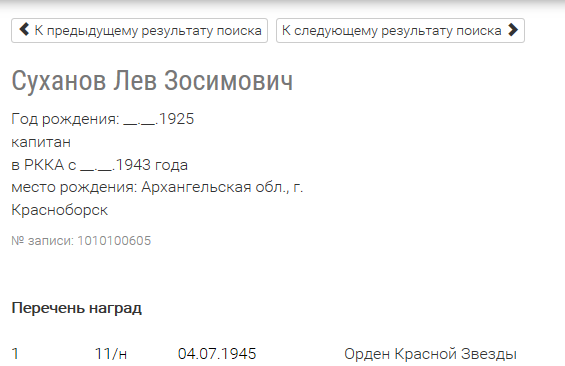 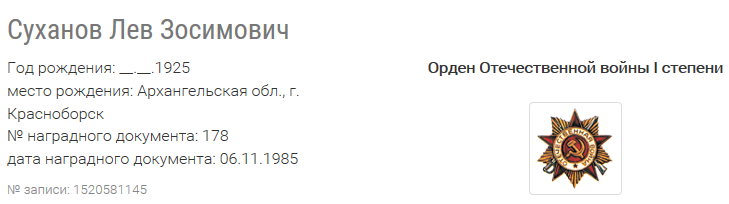 Архипов Виктор Матвеевич до войны закончил педагогическое училище в Рязани и высшую офицерскую школу в Саратове. Призван в армию в 1940 году. Участвовал в боях при форсировании Западной Двины, в освобождении Польши. После увольнения из армии работал военным руководителем и учителем физкультуры в школе №1.
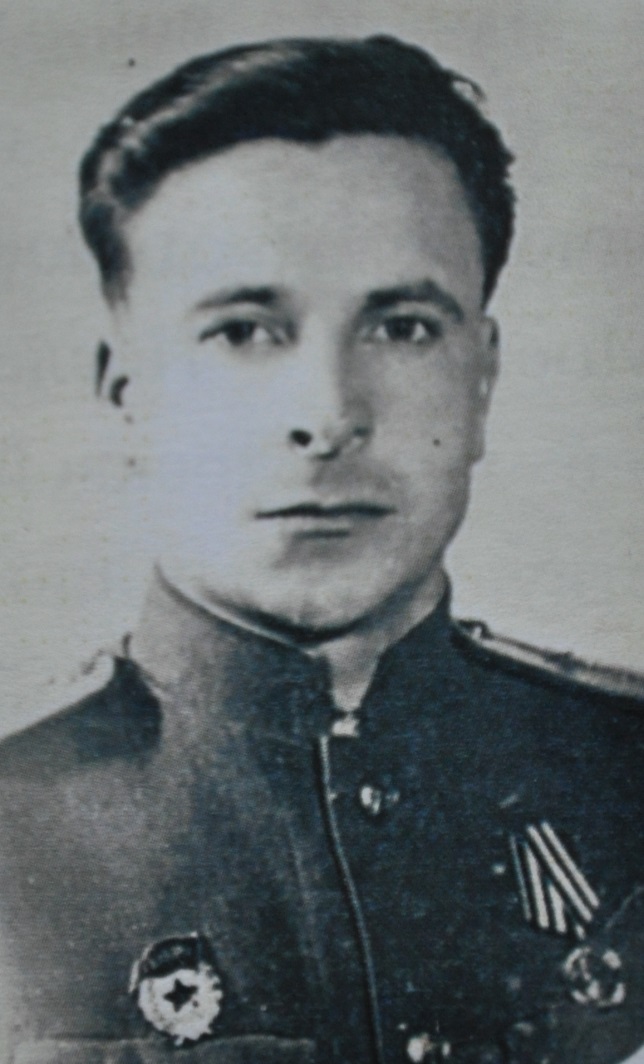 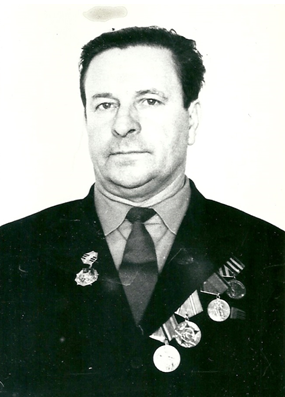 Барсуков Леонид Степанович участвовал в войне с 1941 по 1945 годы. Был начальником системы «ПРОЖЗВУК – 4» 324 отдельной зенитно – артиллерийской Закарпатской дивизии. Закончил военную службу в звании полковника. После увольнения из армии работал военным руководителем в школе №2.
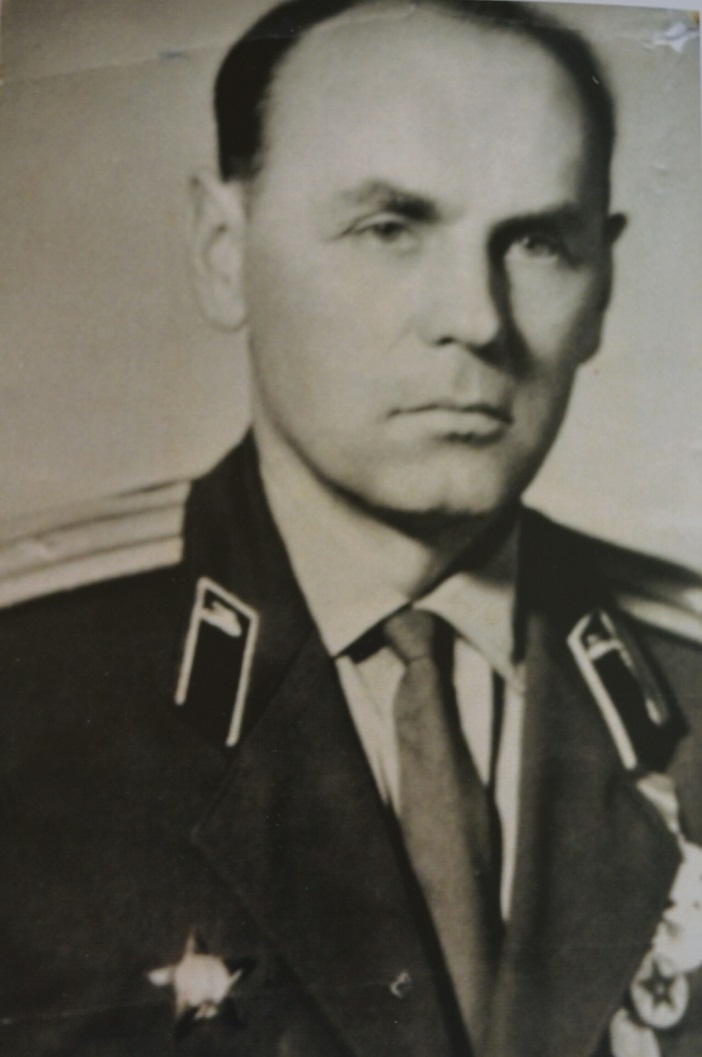 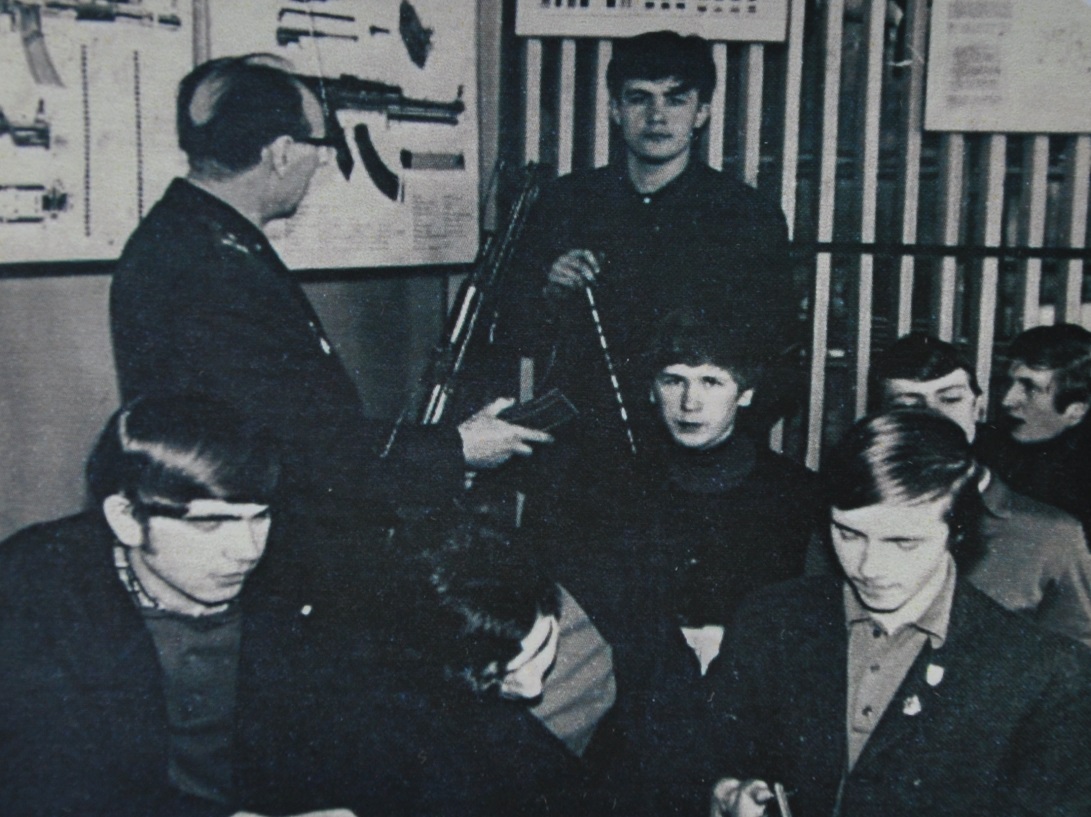 Работники детского дома - фронтовики
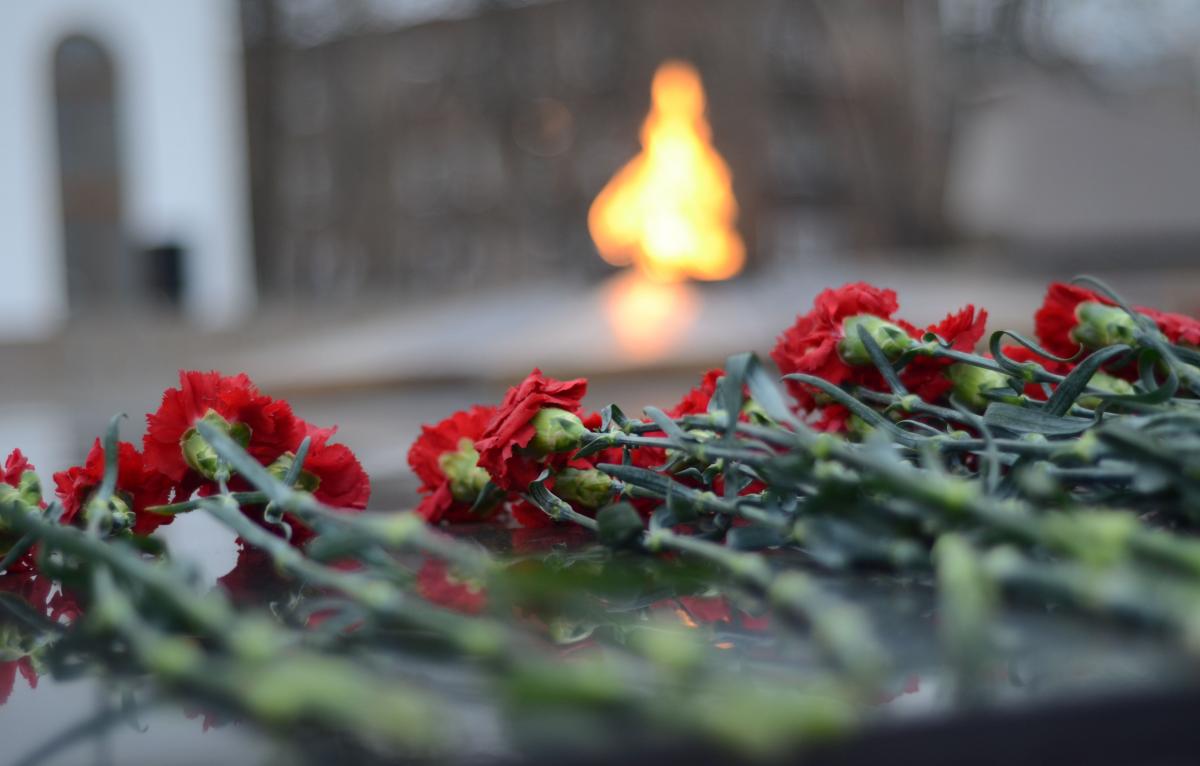 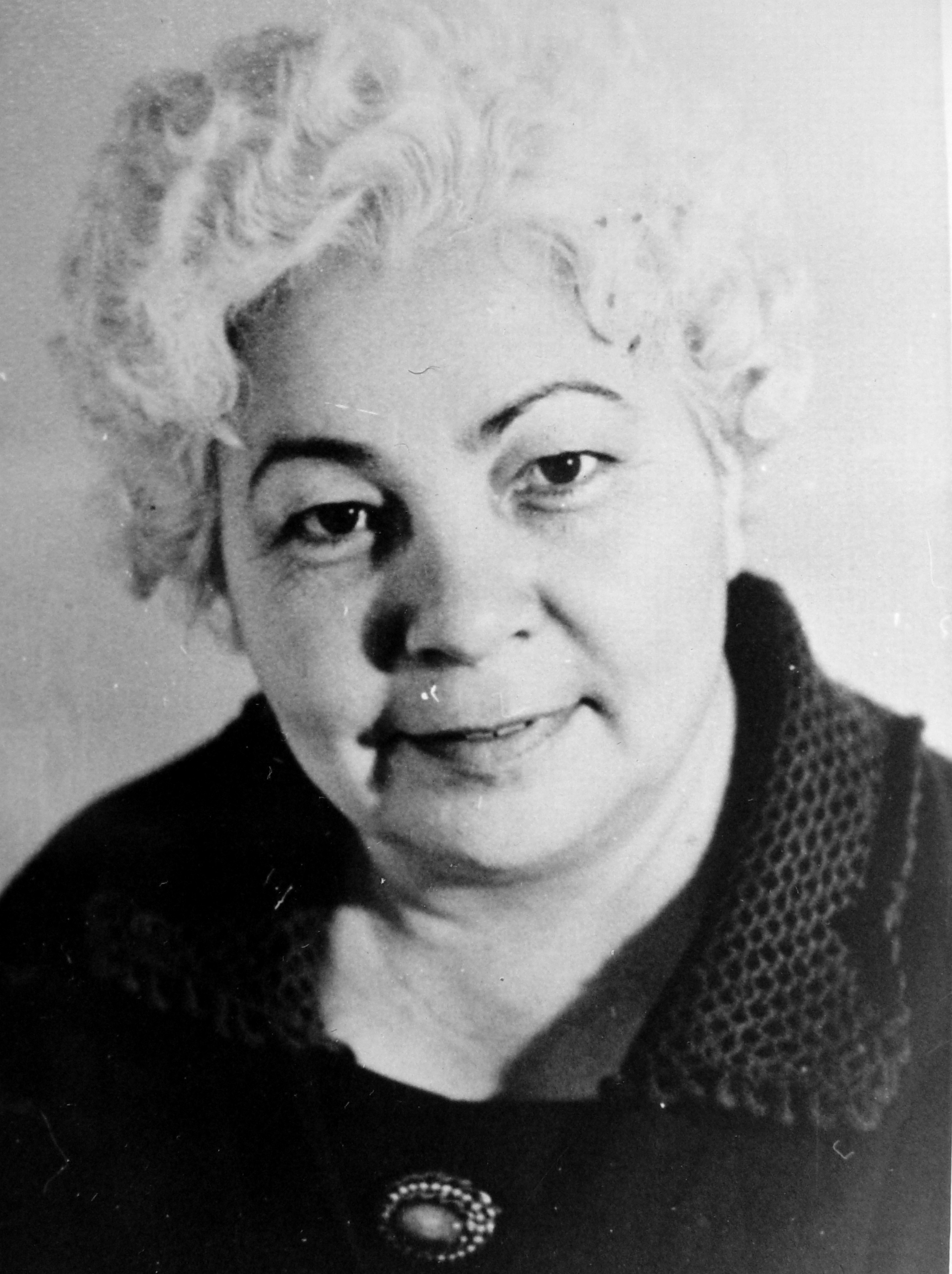 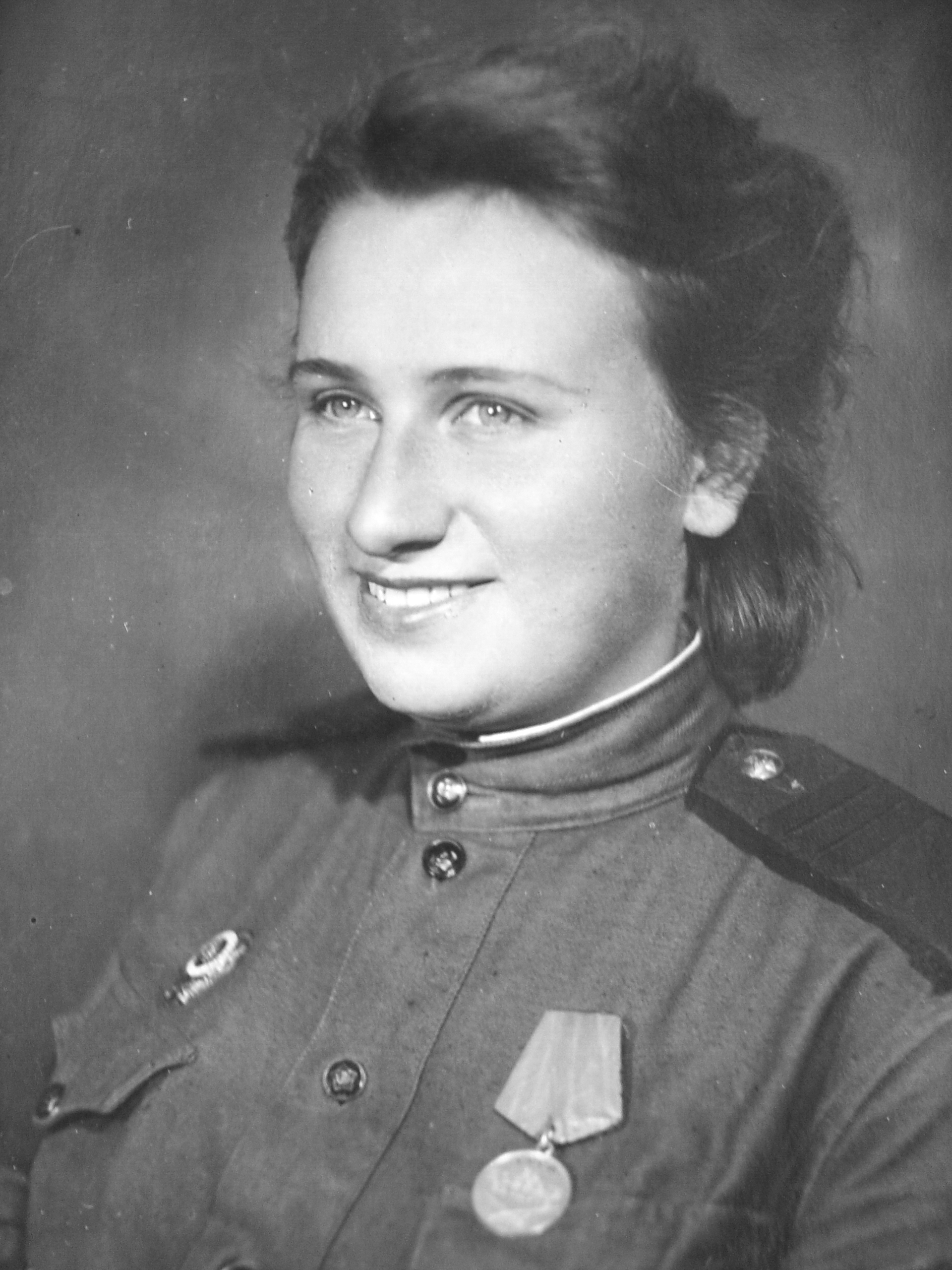 Птецова Валентина Васильевна в начале войны работала в госпитале. С мая 1943 года прикомандирована к 51-й армии в группу по восстановлению советской власти на освобождённых территориях. После войны училась в педагогическом институте имени В.И.Ленина. Работала в детских садах и детском доме в Реутове.
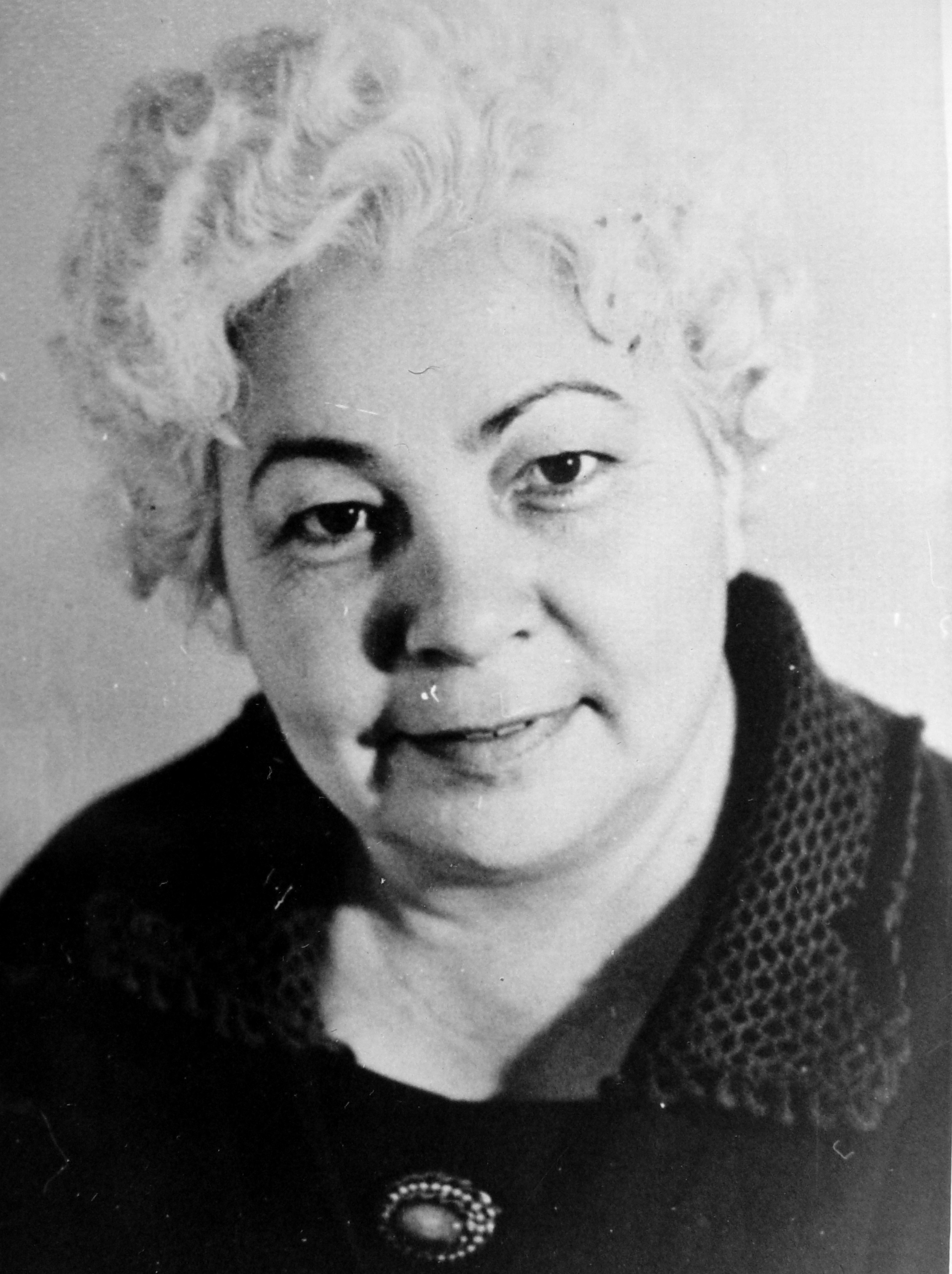 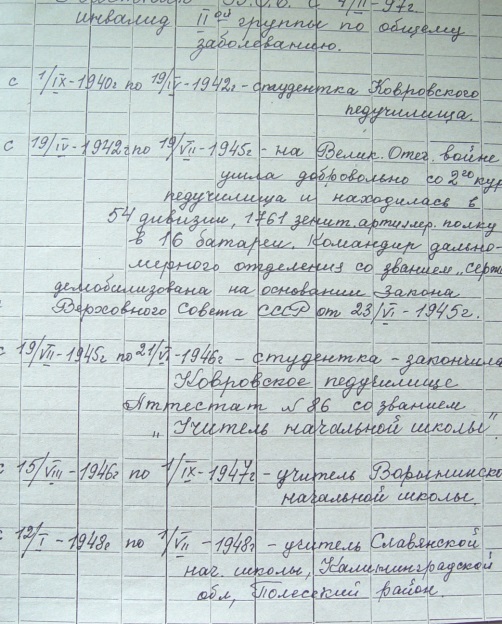 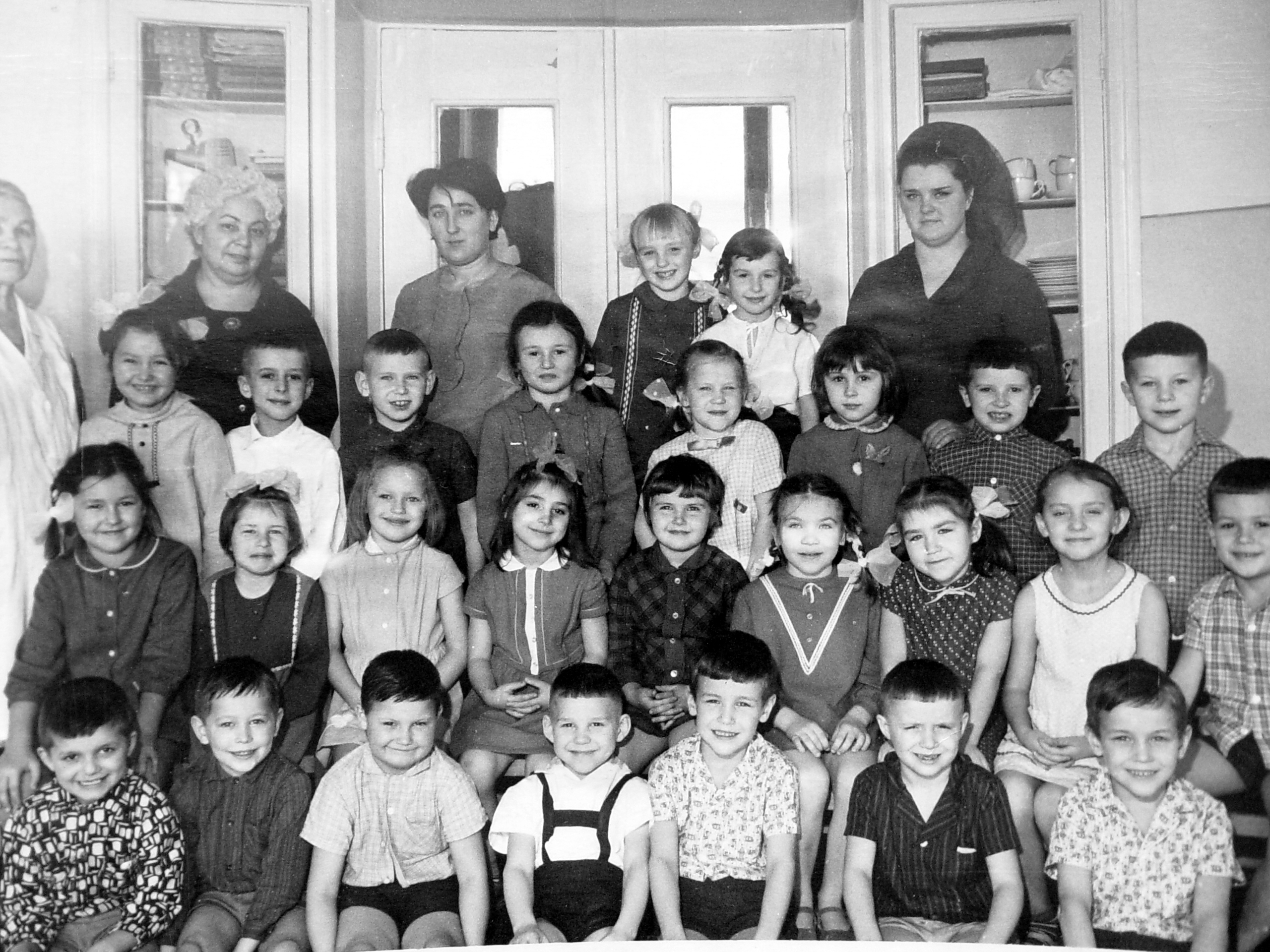 Фёдорова(Судакова) Валентина Дмитриевна училась в педагогическом училище города Коврова , откуда добровольно ушла на фронт. Воевала с апреля 1942 по июль 1945 года в 54-й дивизии 1761 зенитно – артиллерийского полка. Награждена орденами и медалями. После войны работала в Салтыковском детском доме. Затем в школе №4 и в Реутовском  детском доме.
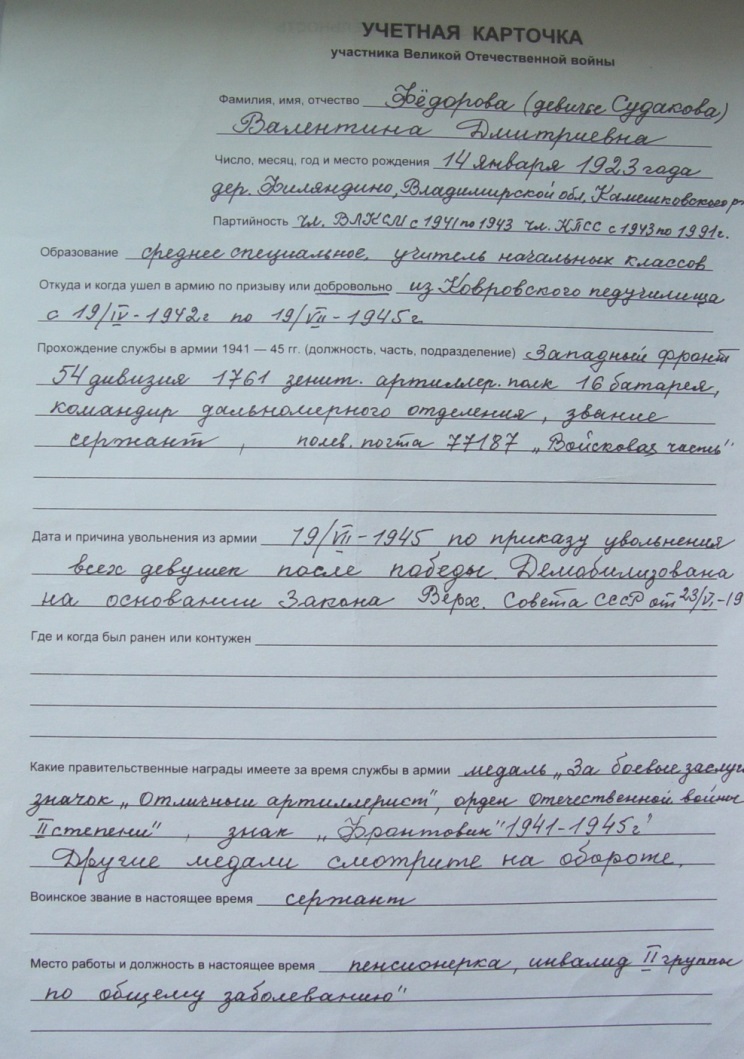 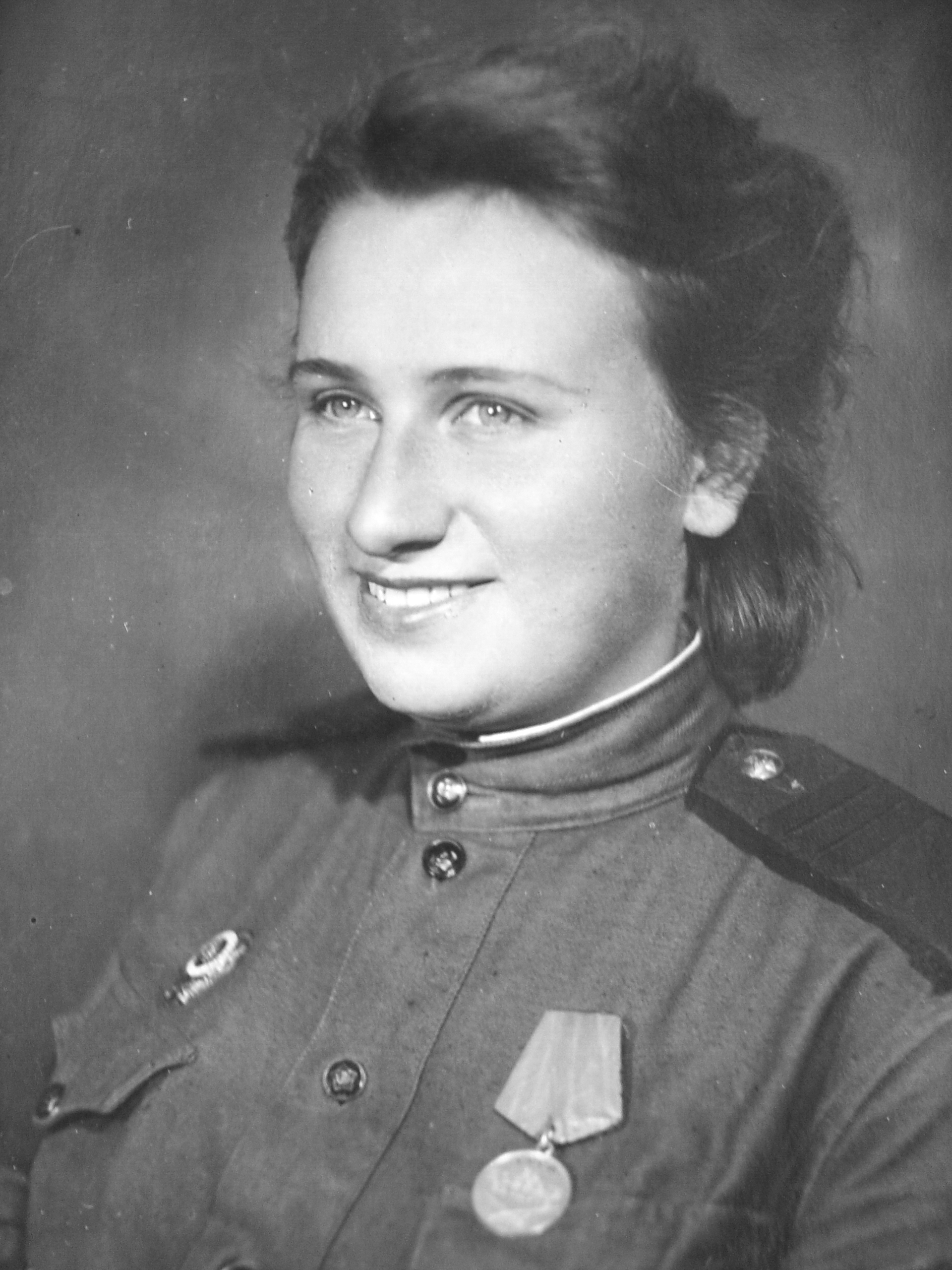 Наградные документы Валентины Дмитриевны Судаковой
 (взяты с сайта «Подвиг народа»).
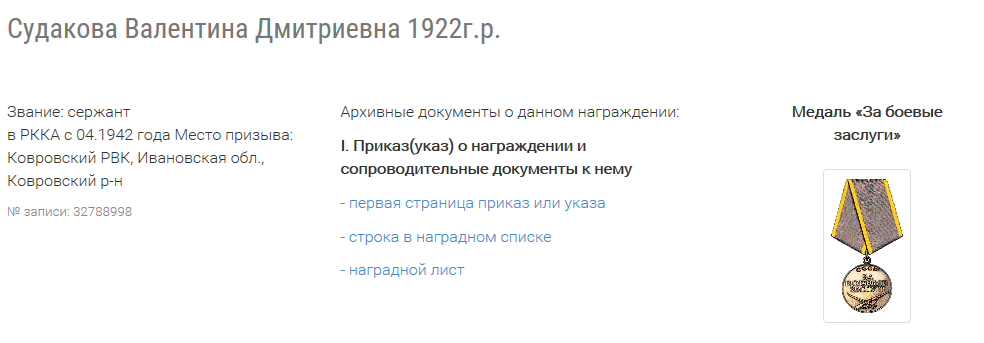 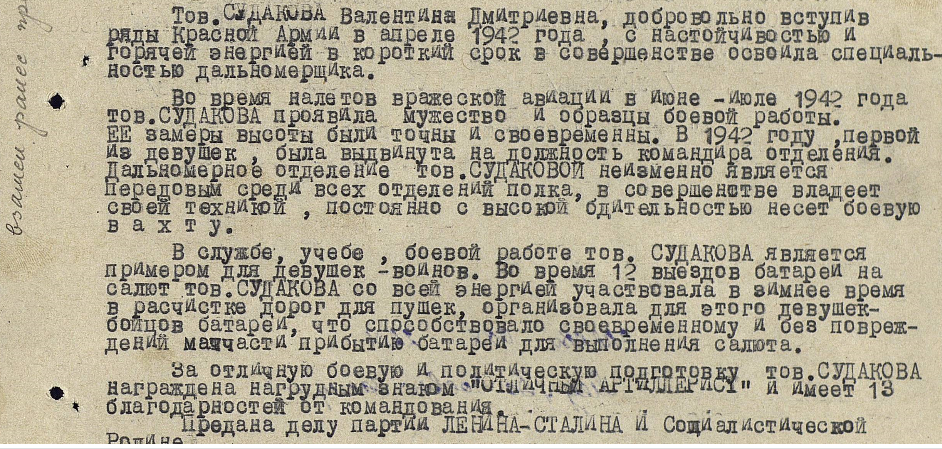 Учителя физики и математики - фронтовики
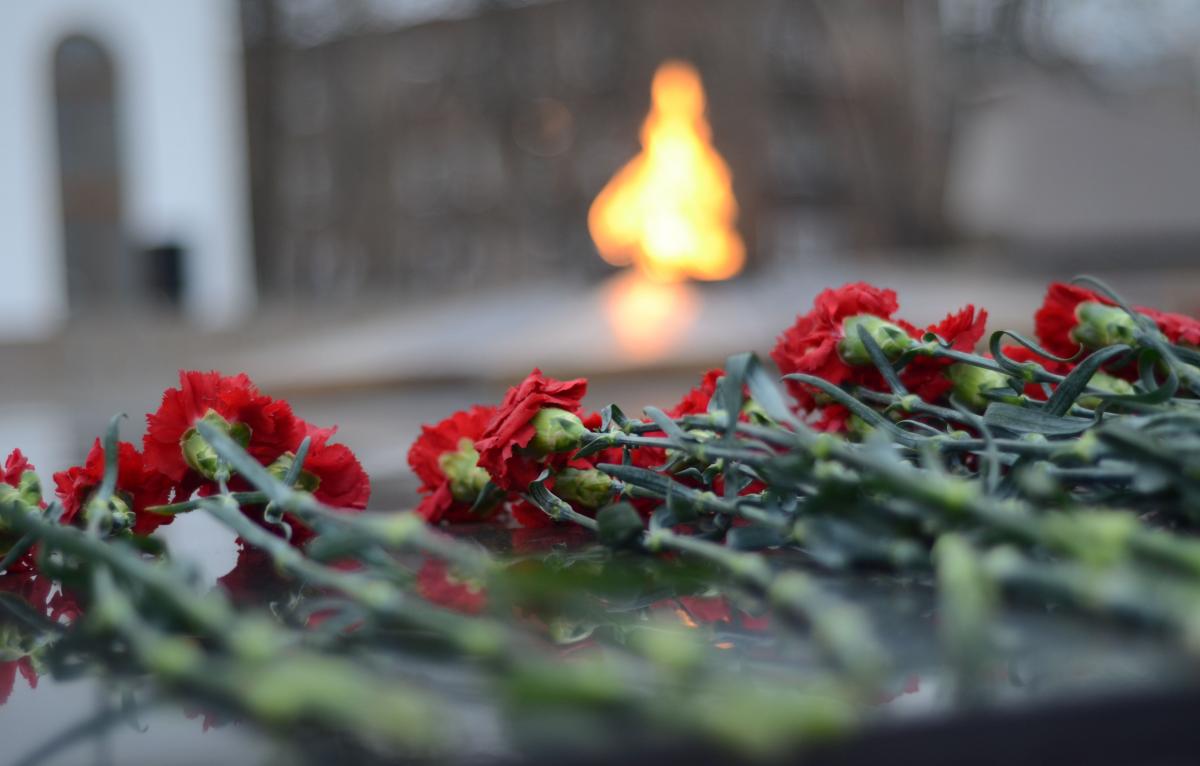 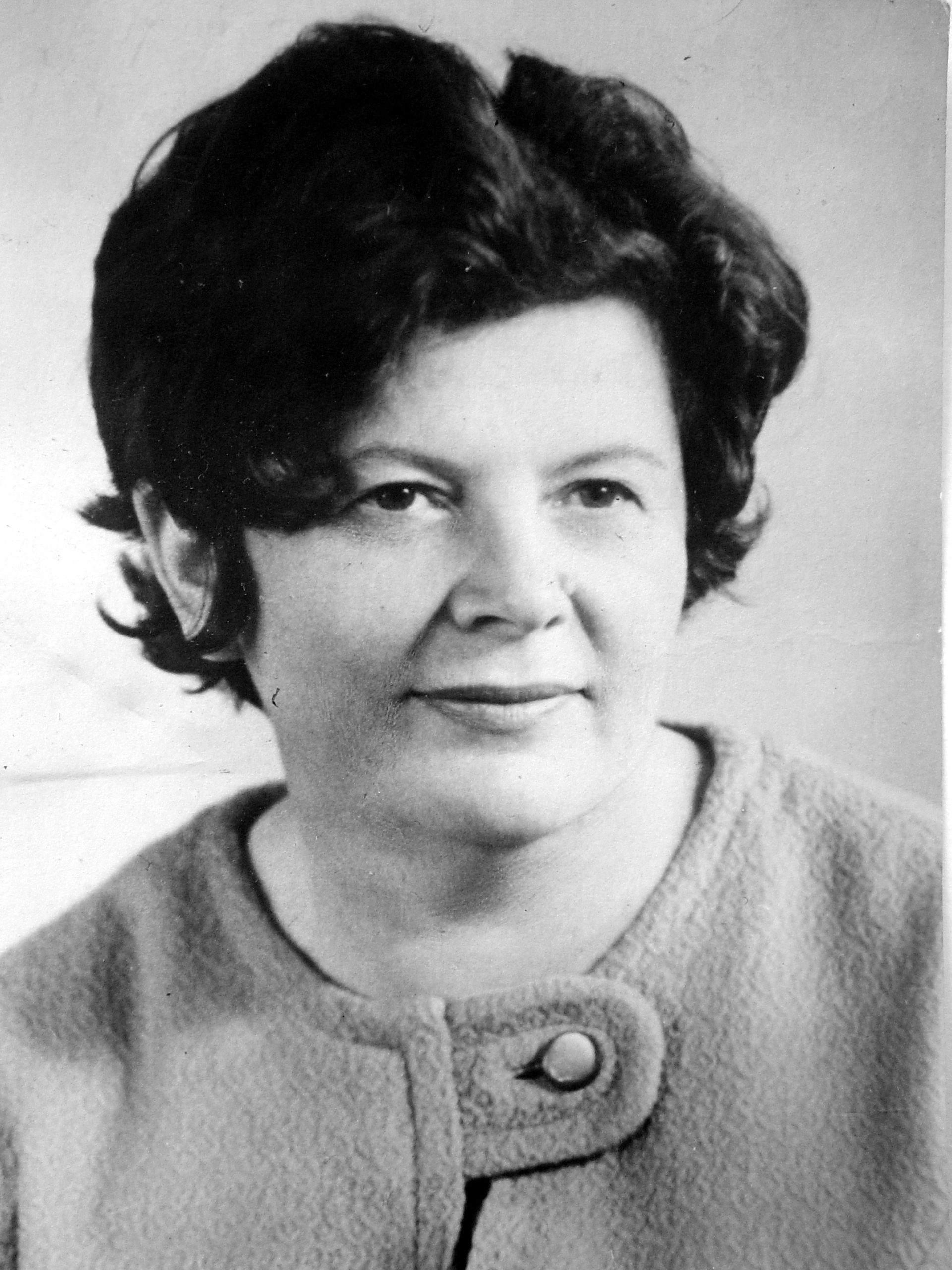 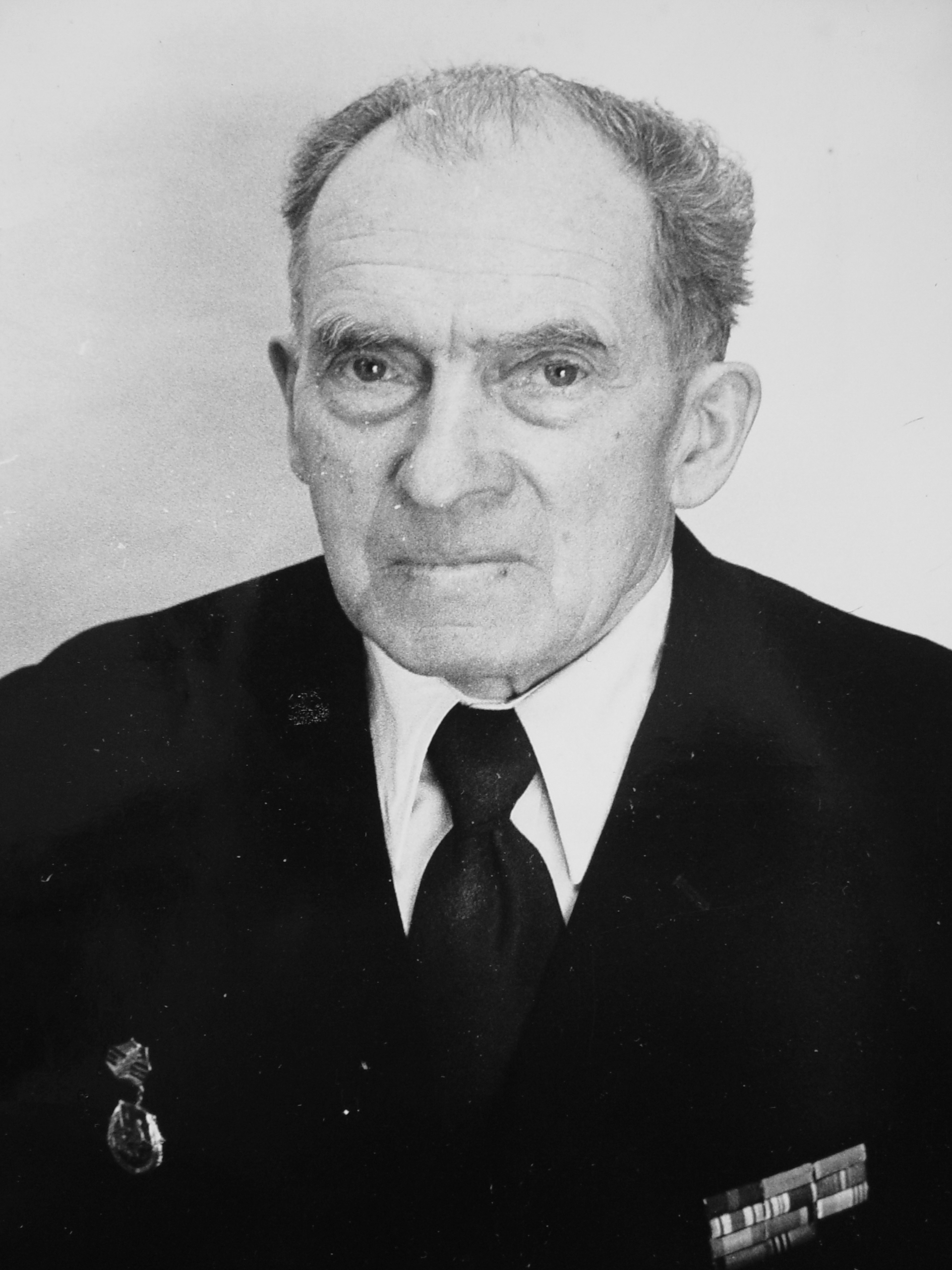 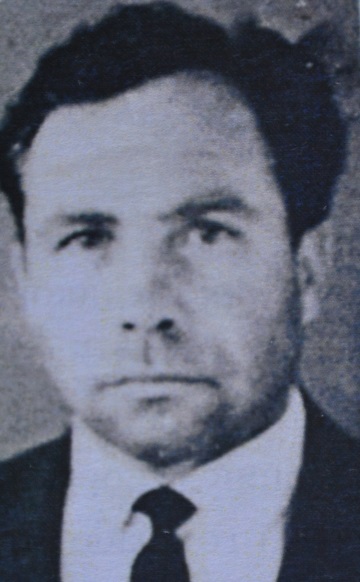 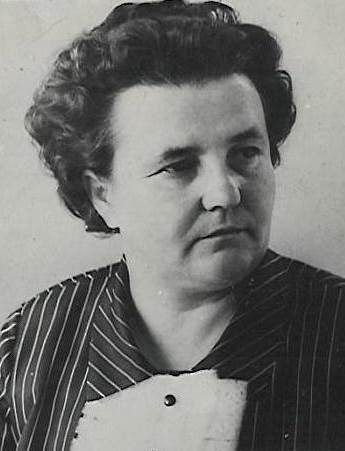 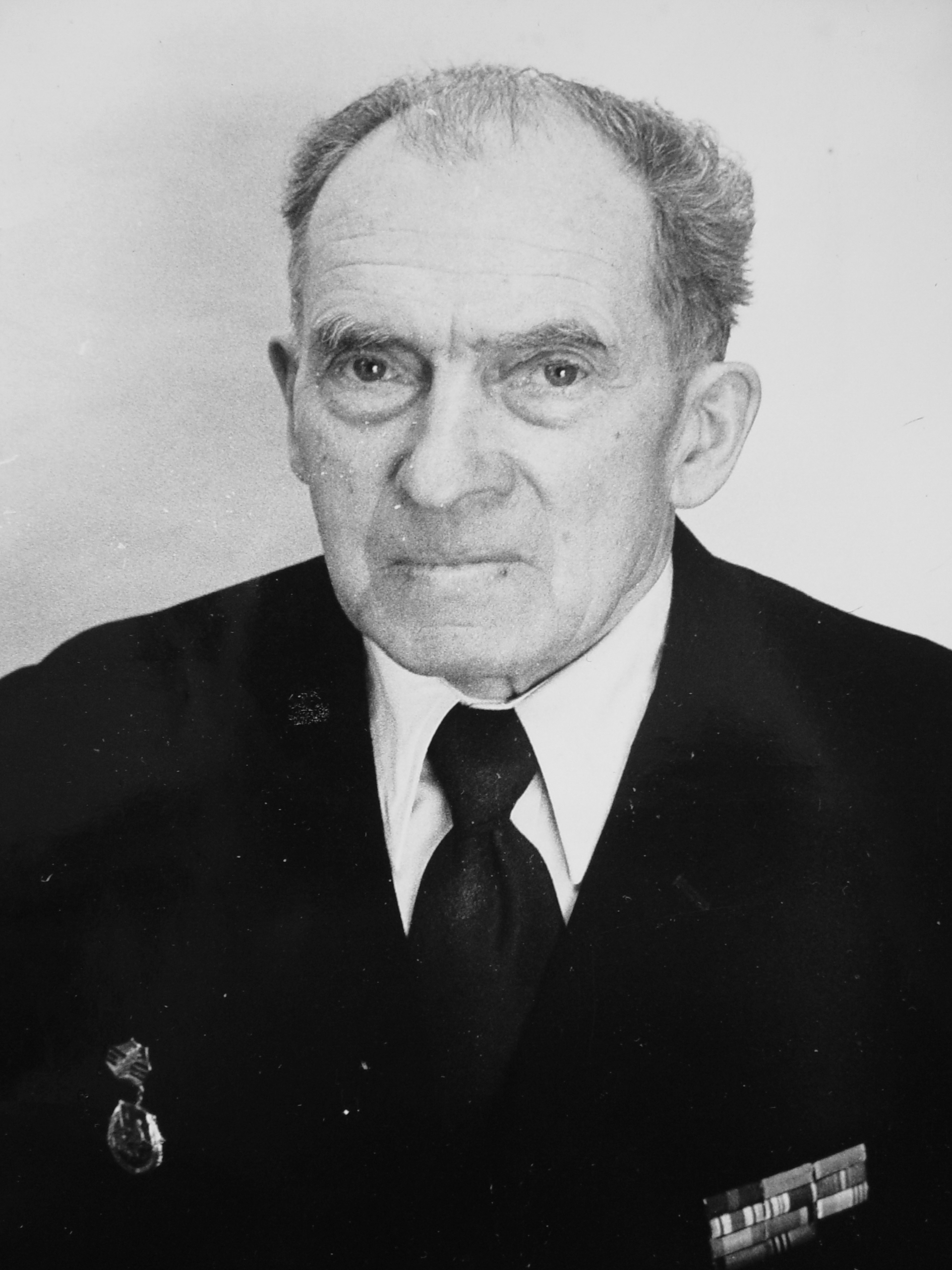 Юмашев Николай Георгиевич до войны работал в школах города Балашиха. В 1942 году призван в ряды Красной армии и направлен на Дальний Восток. Окончил Владивостокское пехотное училище. Принимал участие в боевых действиях против Японии. После войны работал учителем физики в школе №3.
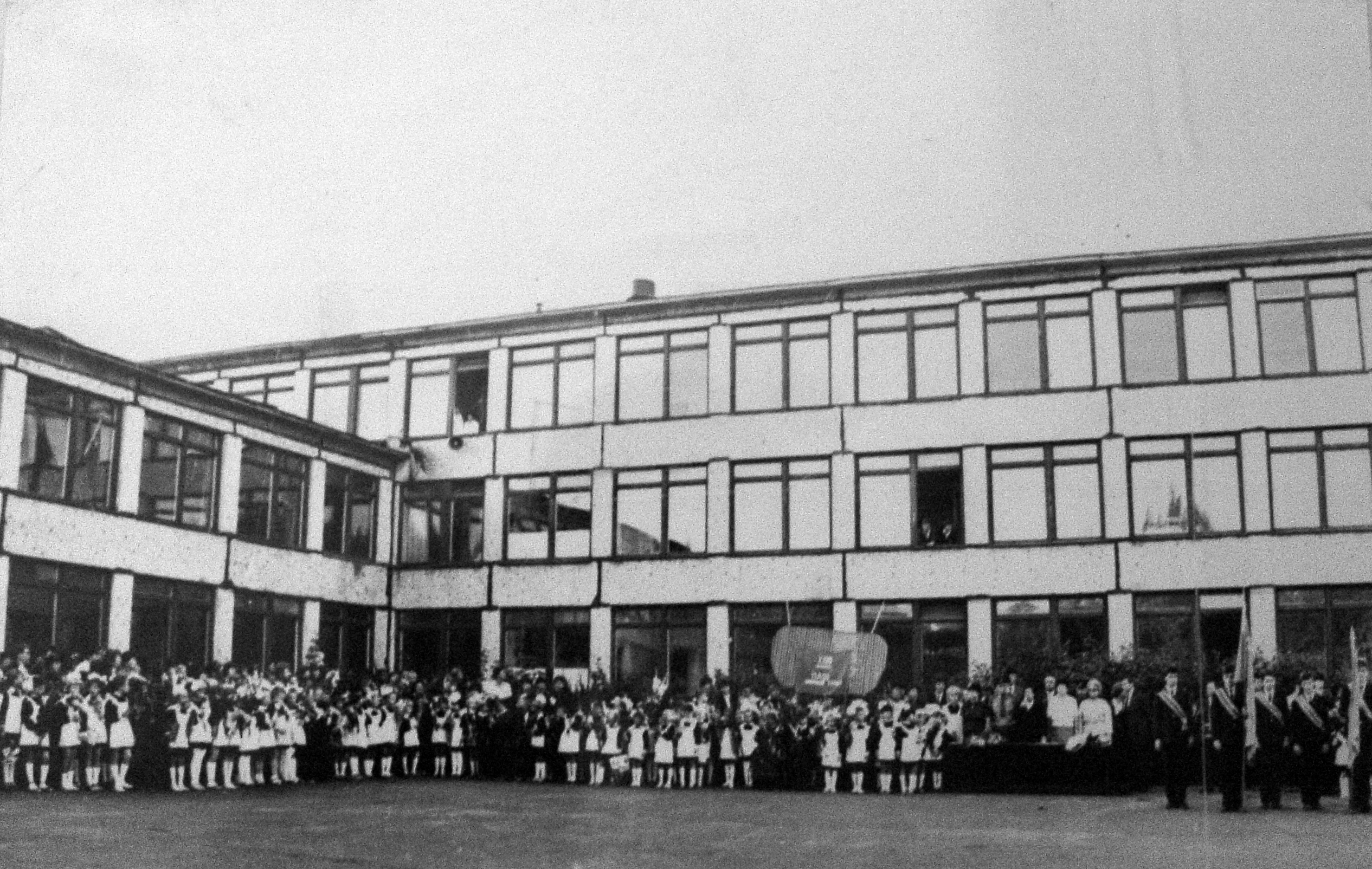 Наградные документы Николая Георгиевича Юмашева
 (взяты с сайта «Подвиг народа»).
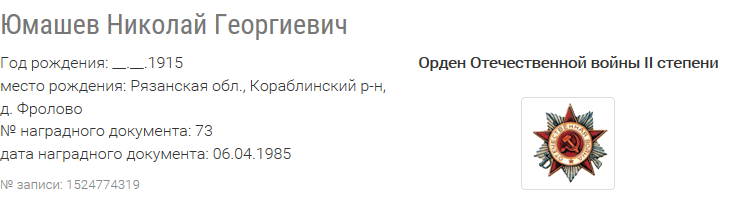 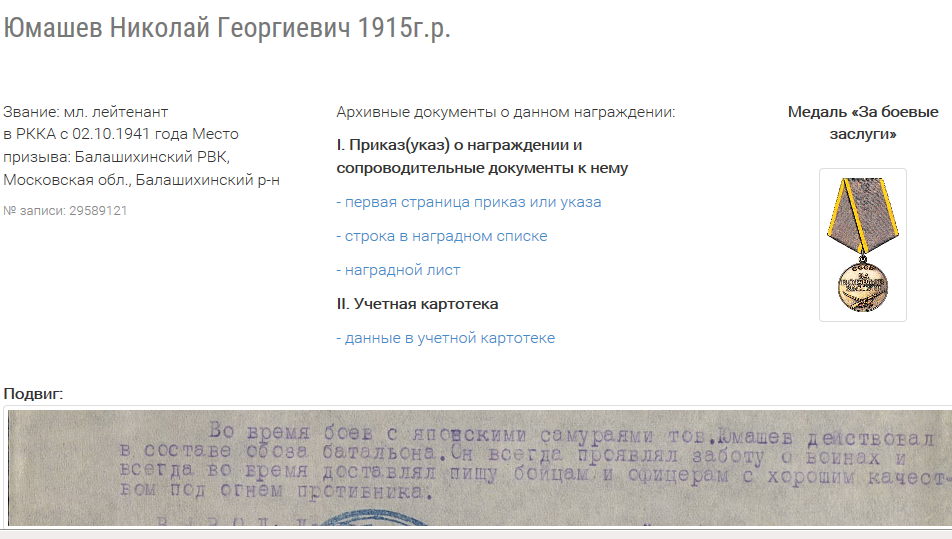 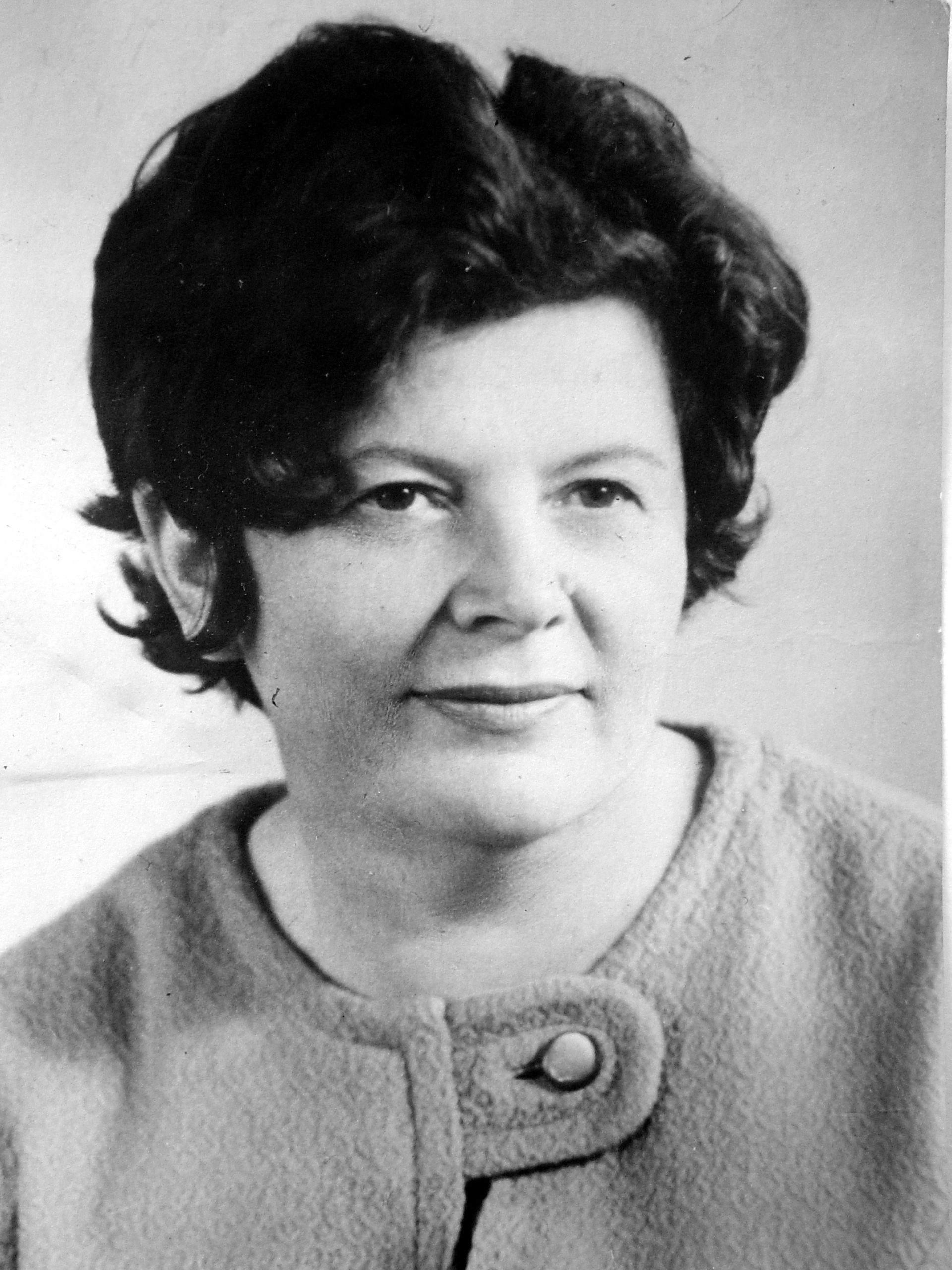 Гарнизова Лия Моисеевна в 1942 году по комсомольскому призыву вступила в ряды действующей армии. Участвовала в боях за освобождение Северного Кавказа. После войны работала учителем математики в школе рабочей молодёжи.
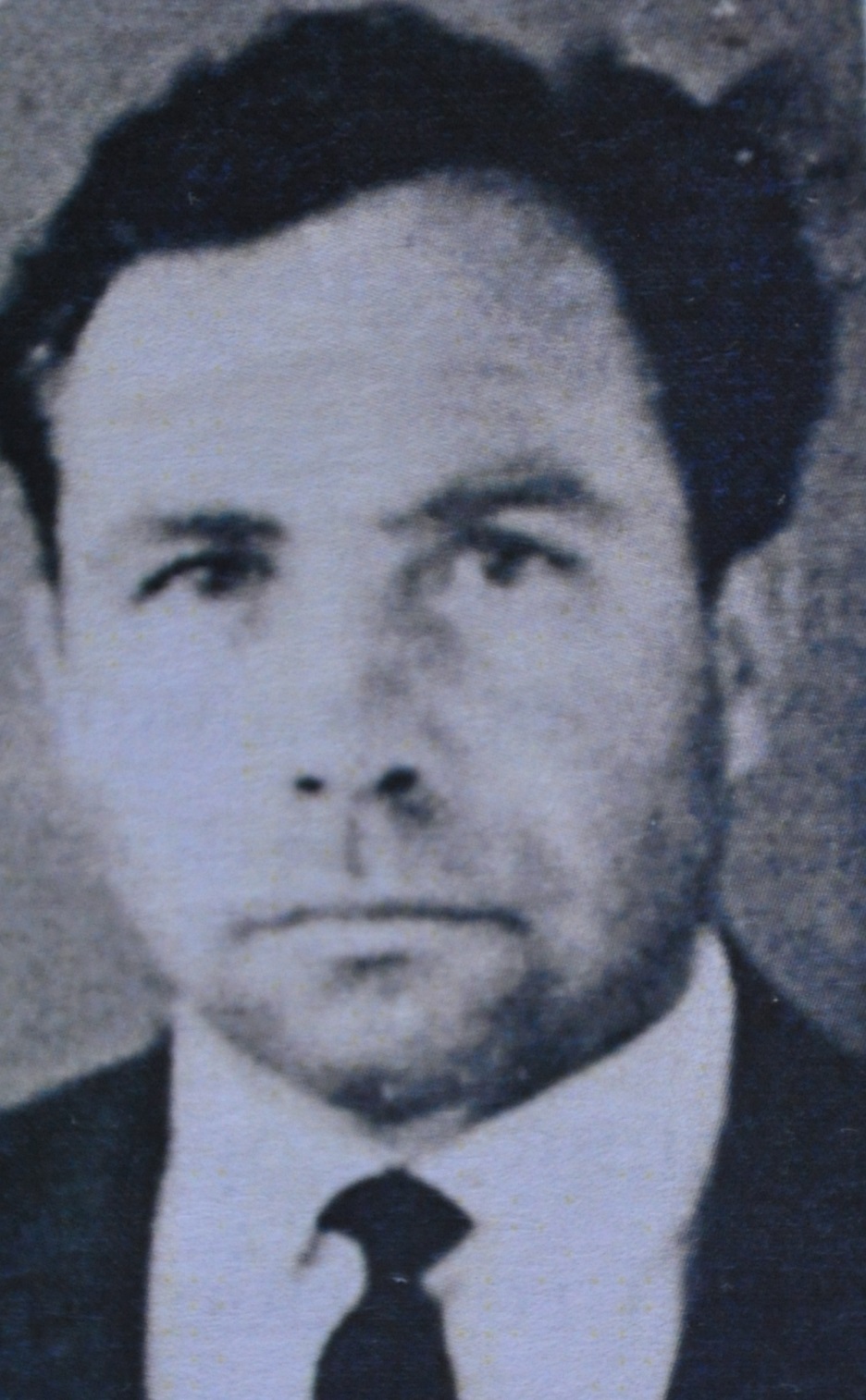 Федулов Иван Алексеевич прошёл всю войну, служил в разведке. Имеет много правительственных наград. После войны долгое время работал учителем физики в школах Балашихинского района, а с 1963 года в школе №2 .
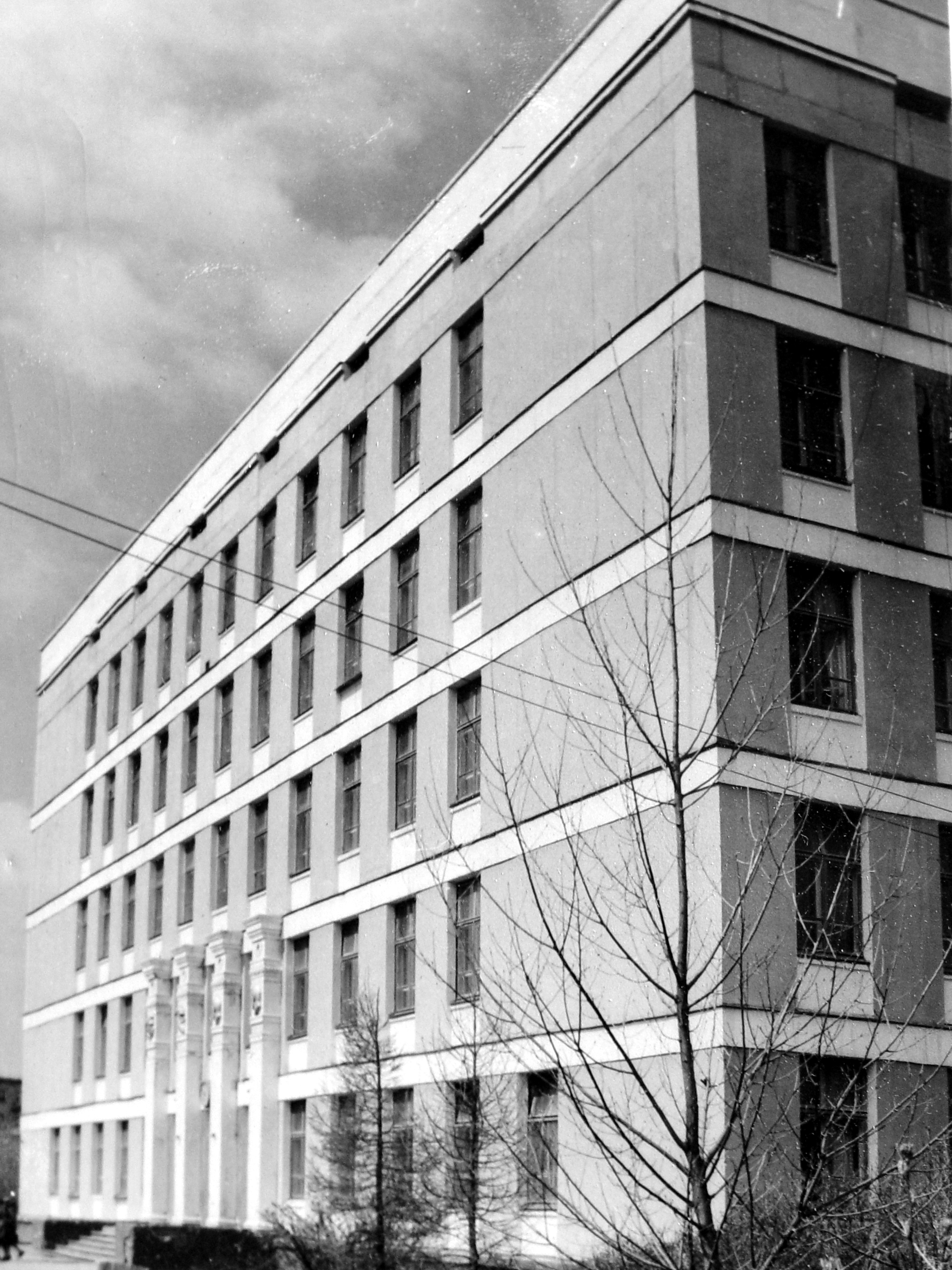 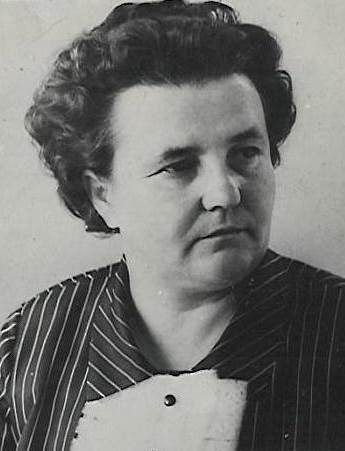 Николаева Валентина Николаевна – участница Великой Отечественной войны. Имеет правительственные награды. С середины 50-х годов работала учителем математики в школе №2, затем  - заместителем директора школы №3.
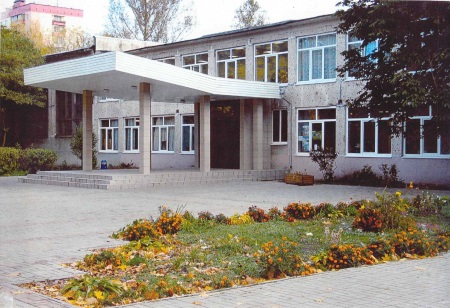 Поиск материалов о педагогах города Реутова   продолжается. Надеемся, что будут открыты новые страницы их героических биографий. Мы склоняем голову перед этими людьми. Помним и любим тех, кто  встал на защиту Родины в тяжёлые годы испытаний, тех . кто учил детей, отдавая частичку своего сердца великому делу воспитания нового поколения. Мы помним и благодарим.
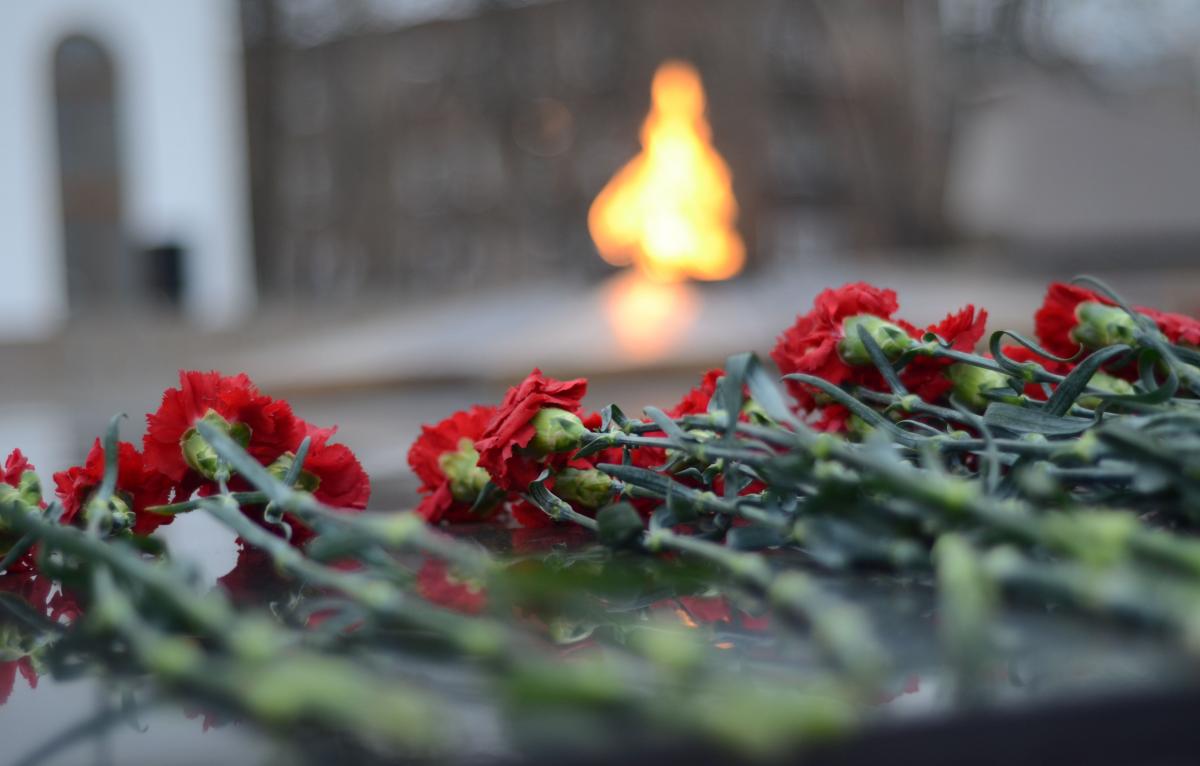 АВТОР ПРЕЗЕНТАЦИИ –
 СОЕНКОВА Е.К.